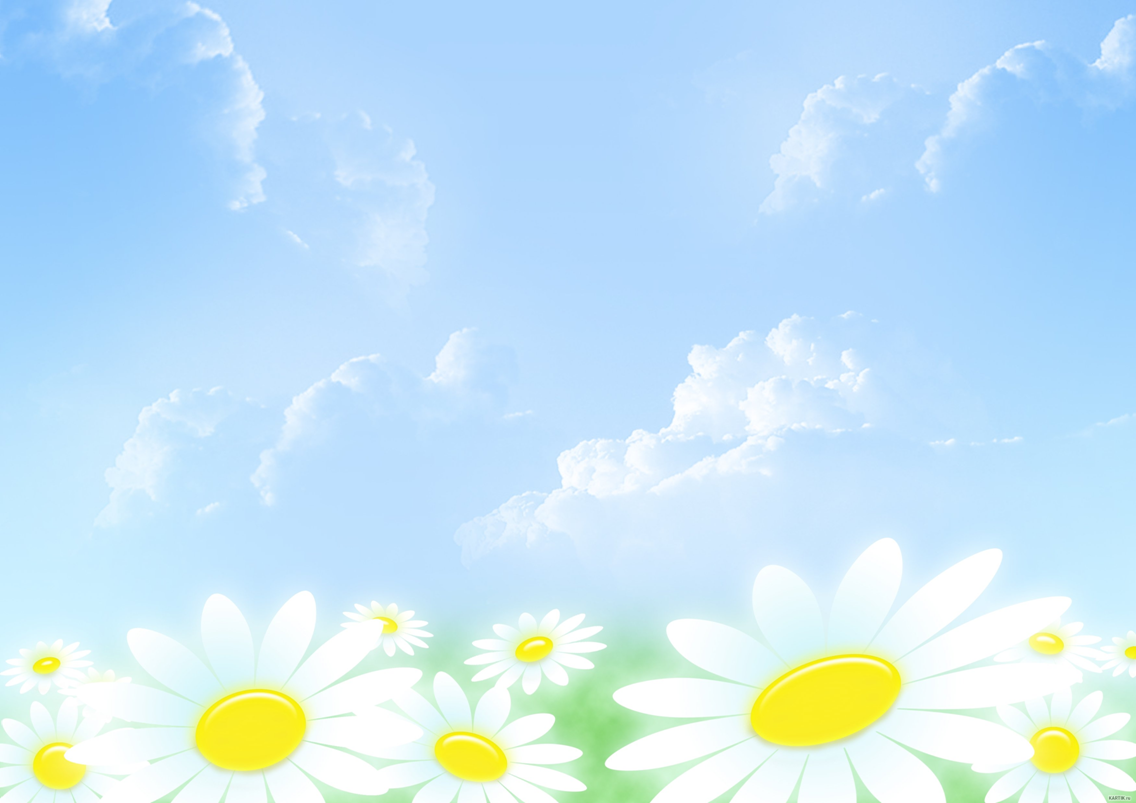 МИНИСТЕРСТВО ОБРАЗОВАНИЯ РМ
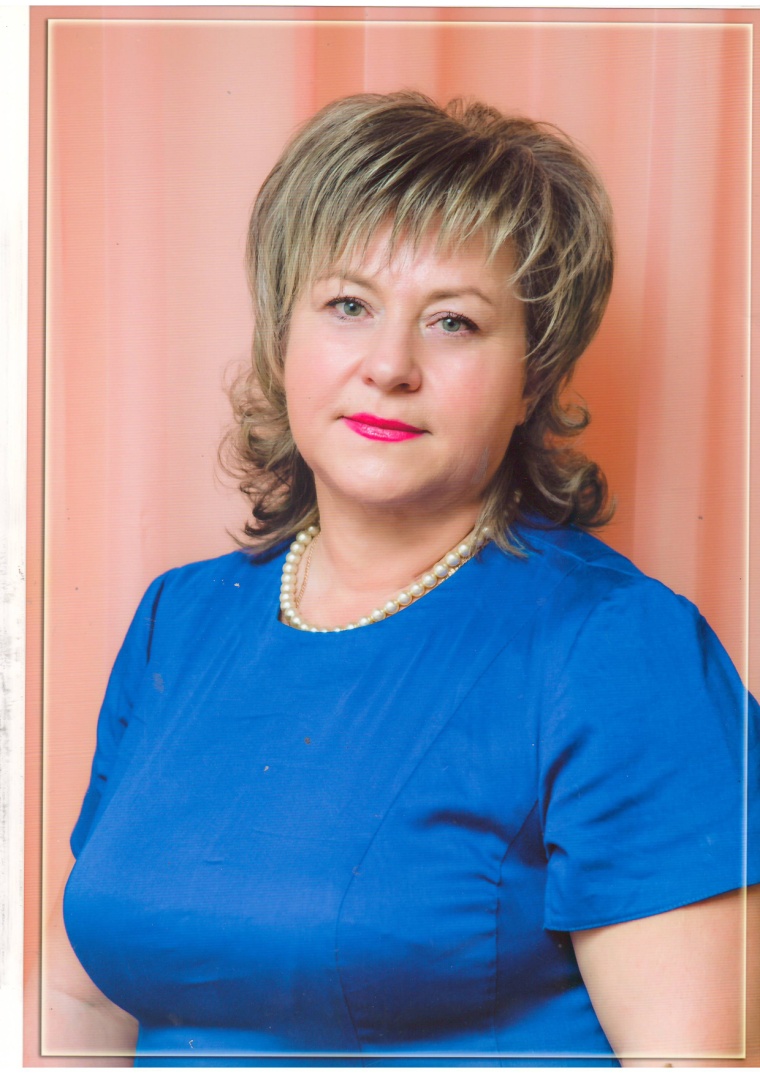 ПОРТФОЛИО  
Глебовой Ольги Николаевны, 
воспитателя МАДОУ 
«Центр развития ребенка – детский сад №58»


Дата рождения: 01.05.1965г.
Профессиональное образование: «Мордовский ордена Дружбы народов госуниверситет имени Н. П. Огарева»
Специальность: «Русский язык и литература»
Квалификация: «Филолог, преподаватель русского языка и литературы»
Диплом: НВ № 187186		
Дата выдачи: 25 июня 1987г.
Общий трудовой стаж: 38 лет
Стаж педагогической работы (по специальности): 28 лет
Наличие квалификационной категории: высшая
Дата последней аттестации: 19.11.2015г.
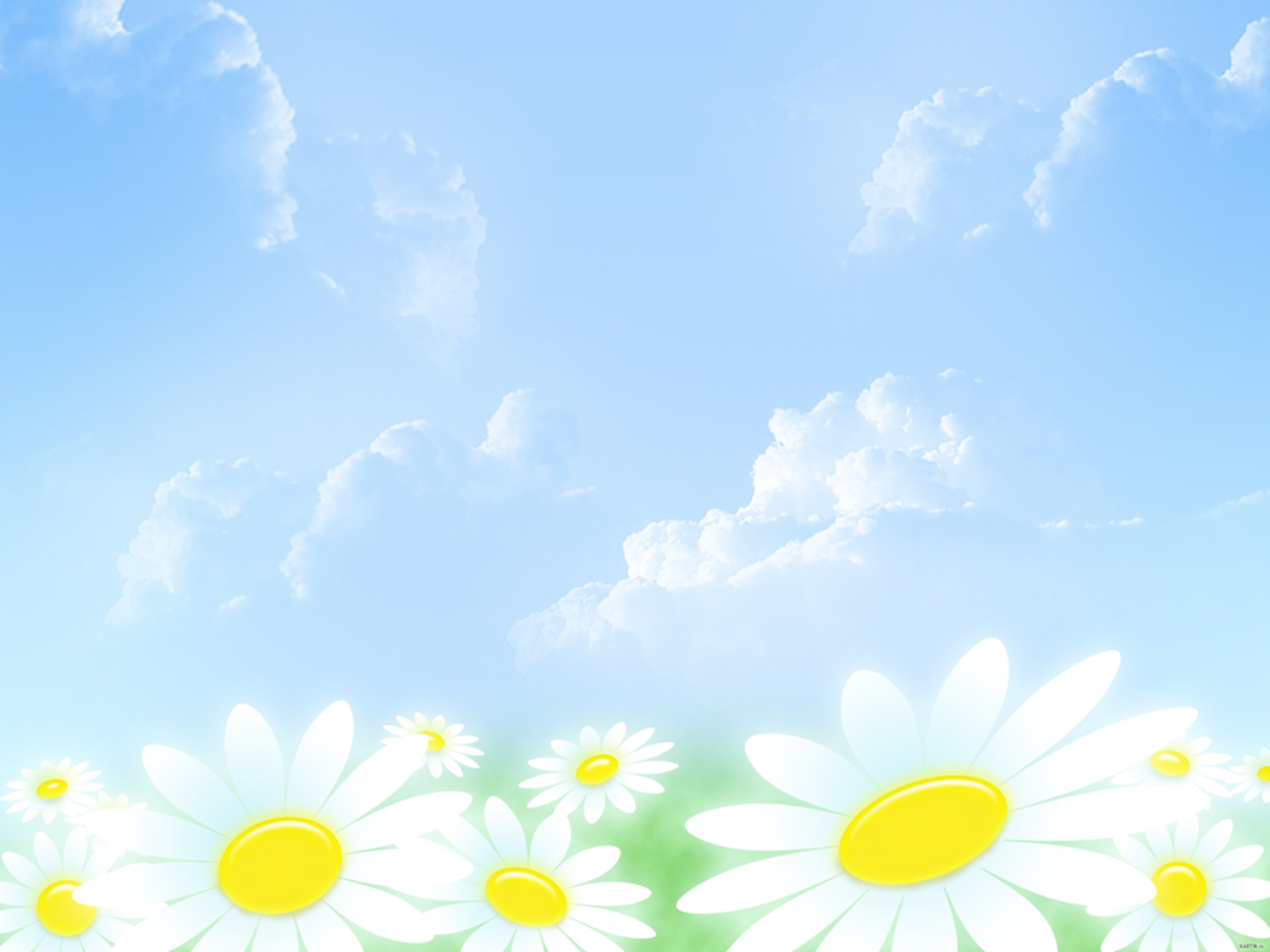 Представление инновационного педагогического опыта
https://upload2.schoolrm.ru/iblock/d03/d034ded8fc0385582a3f1027e0f7d0c3/dbac2768efaa87b291f8740a10b72308.pdf
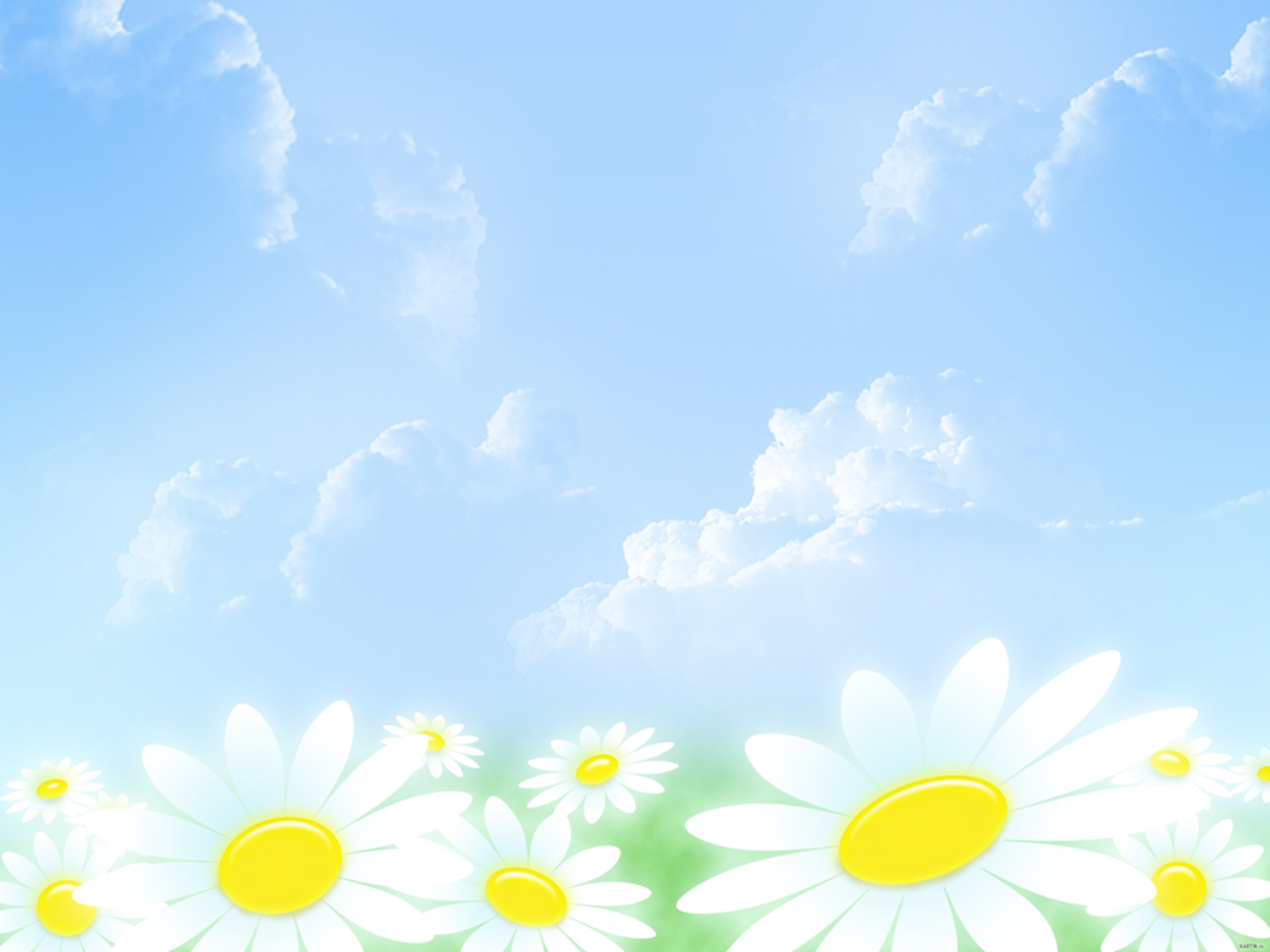 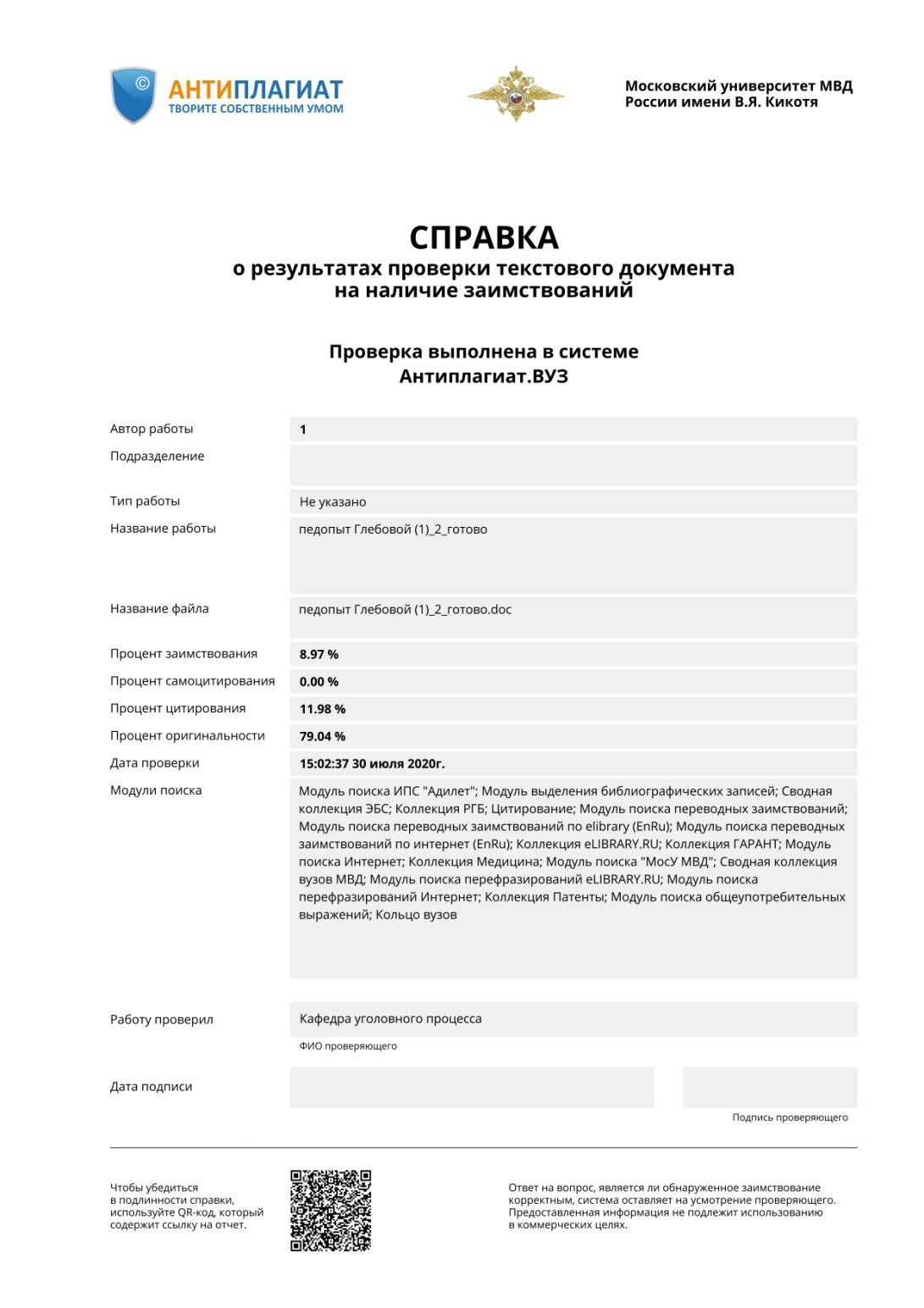 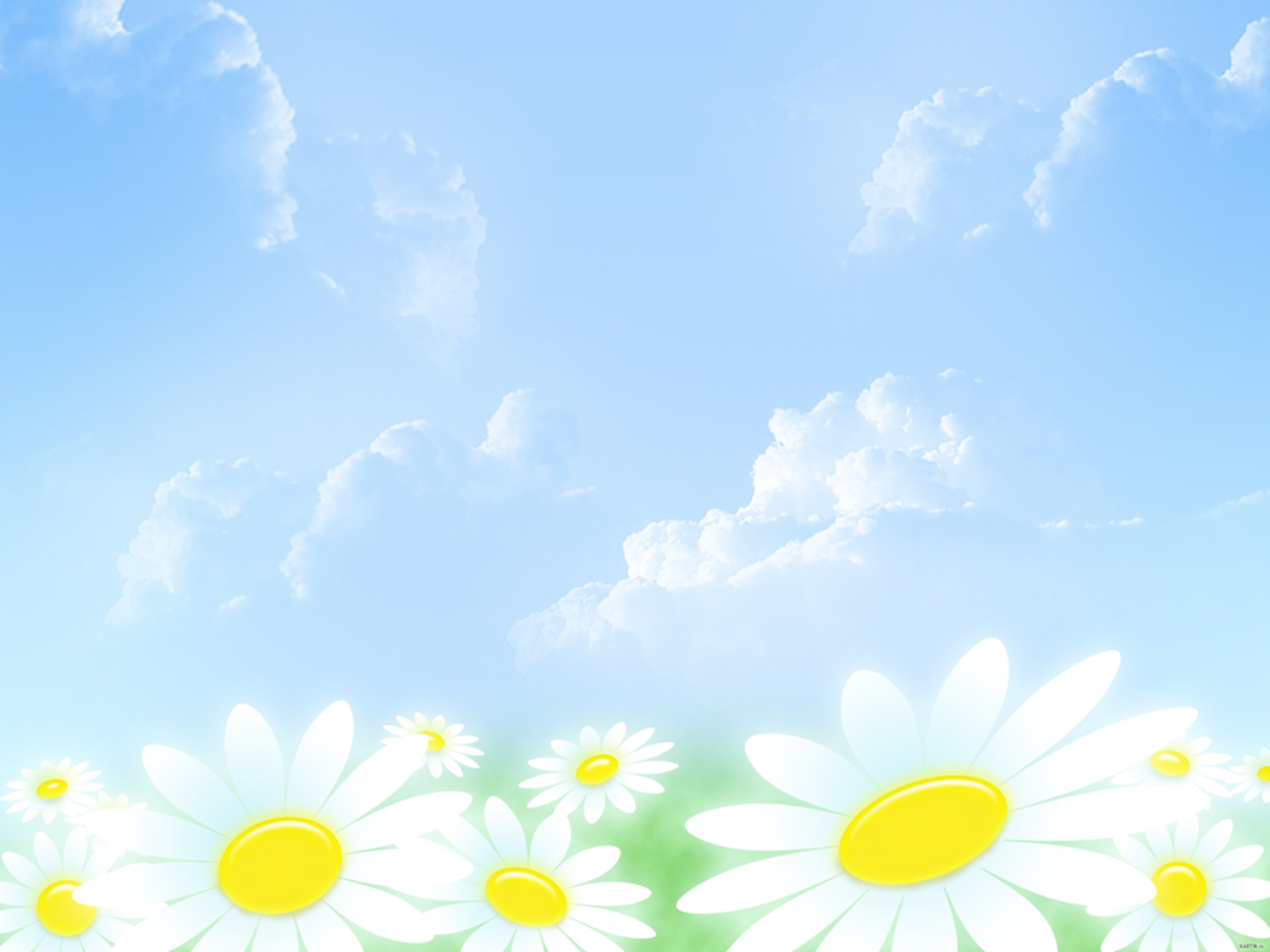 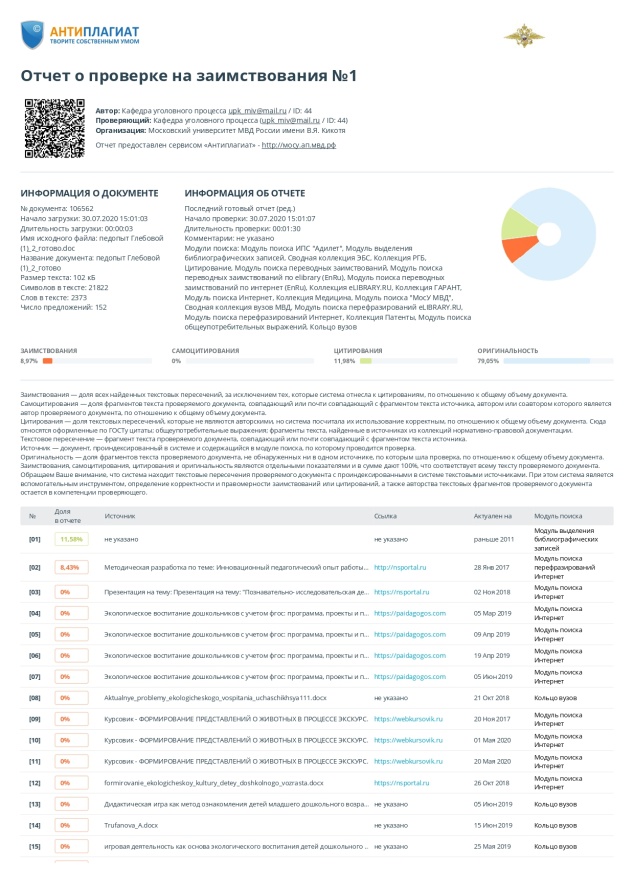 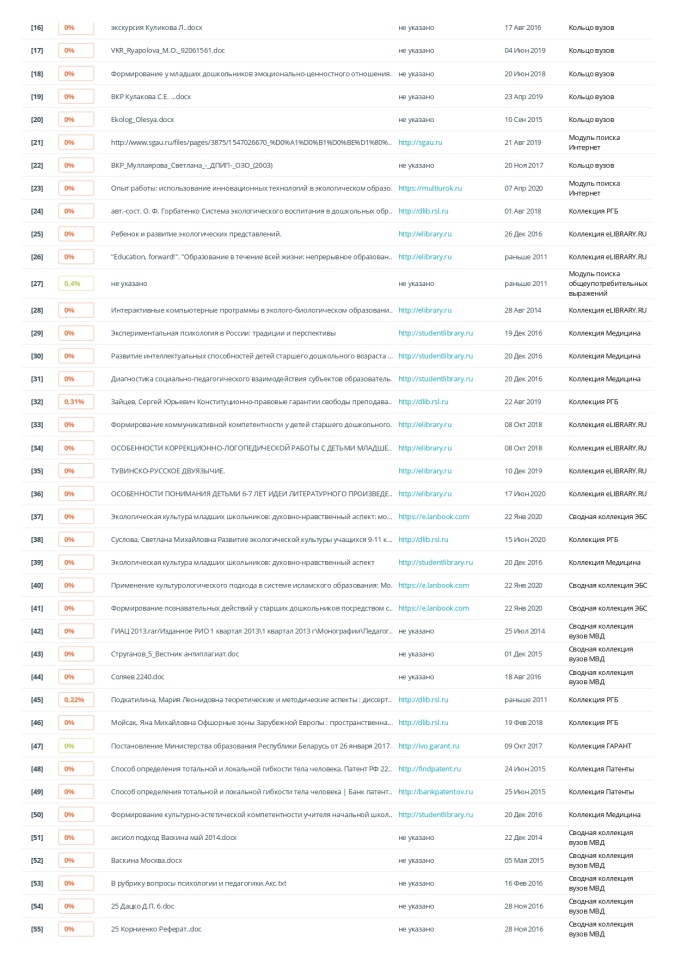 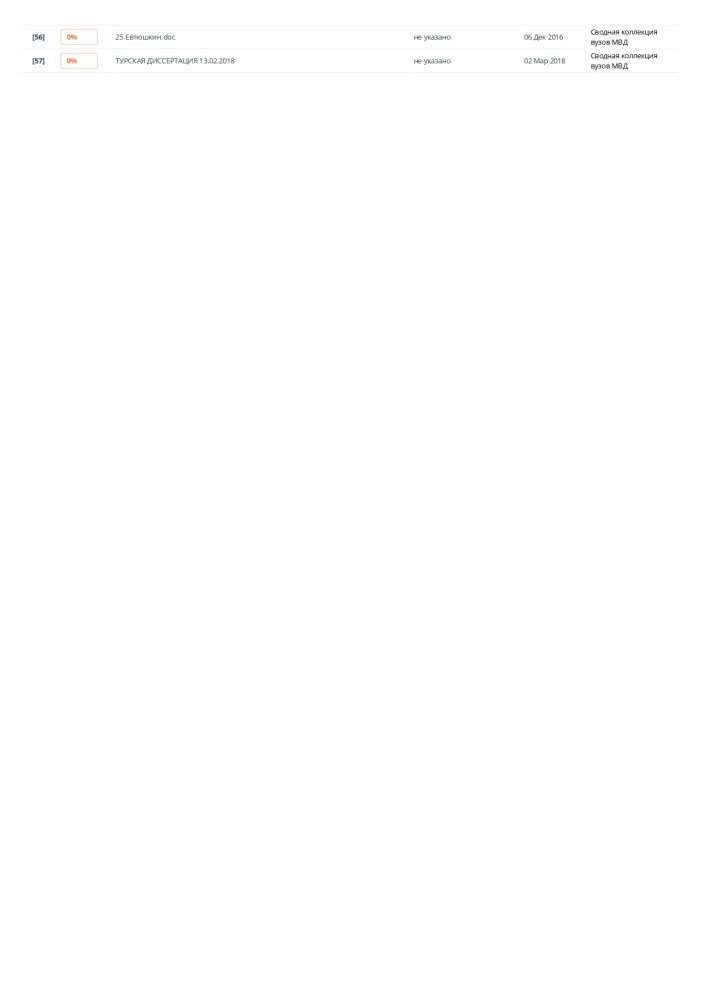 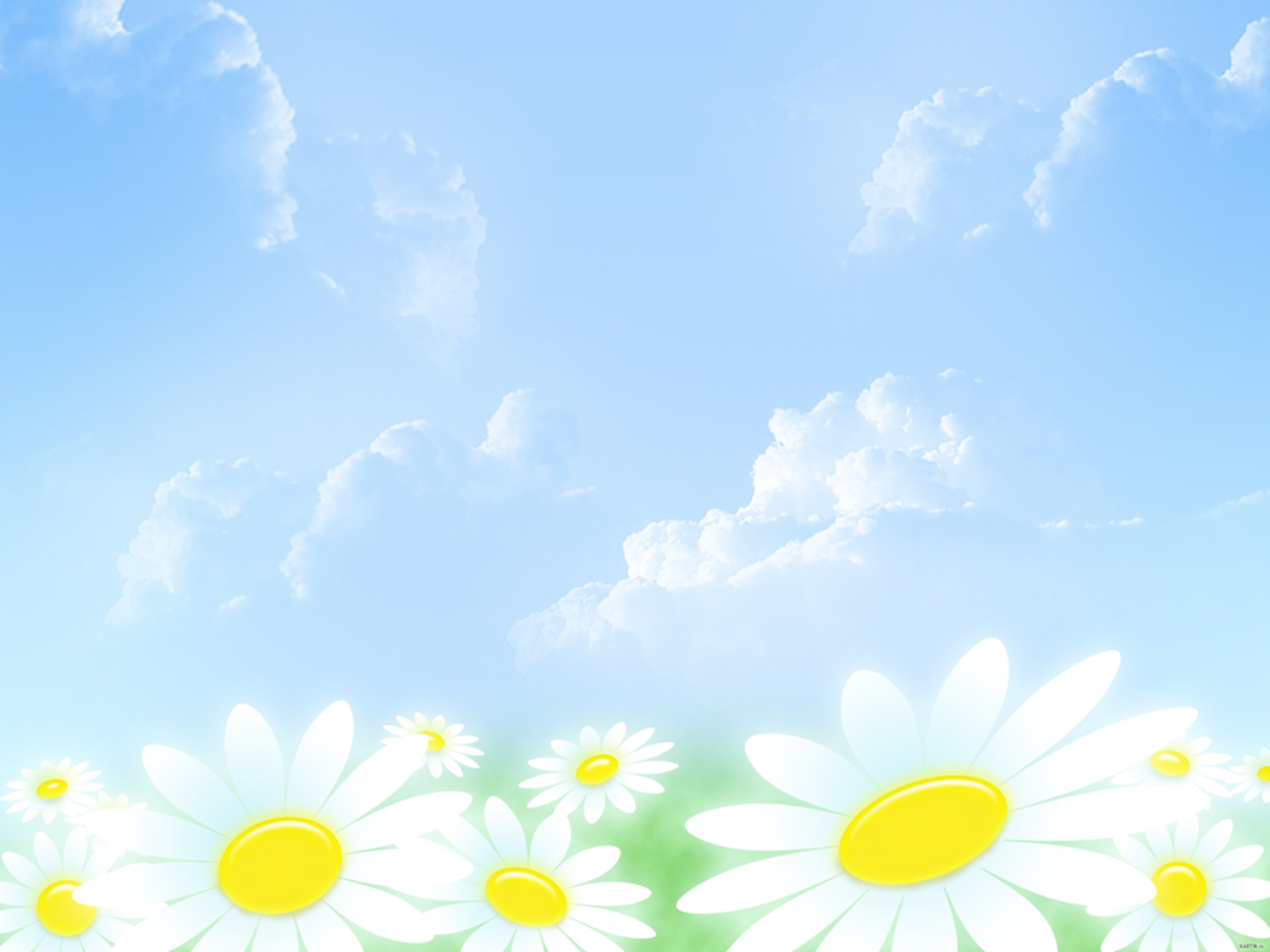 1. Участие в инновационной (экспериментальной) деятельности
МУНИЦИПАЛЬНЫЙ УРОВЕНЬ:
«ВНЕДРЕНИЕ В РАБОТУ ДО ИННОВАЦИОННЫХ ТЕХНОЛОГИЙ ПО УКРЕПЛЕНИЮ ЗДОРОВЬЯ ДОШКОЛЬНИКОВ СРЕДСТВАМИ ФИЗИЧЕСКОЙ КУЛЬТУРЫ И ХОРЕОГРАФИИ»
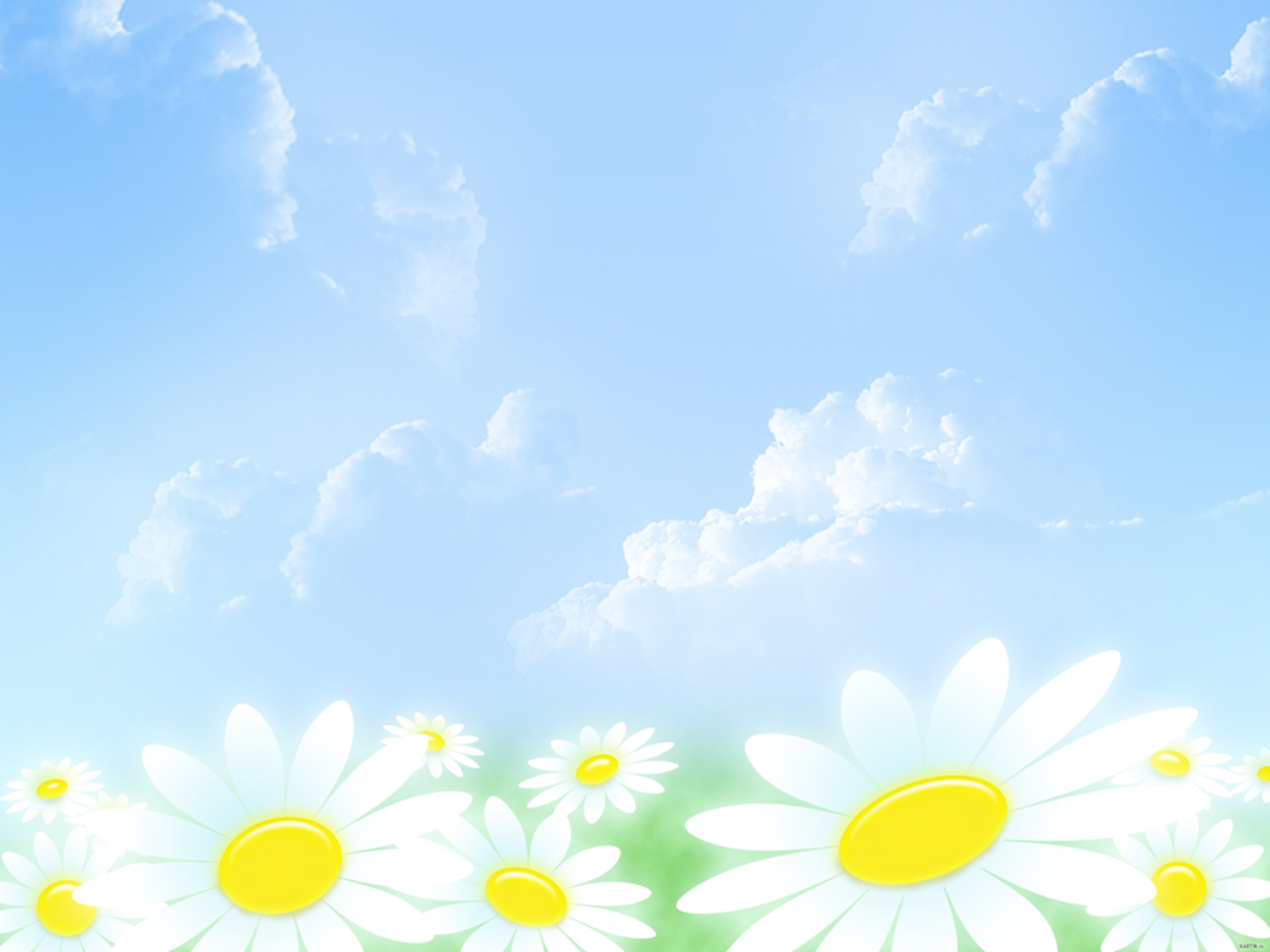 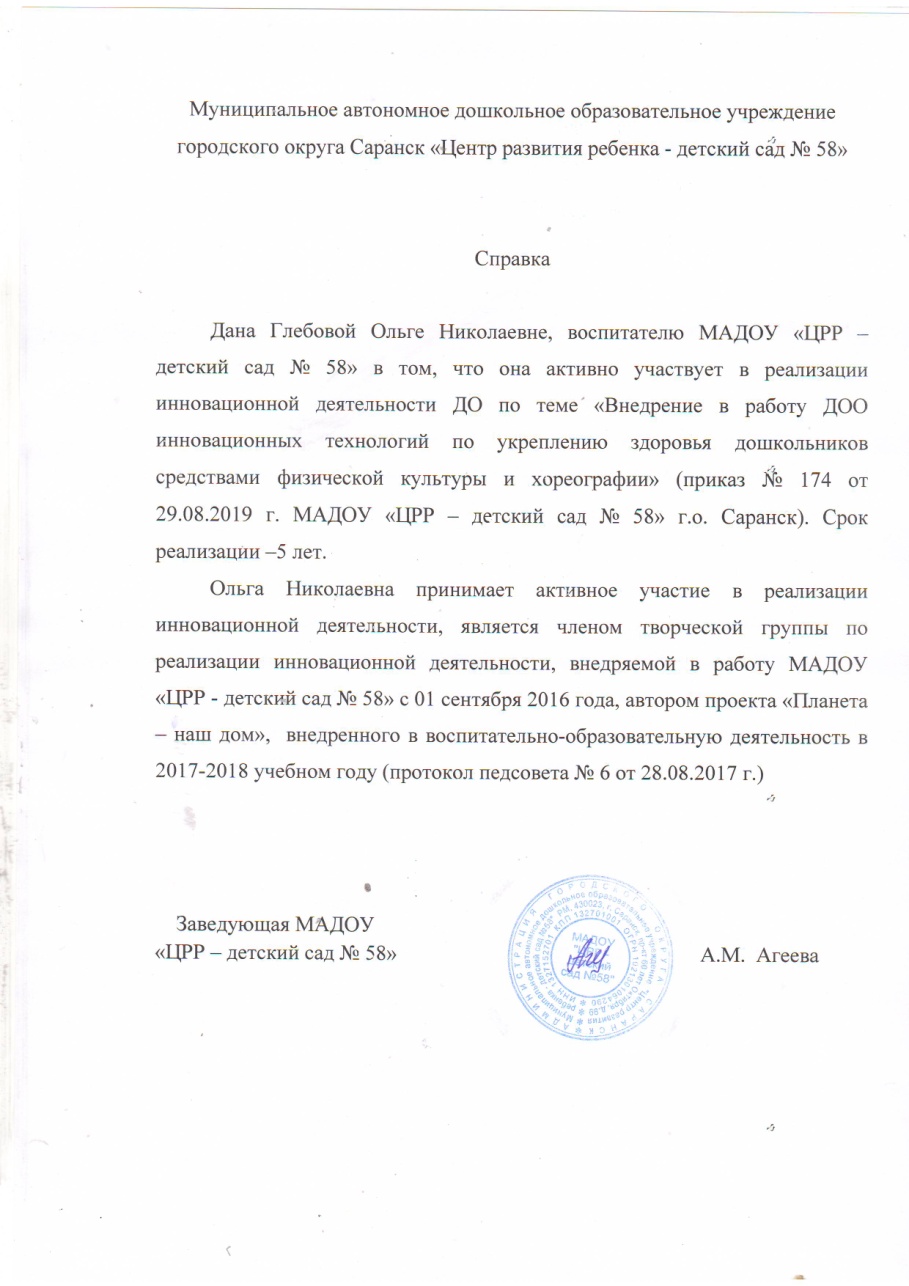 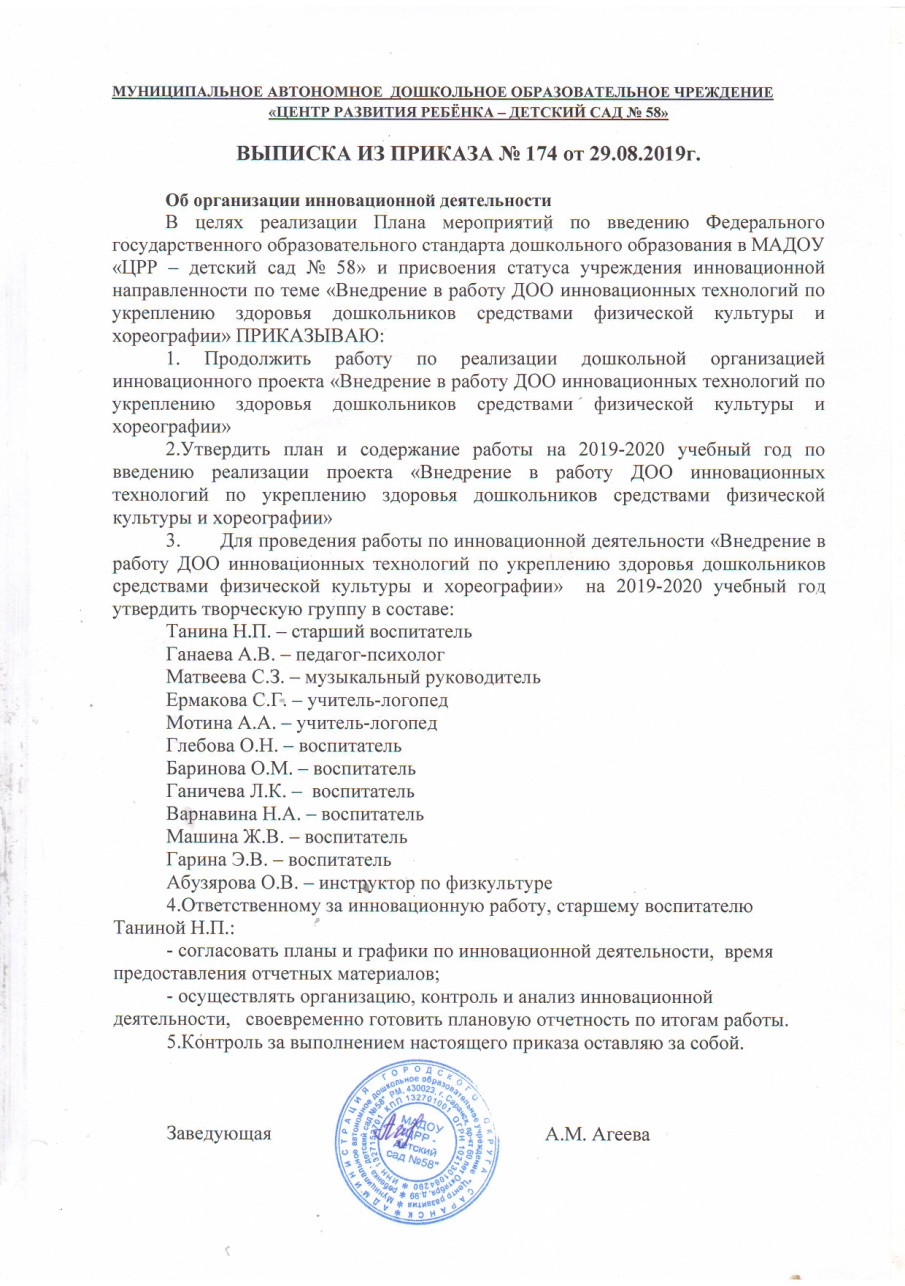 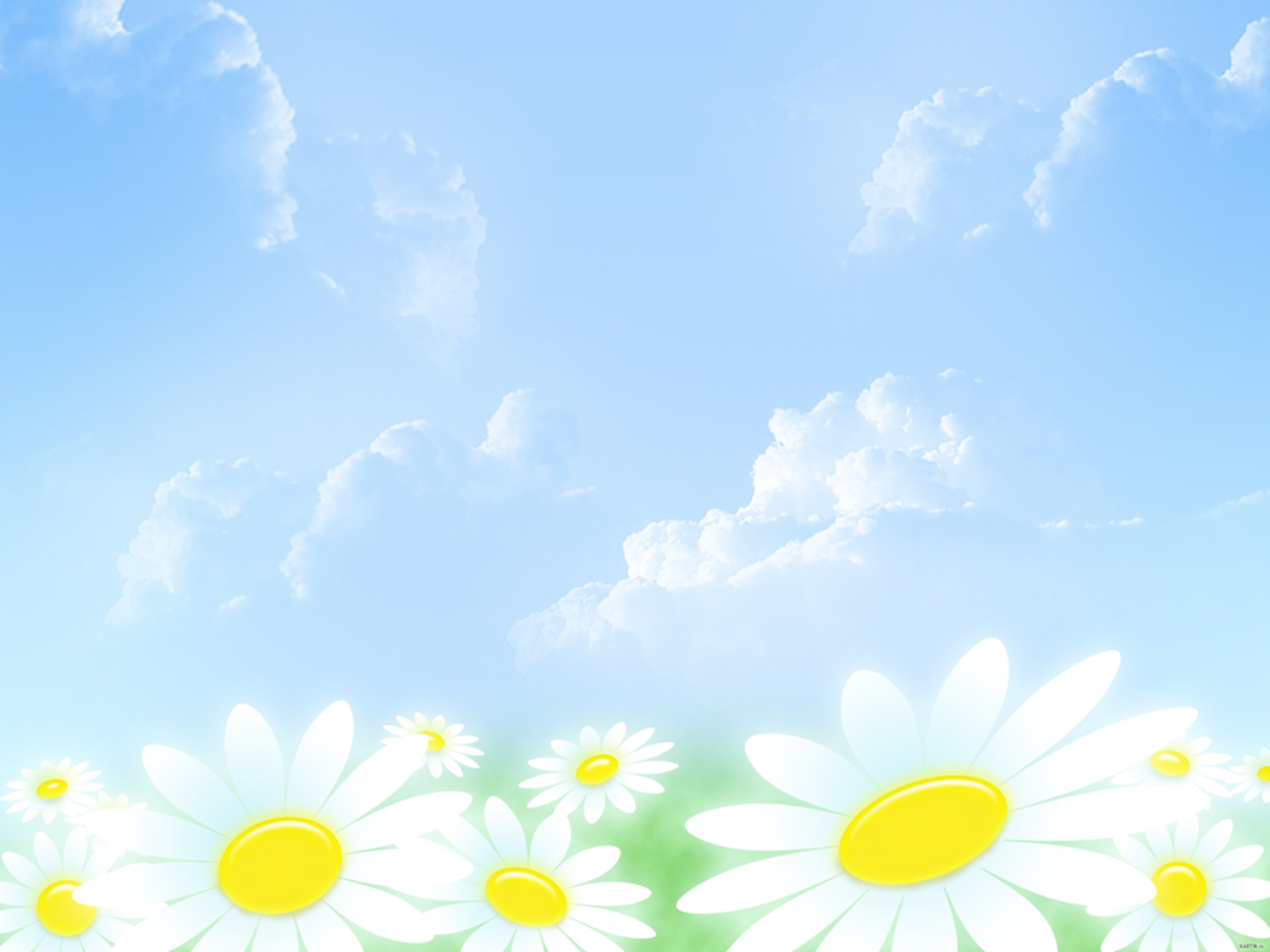 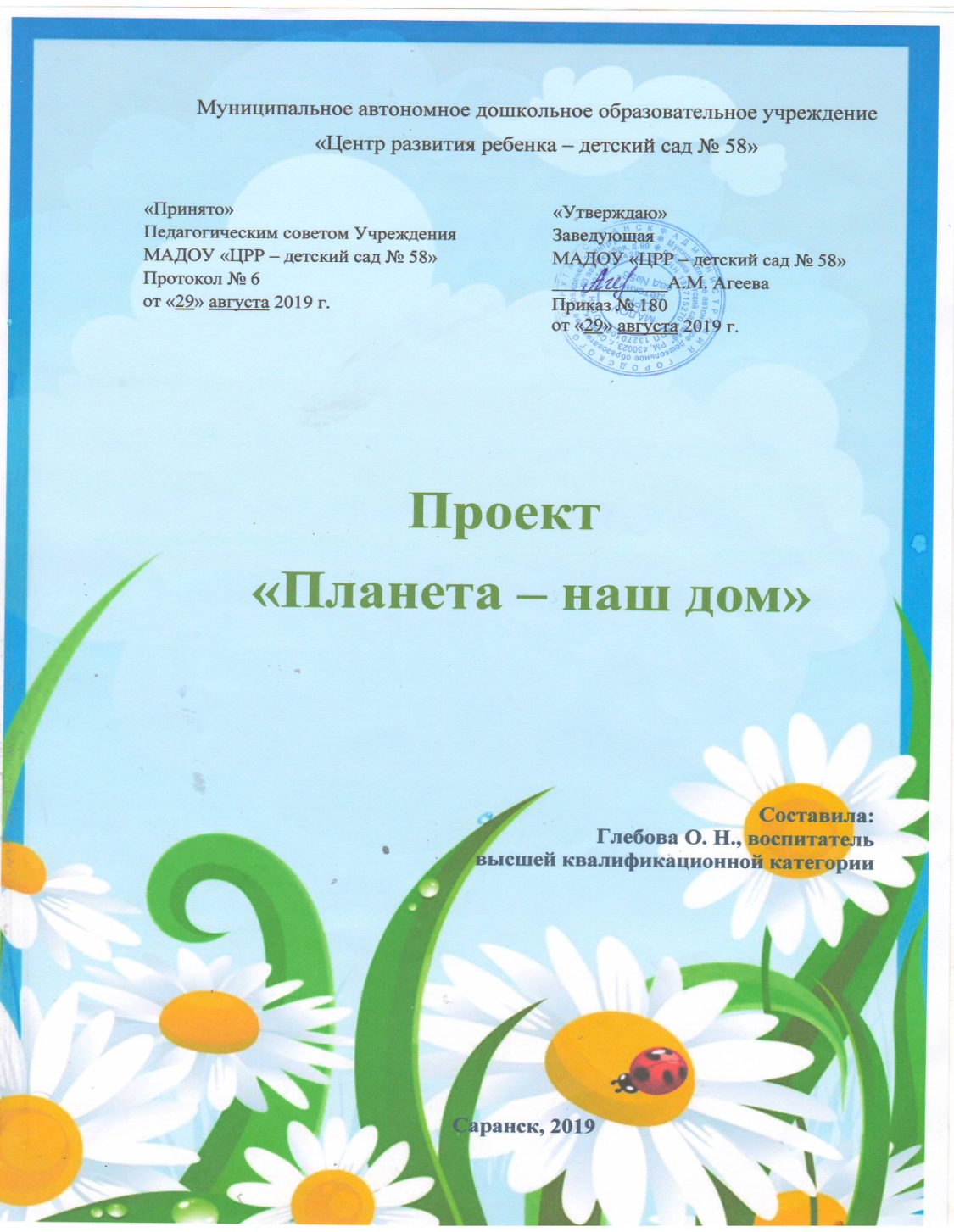 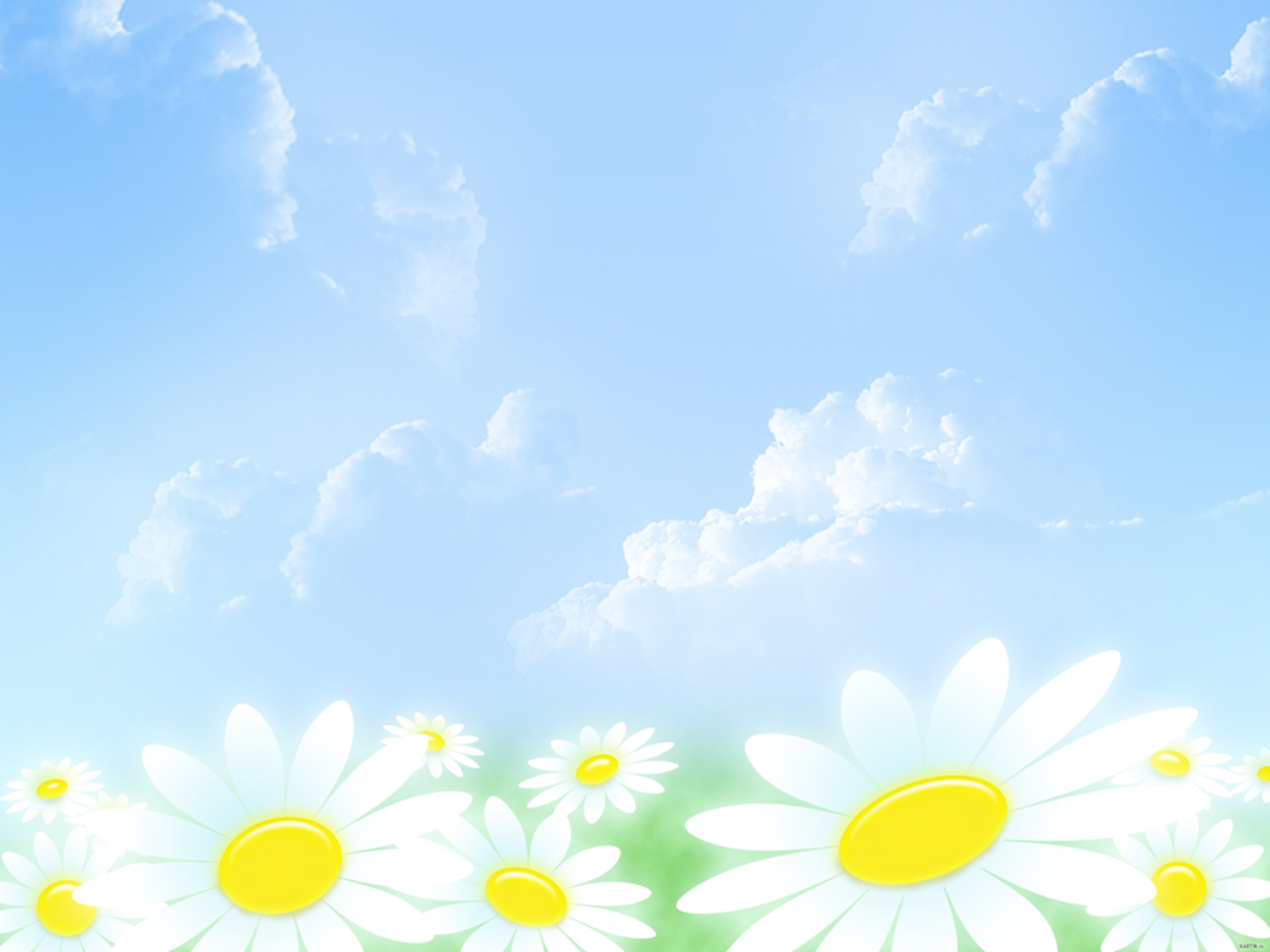 2. Наставничество
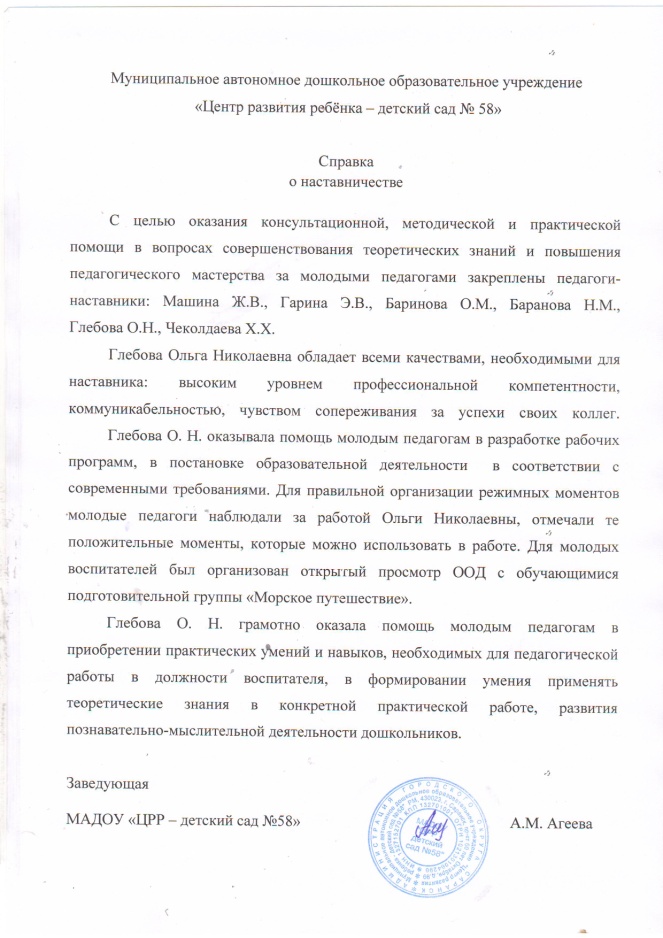 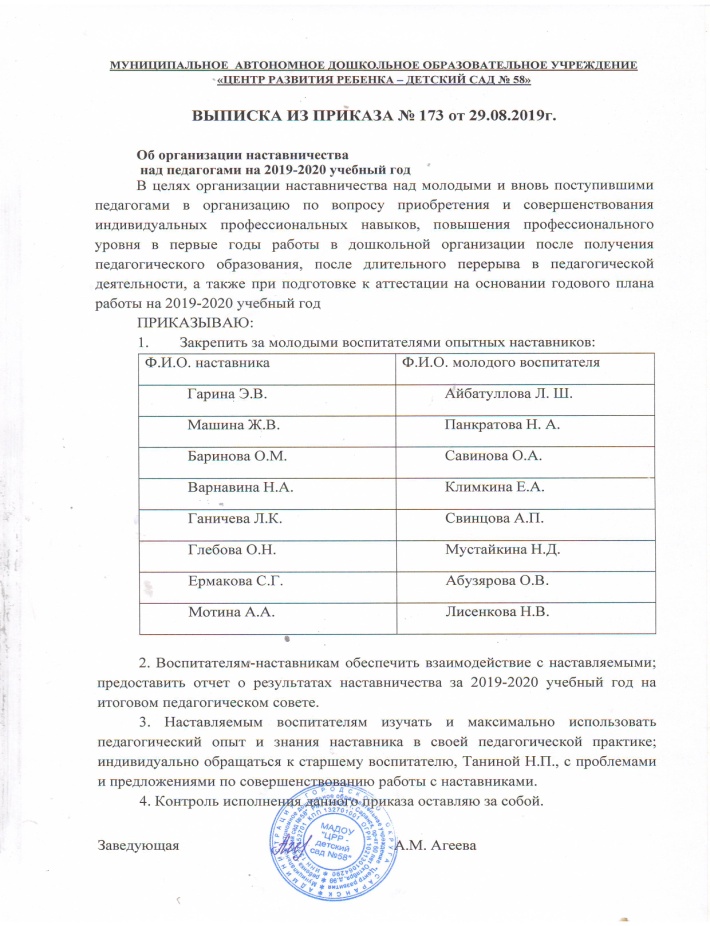 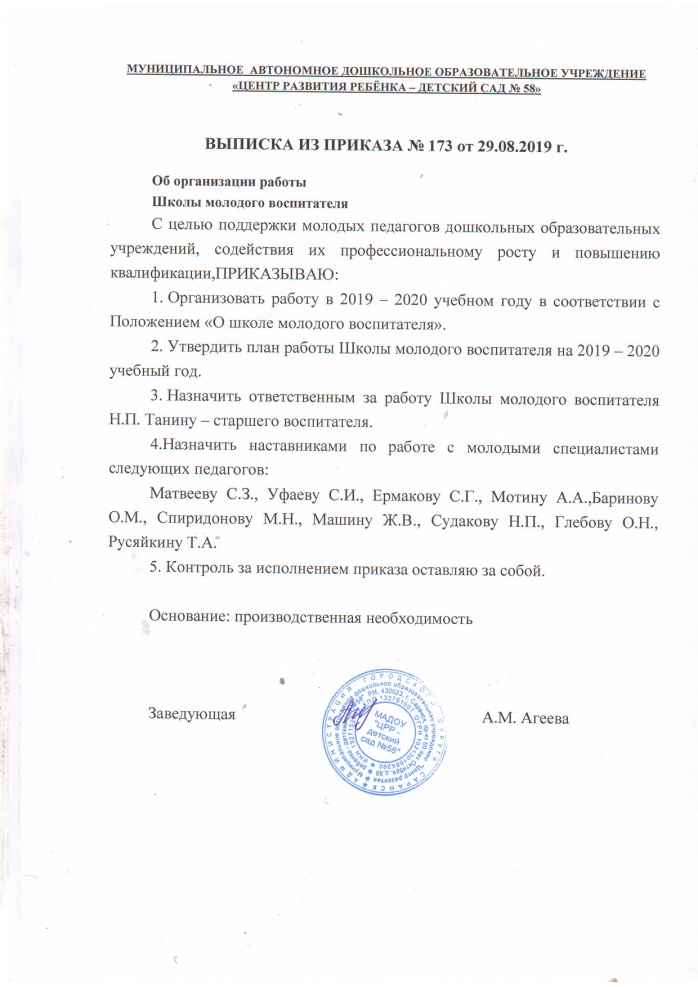 Наличие публикаций, включая интернет-публикации
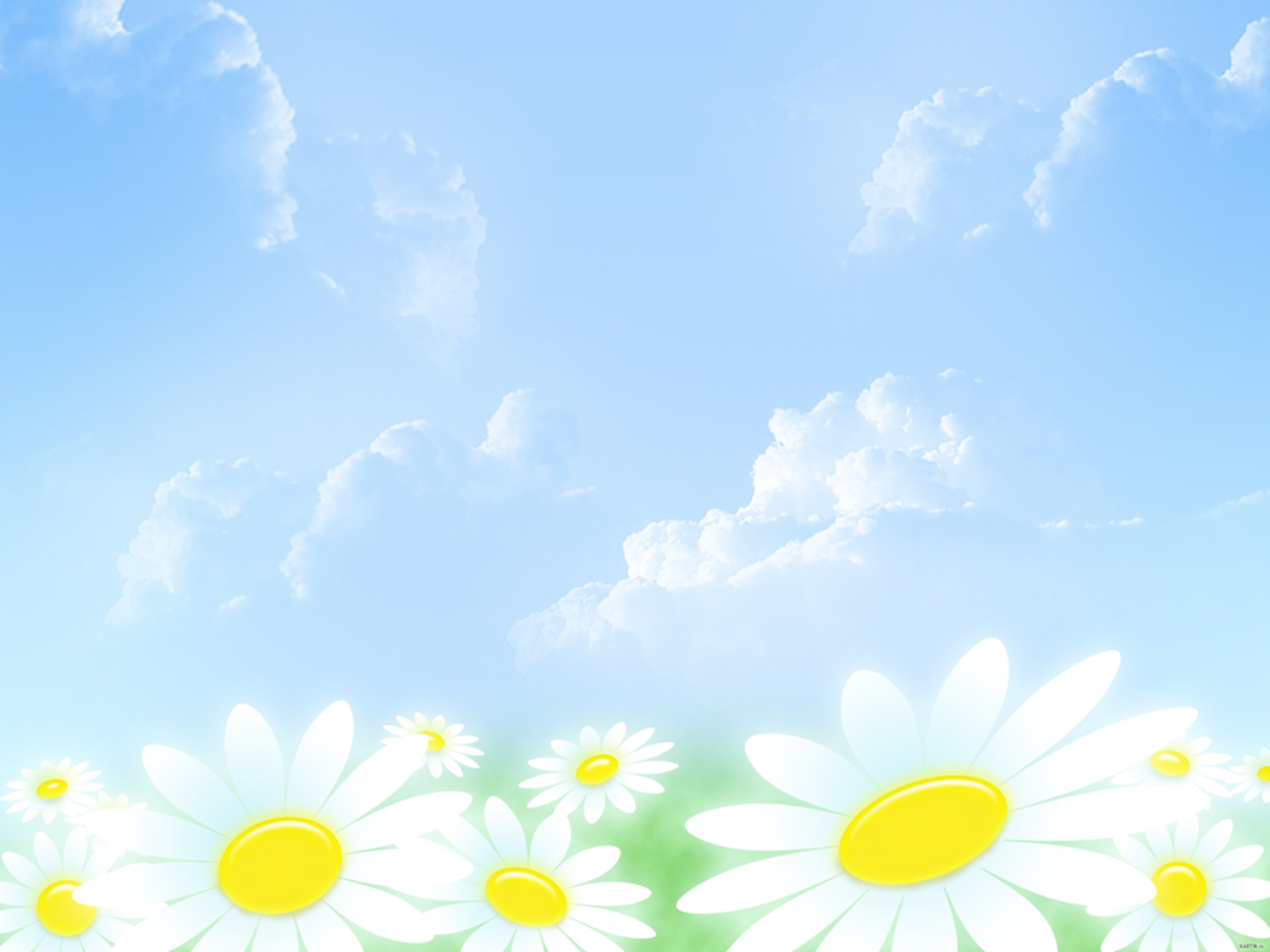 1. Всероссийский образовательный портал «Завуч»: методические разработки «Развитие творческих способностей детей старшего дошкольного возраста методами арт-терапии»; «Интегрированная организованная образовательная деятельность по математике с использованием методики М. Монтессори».
2. Ассоциация педагогов России «Апрель»: публикации       «Организация сюжетно-ролевых игр современных дошкольников»; «Формирование патриотических качеств дошкольников через народные традиции» 
3. Электронный сборник «Лучшие практики Республики         Мордовия»: «Формирование представлений о числе у детей    старшего дошкольного возраста посредством материалов М. Монтессори»
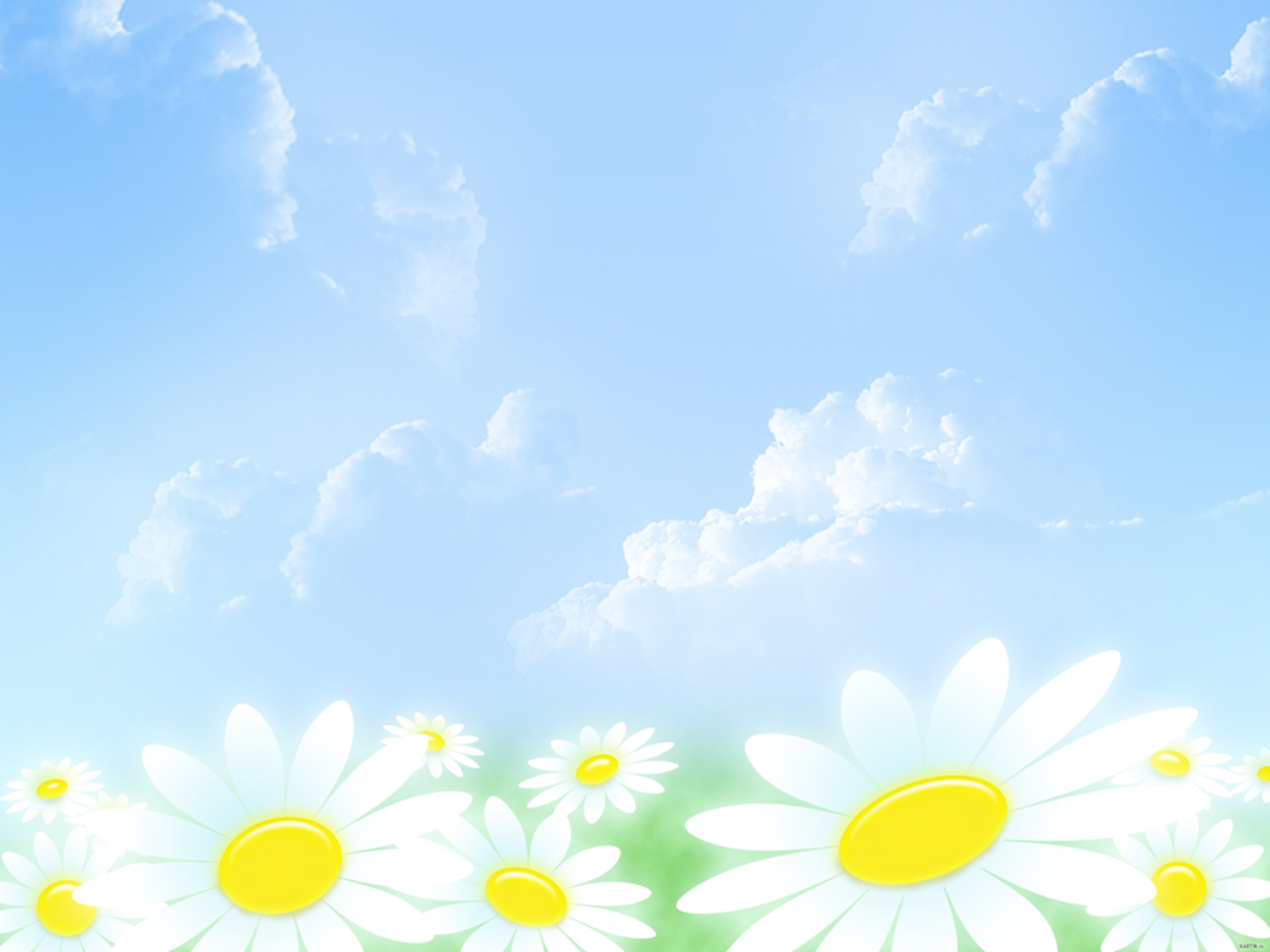 Всероссийский уровень
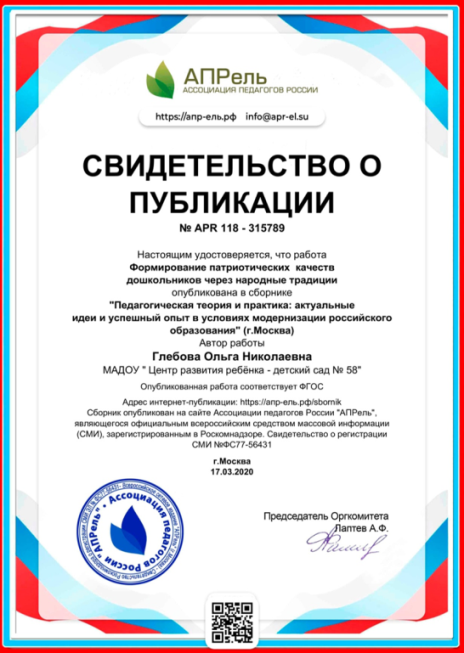 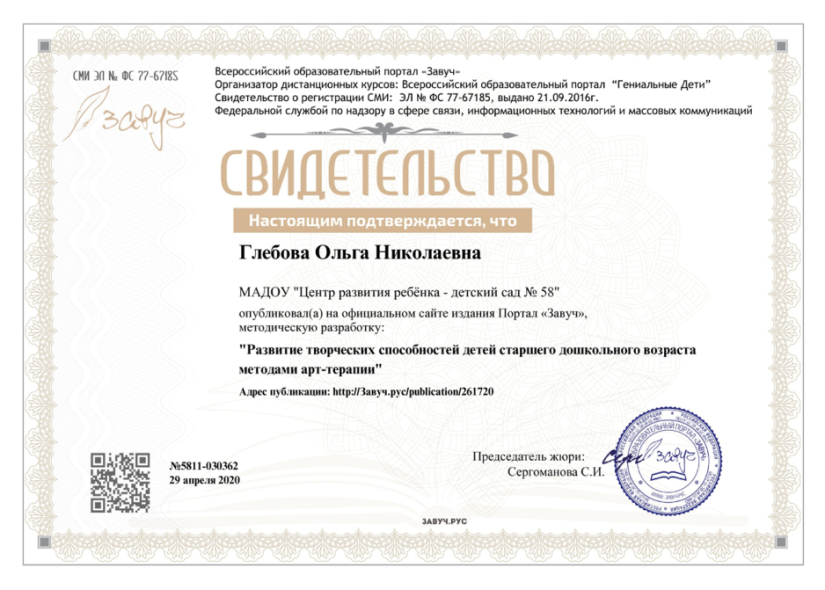 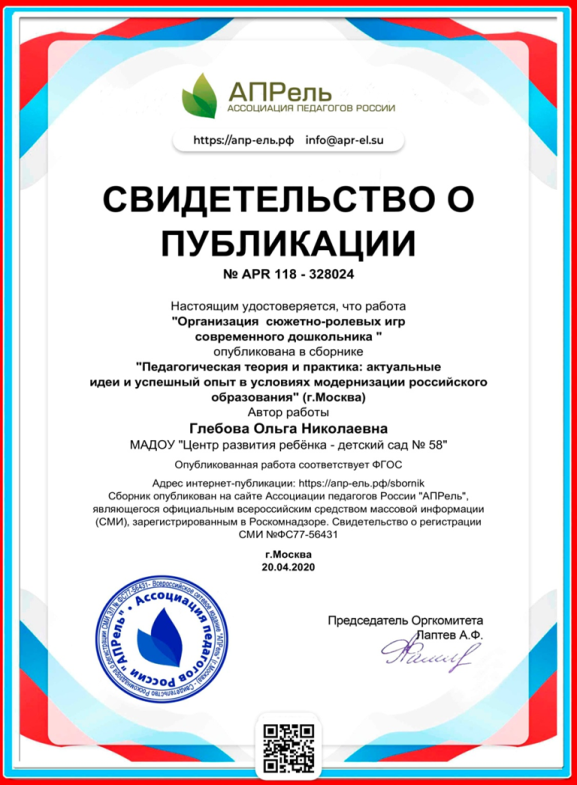 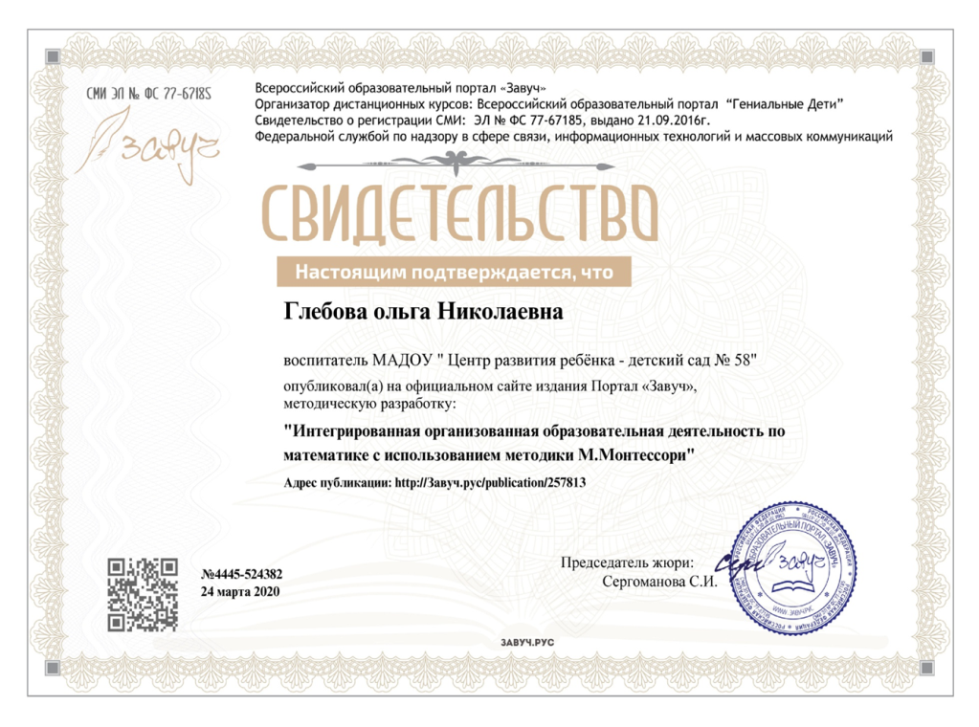 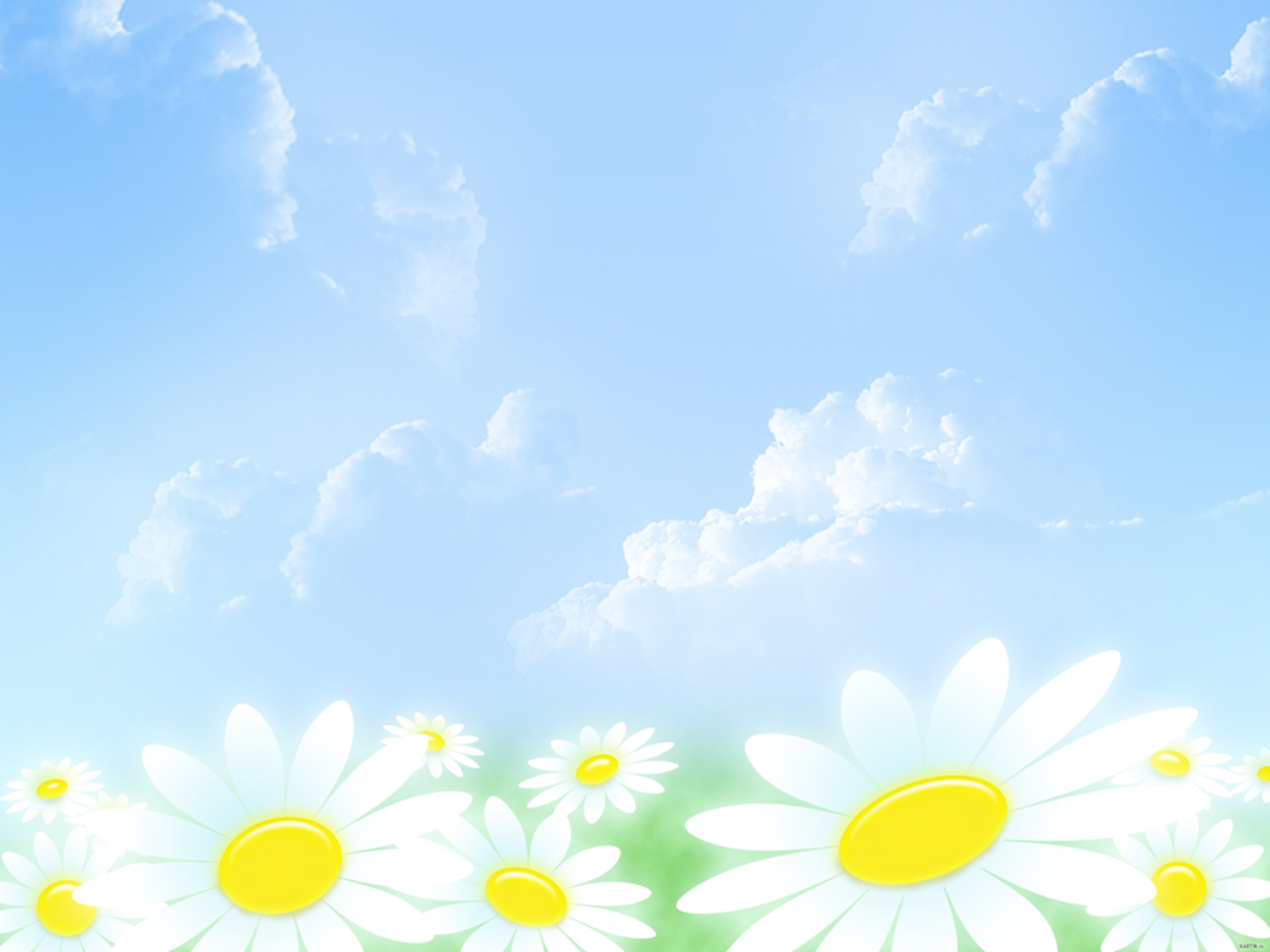 Региональный уровень
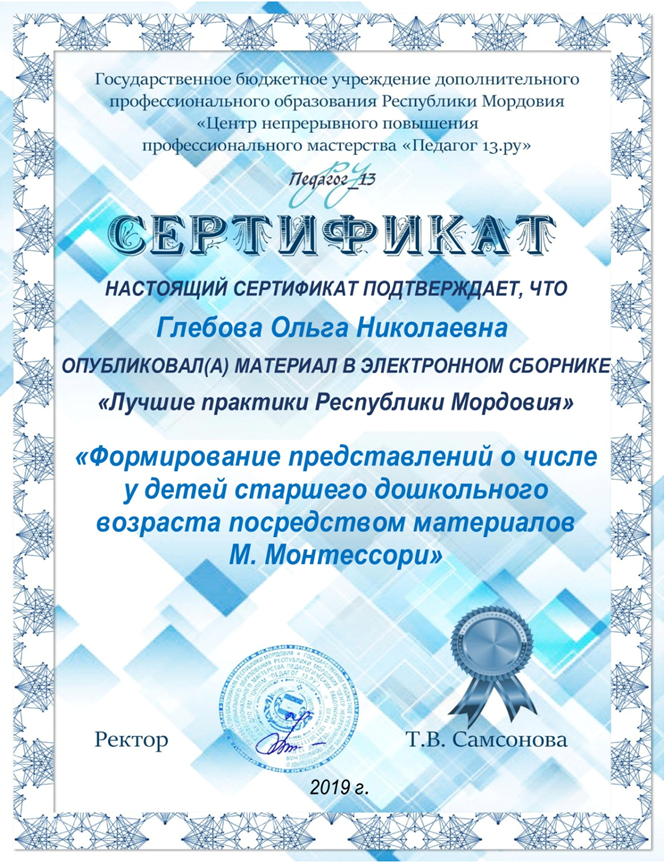 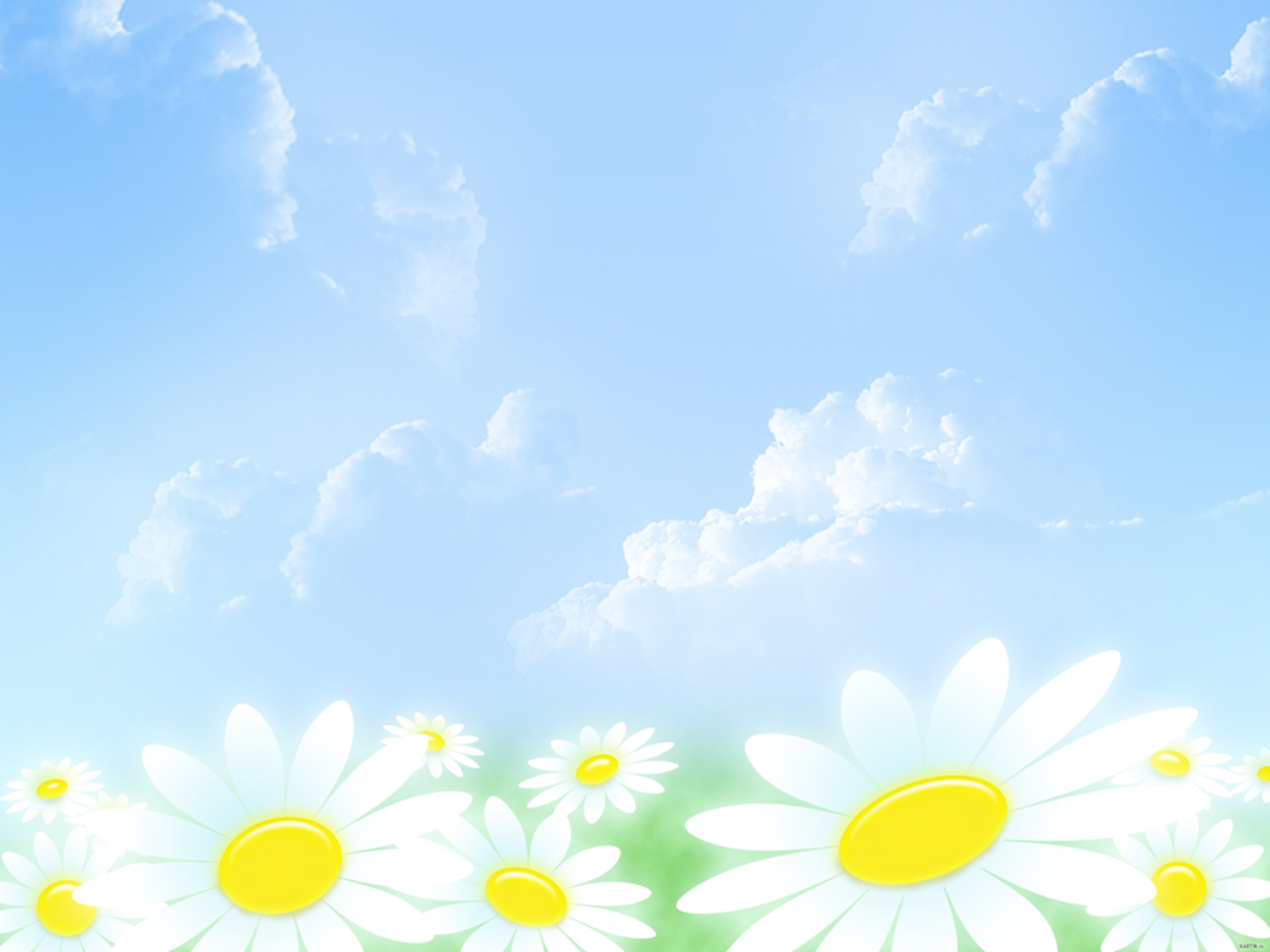 4. Результаты участия воспитанников в: выставках, турнирах, соревнованиях, акциях, фестивалях, конкурсах
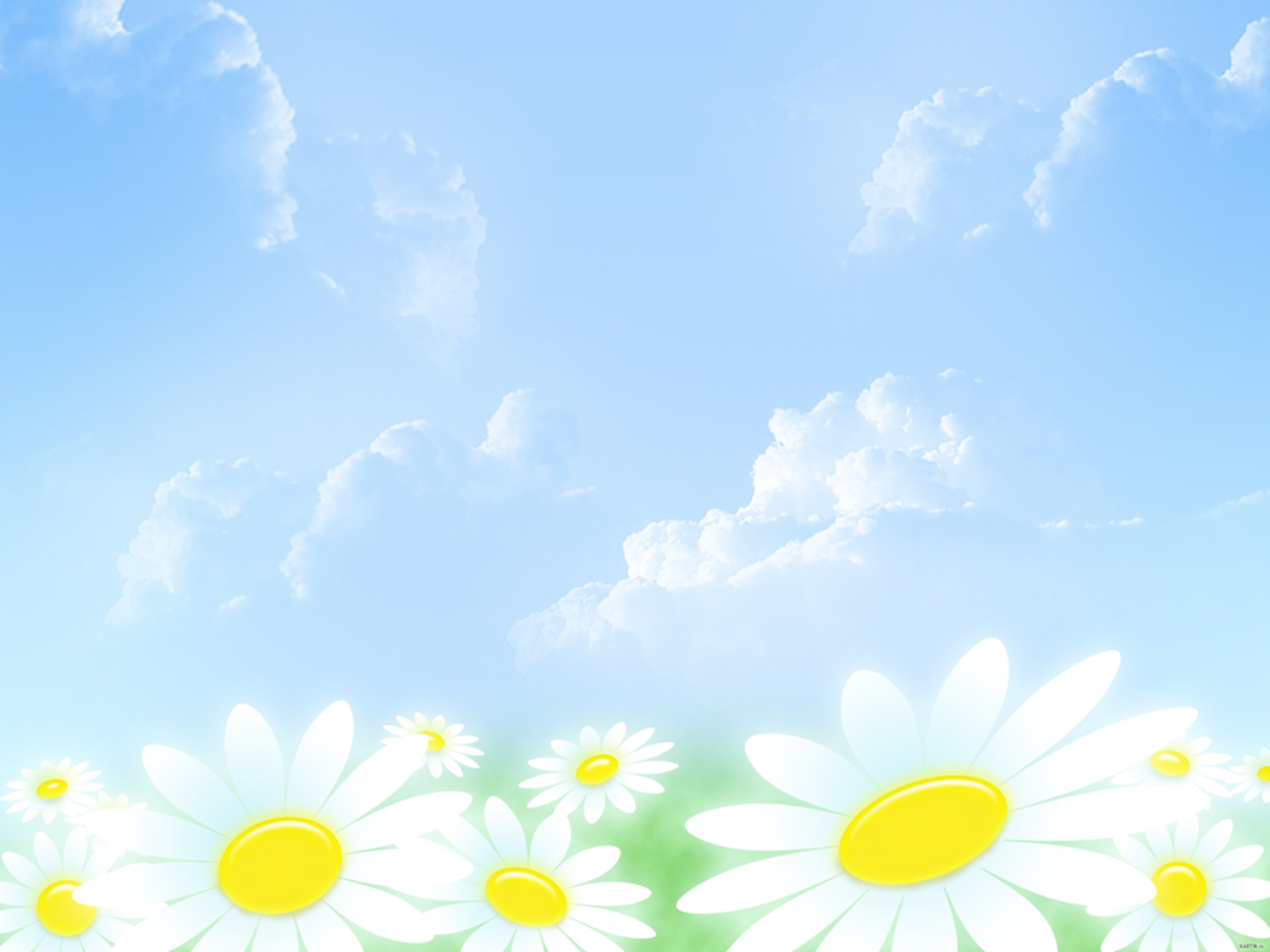 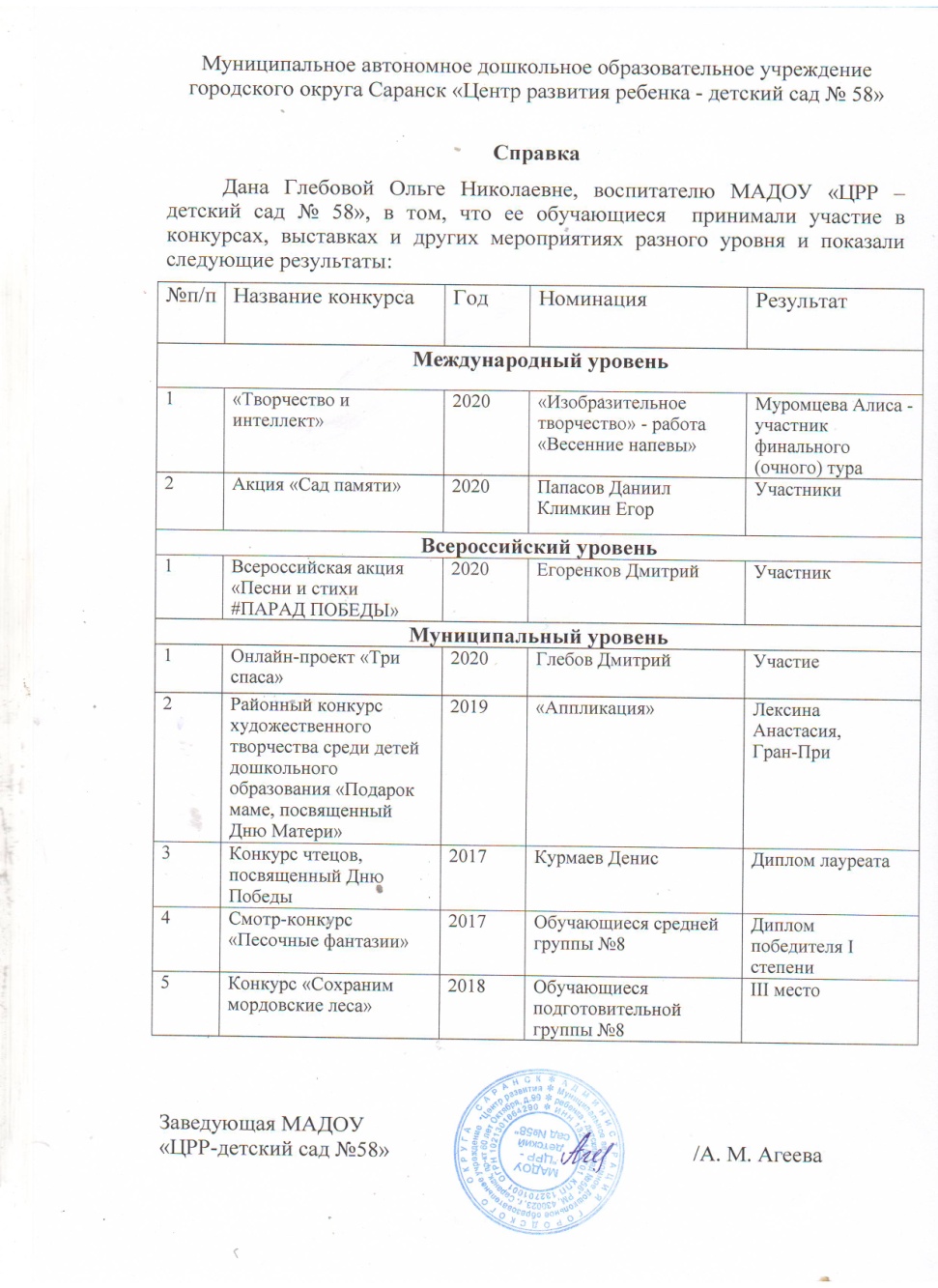 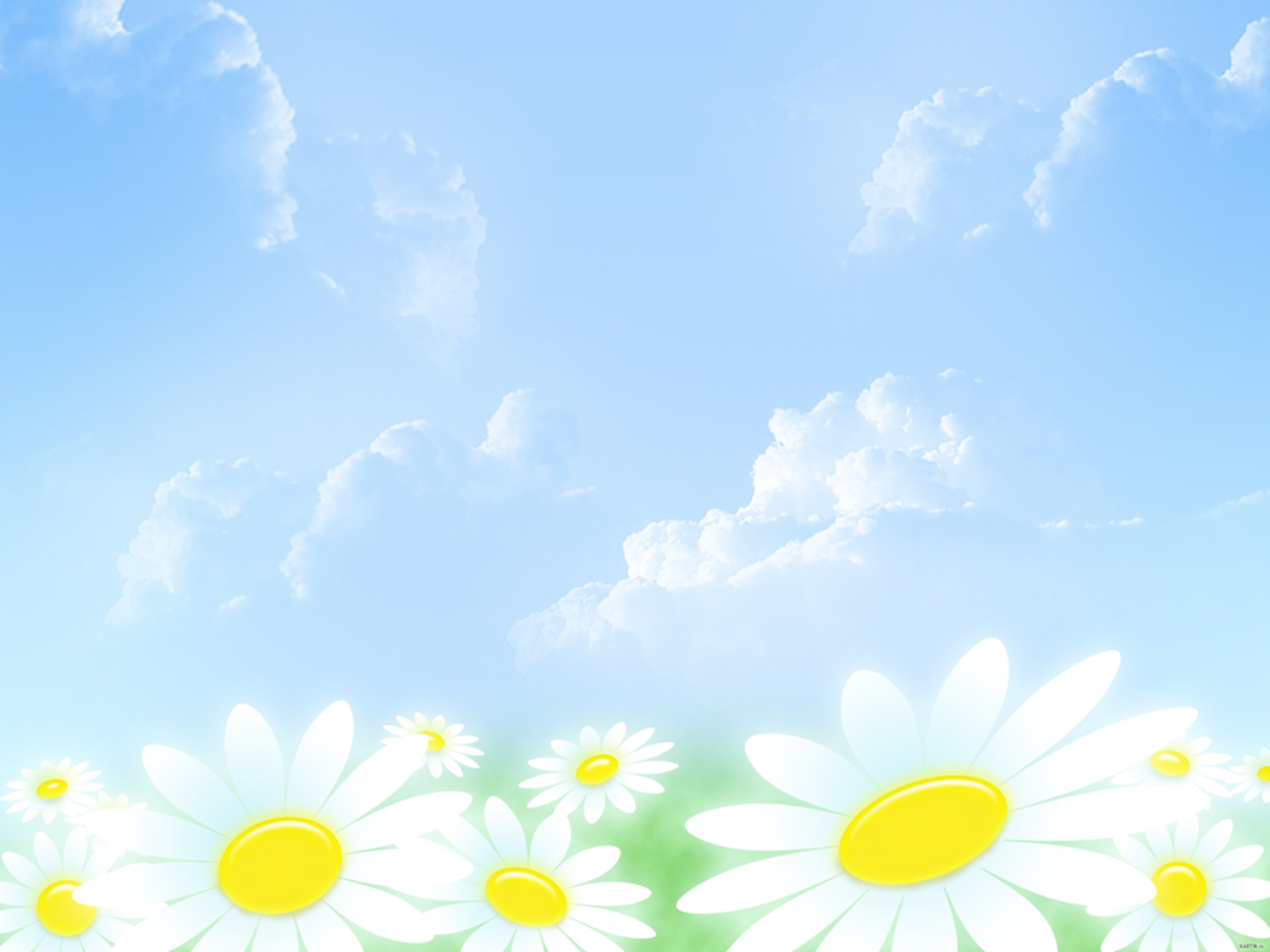 Международный уровень
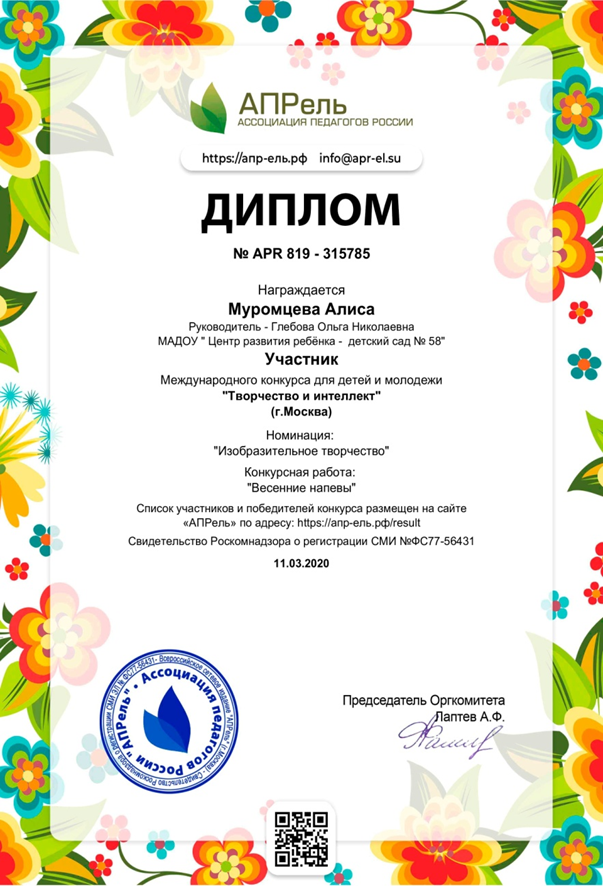 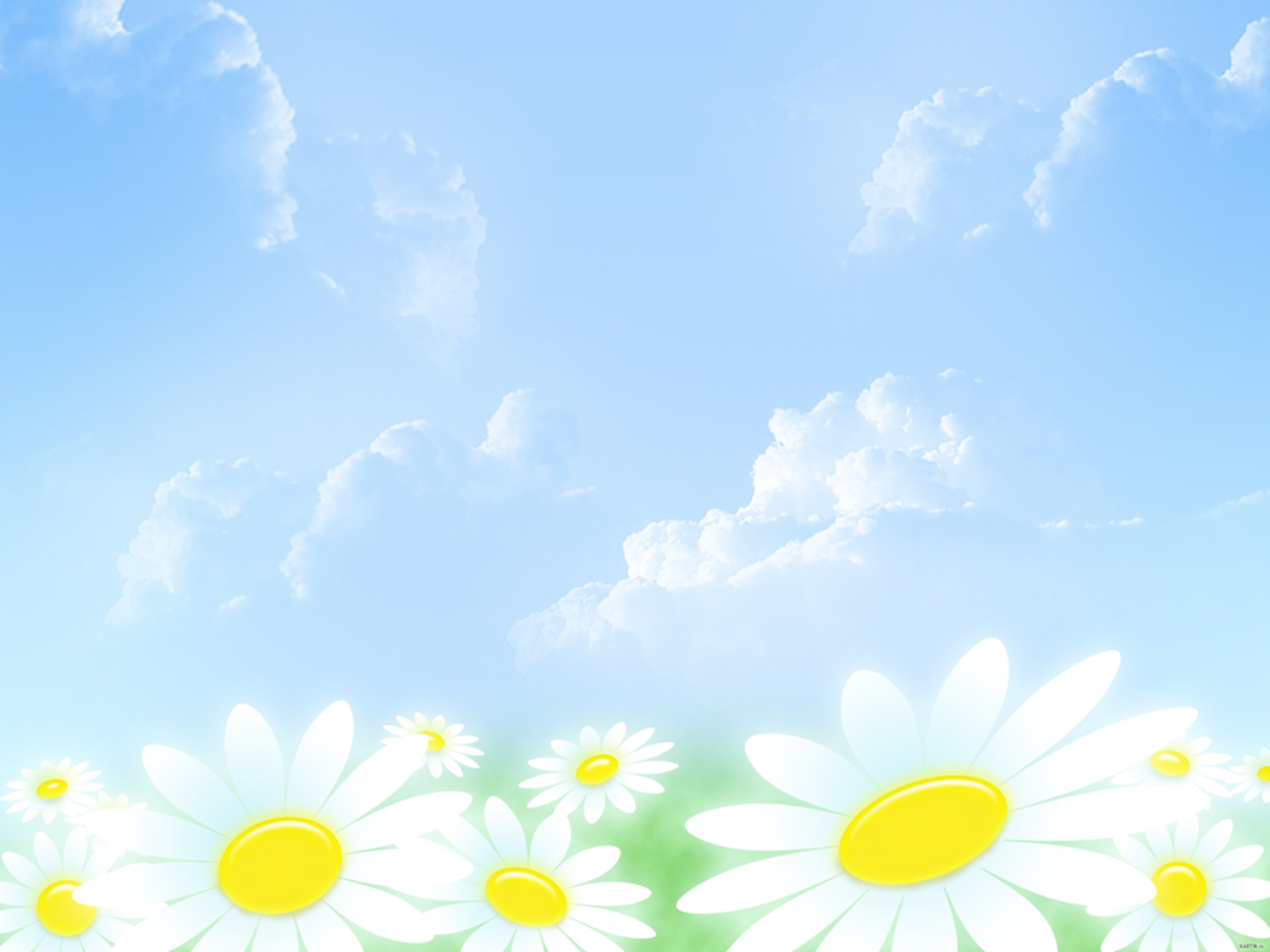 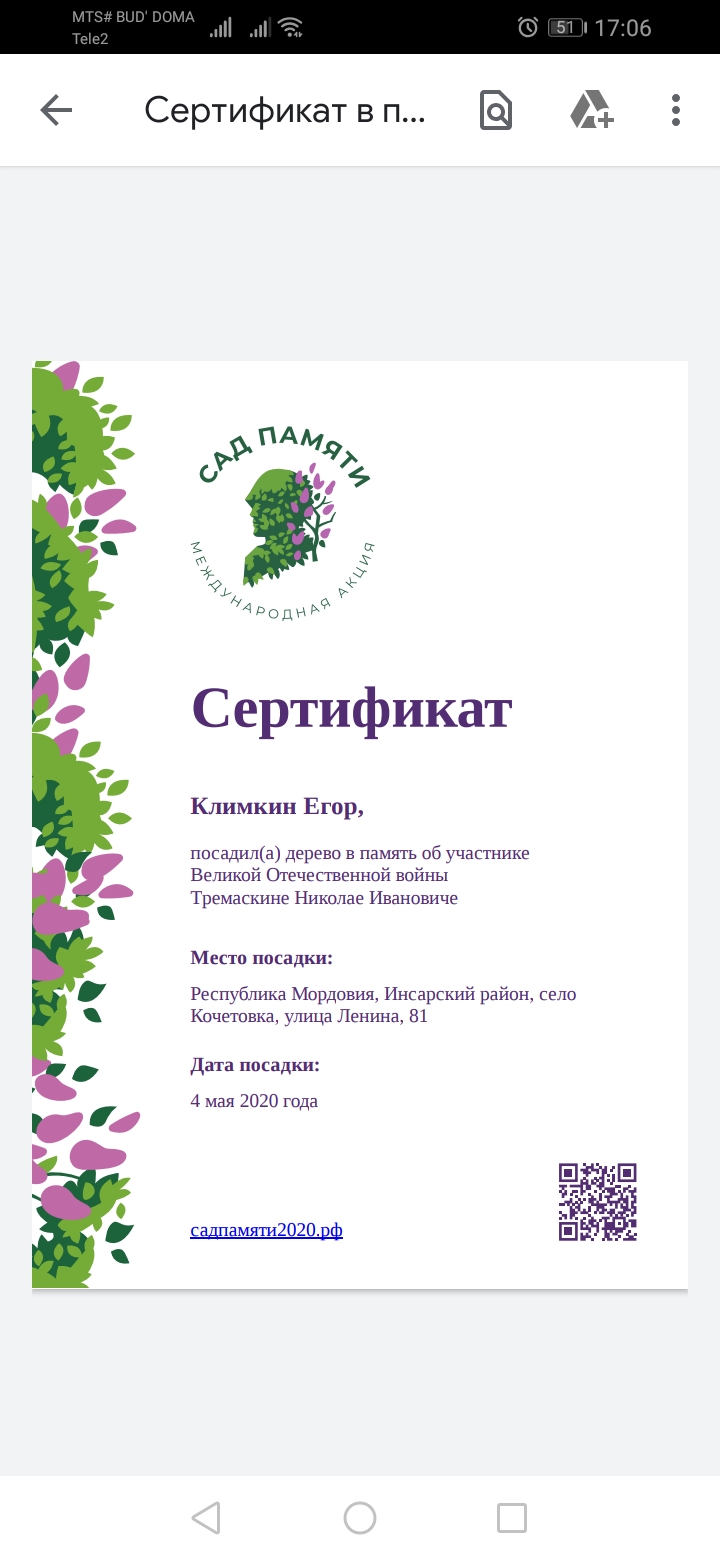 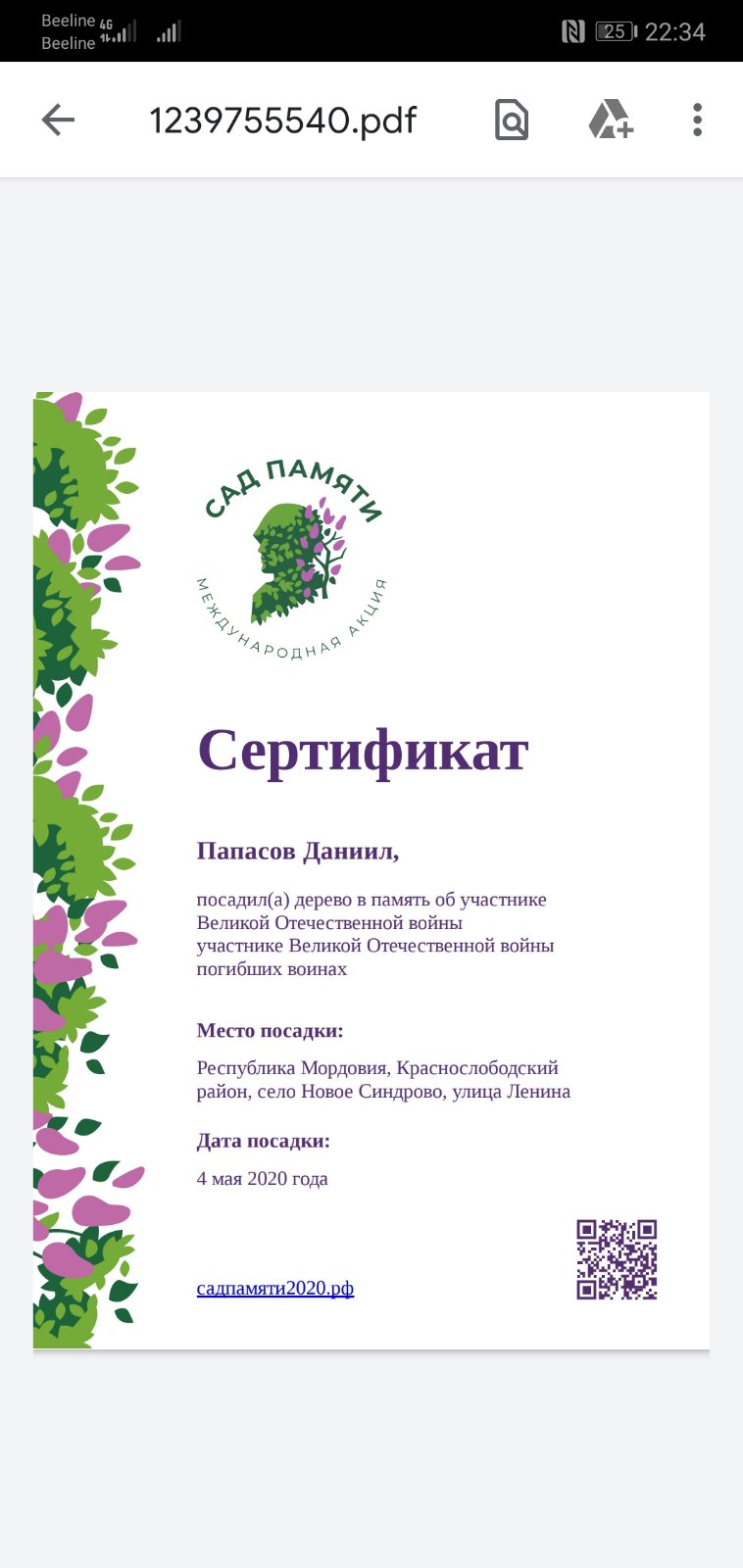 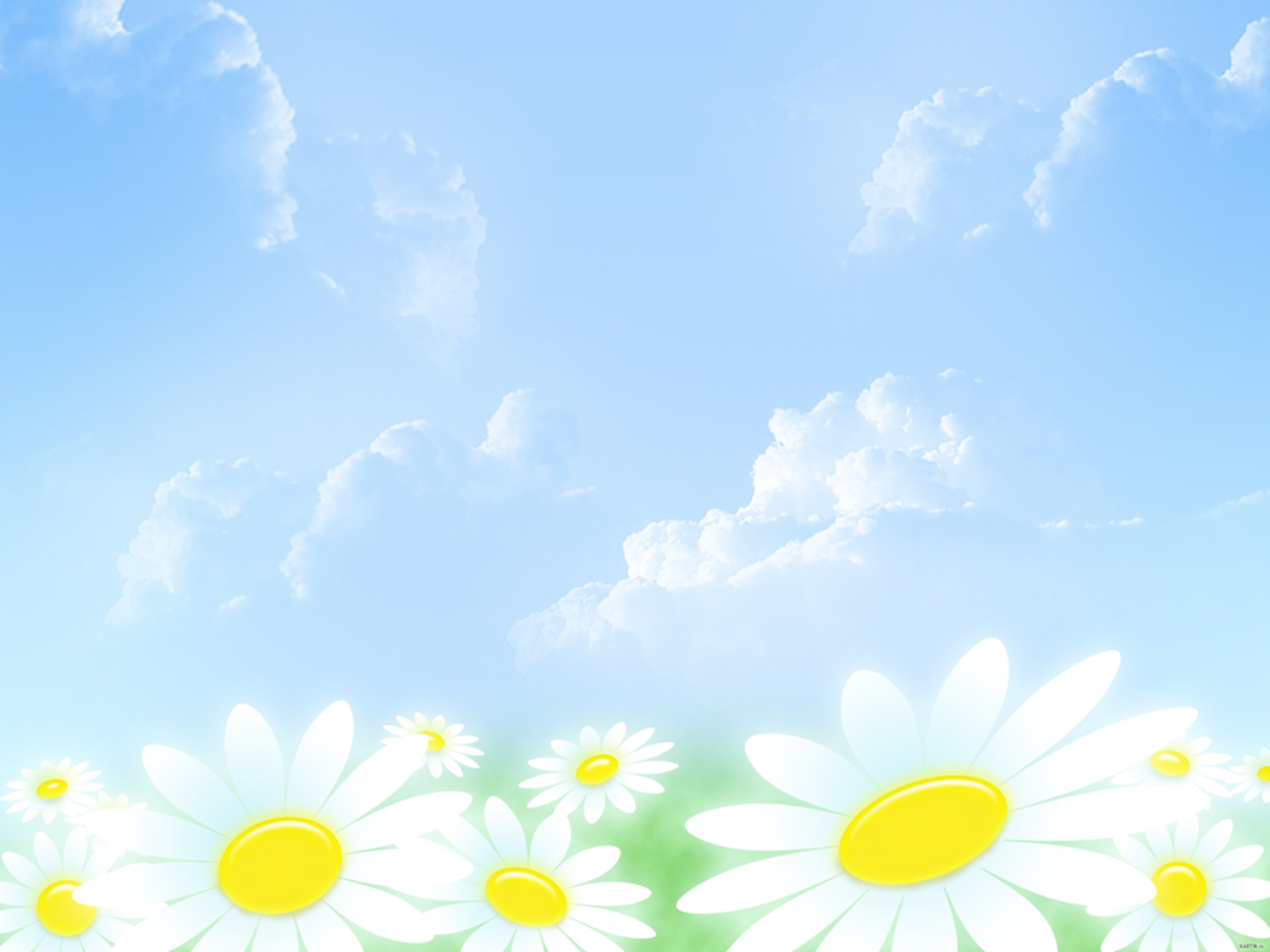 Всероссийский уровень
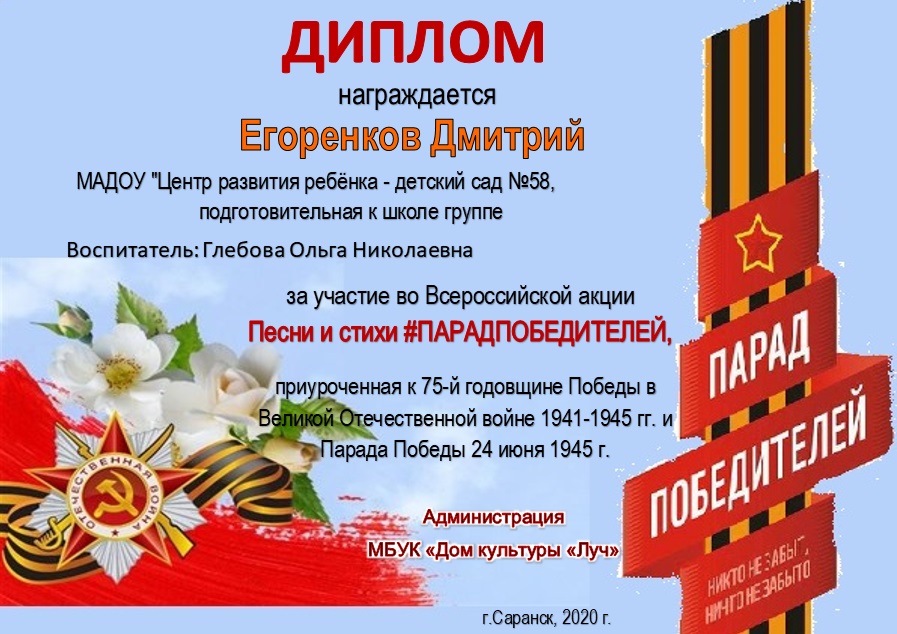 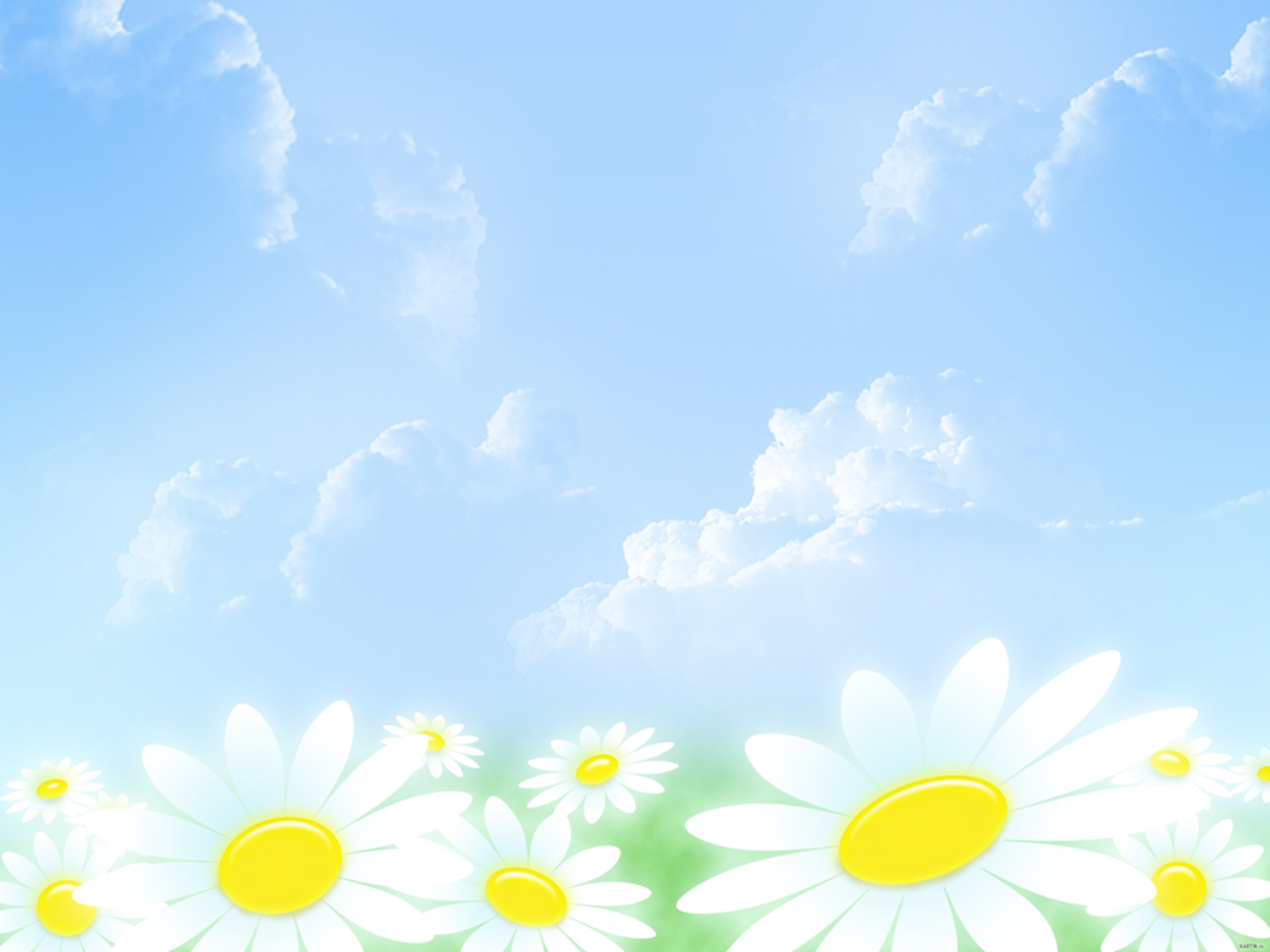 Муниципальный уровень
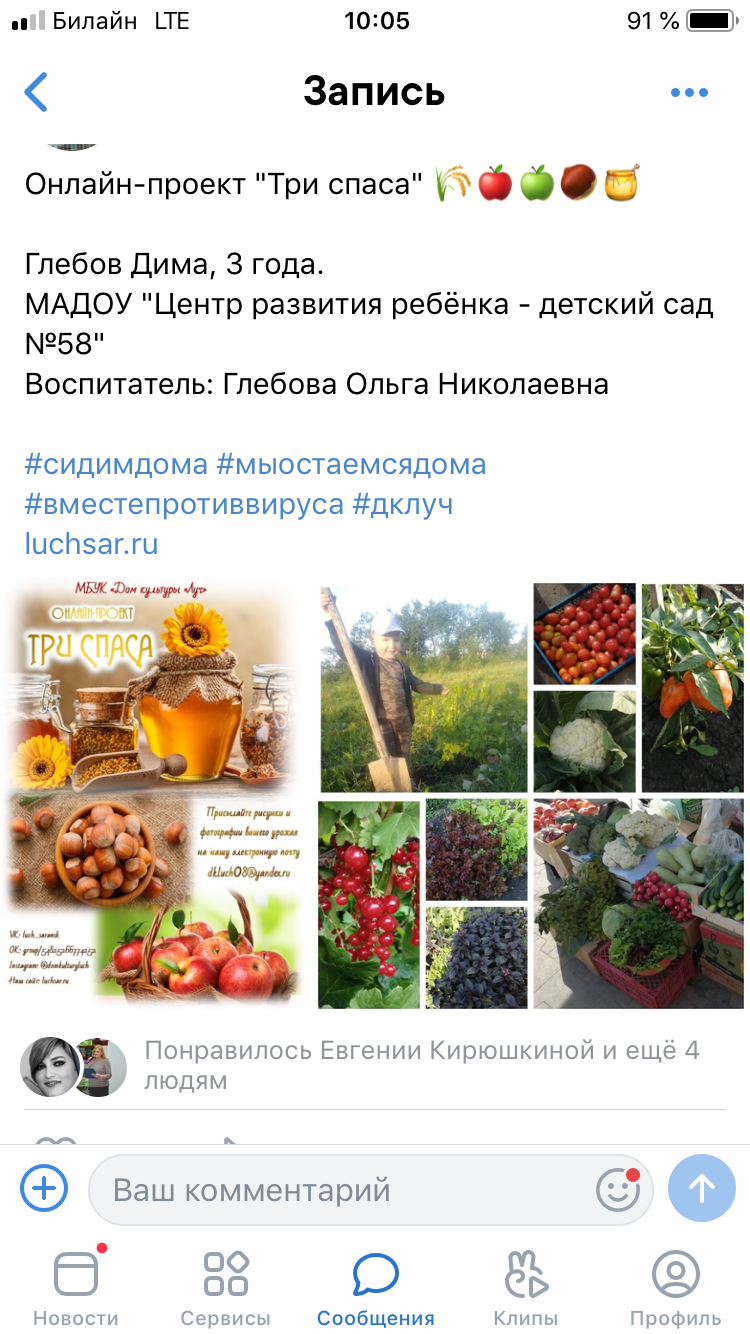 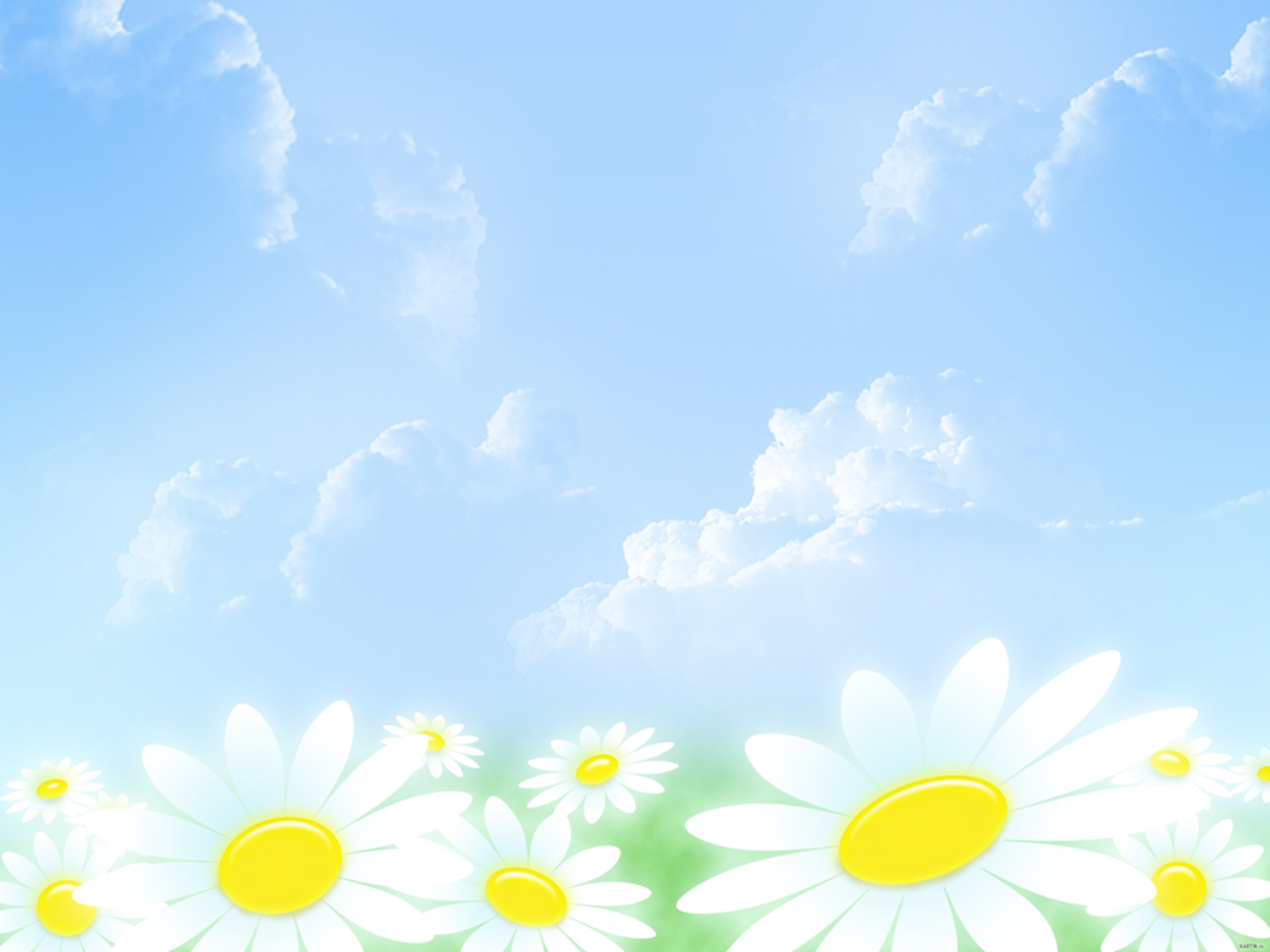 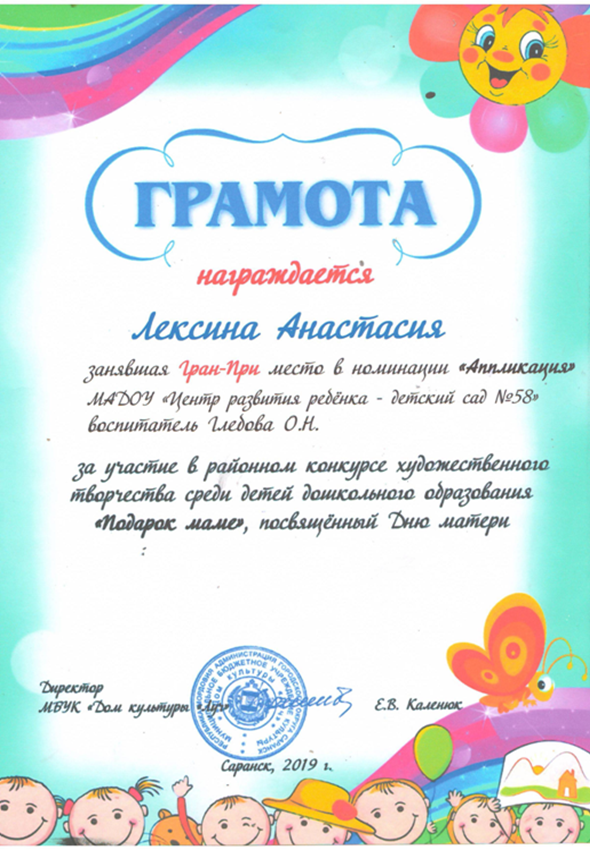 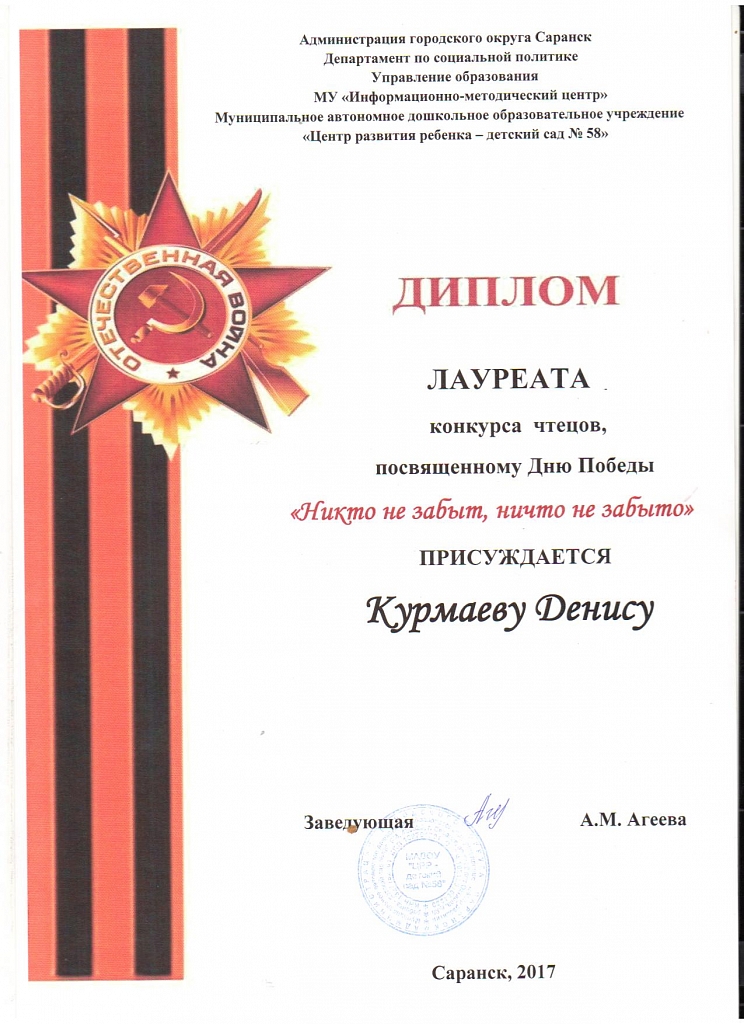 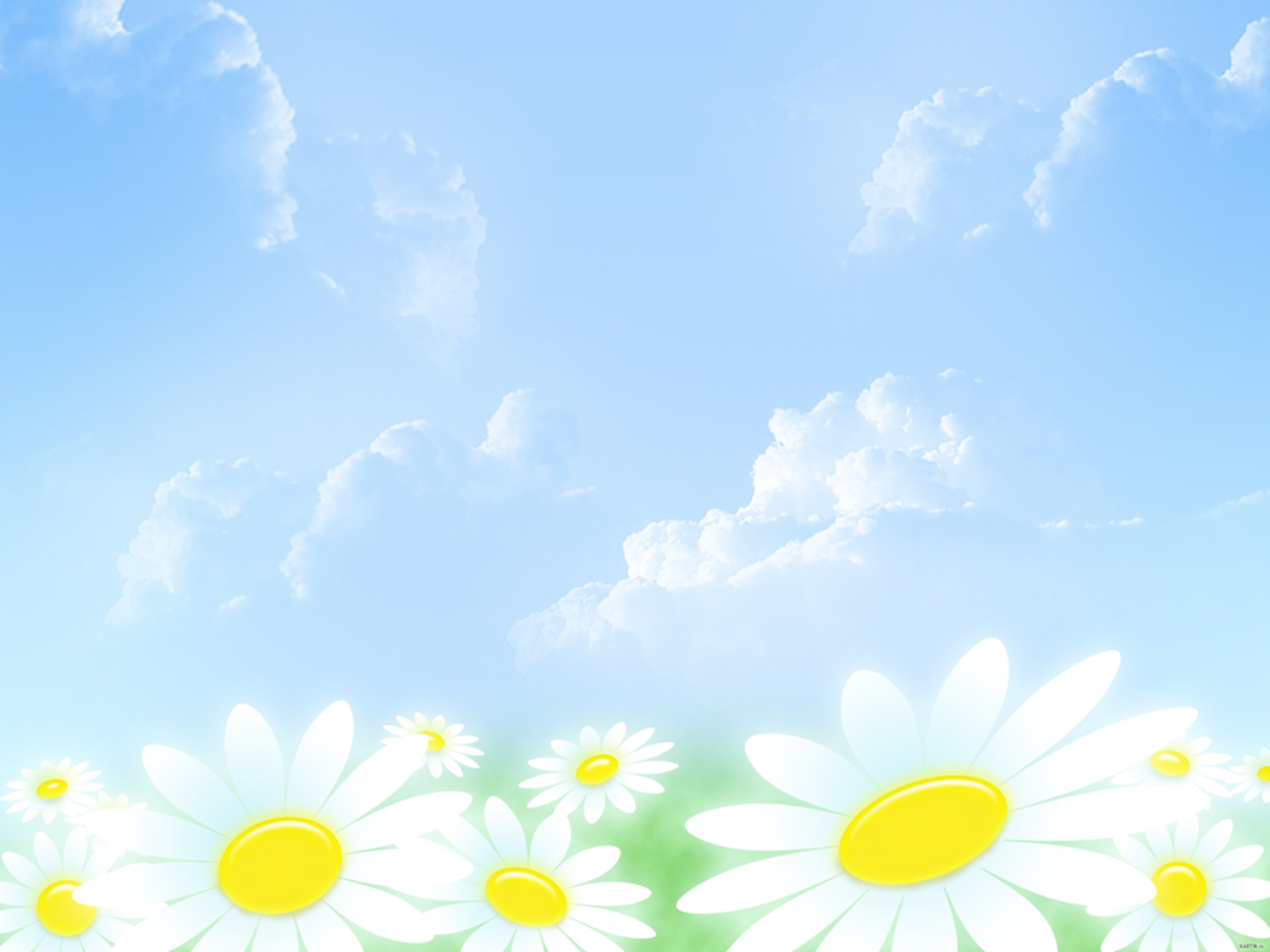 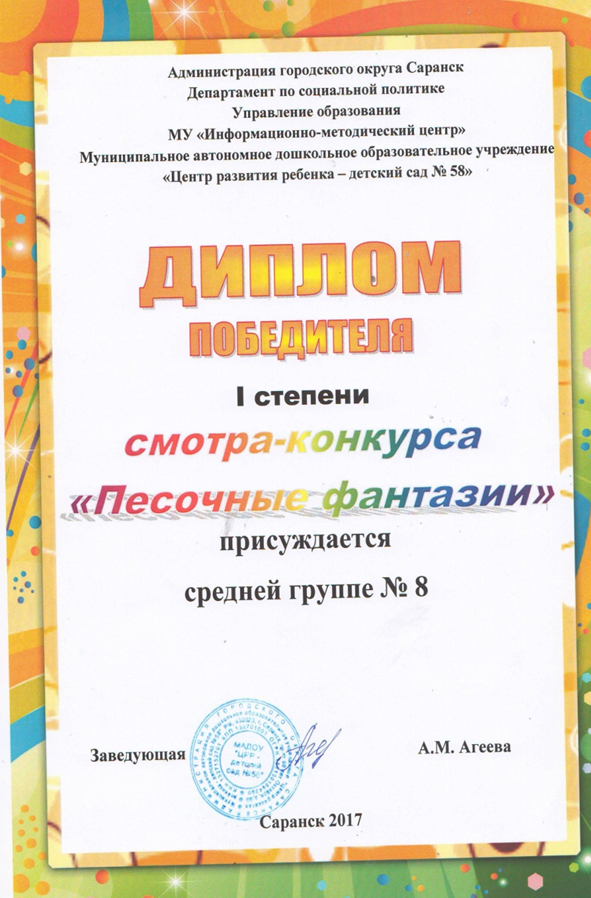 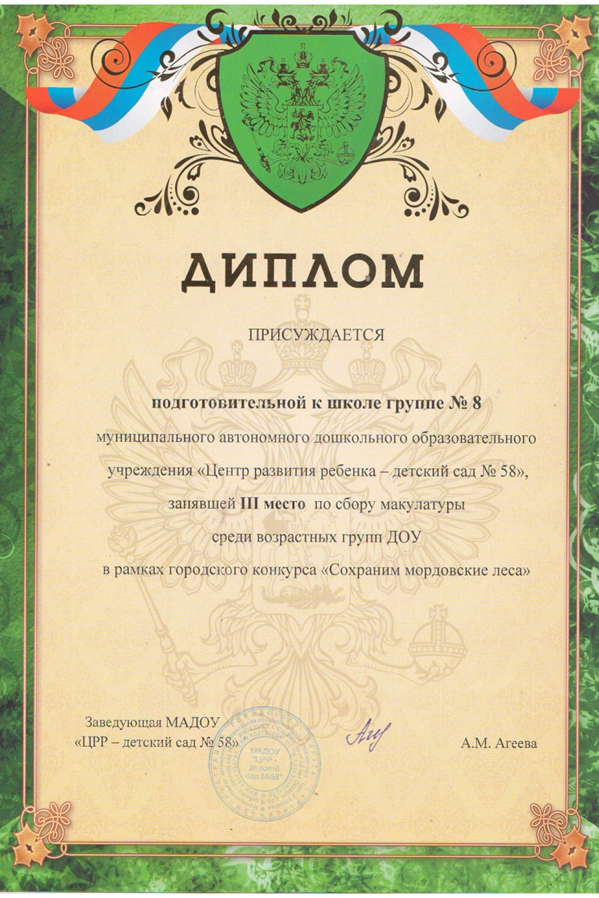 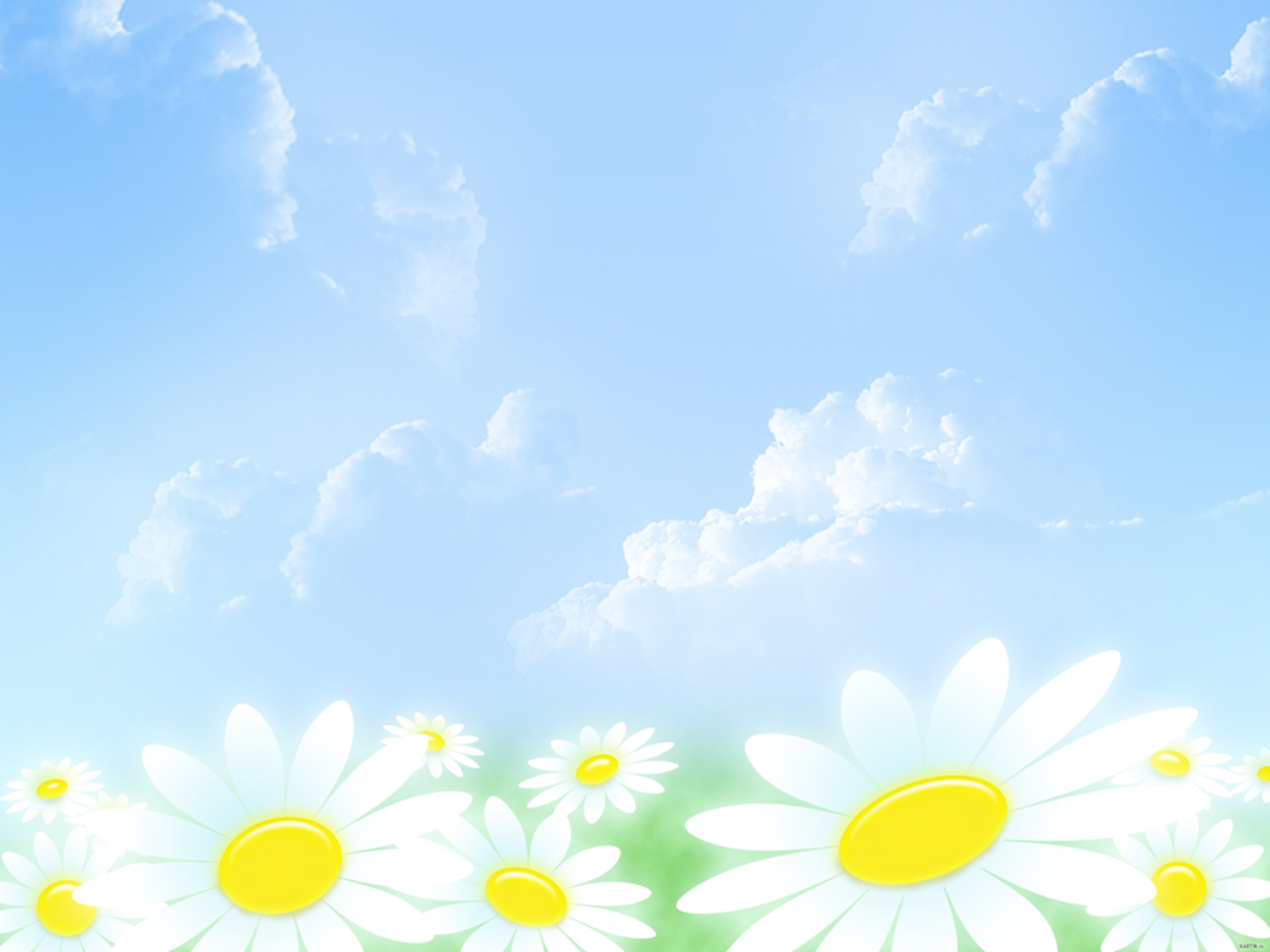 5. Наличие авторских программ, методических пособий
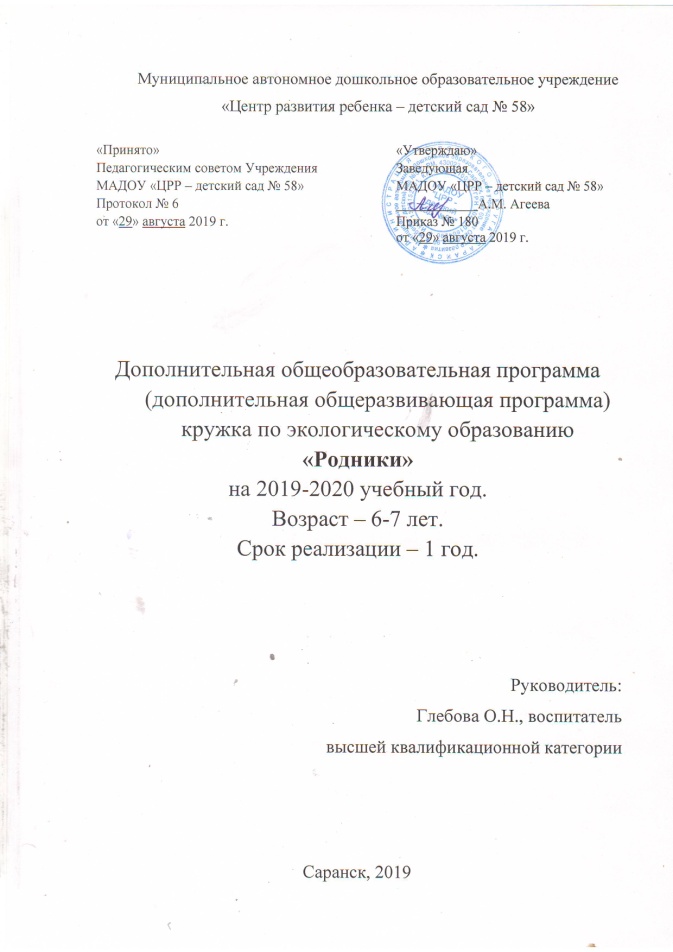 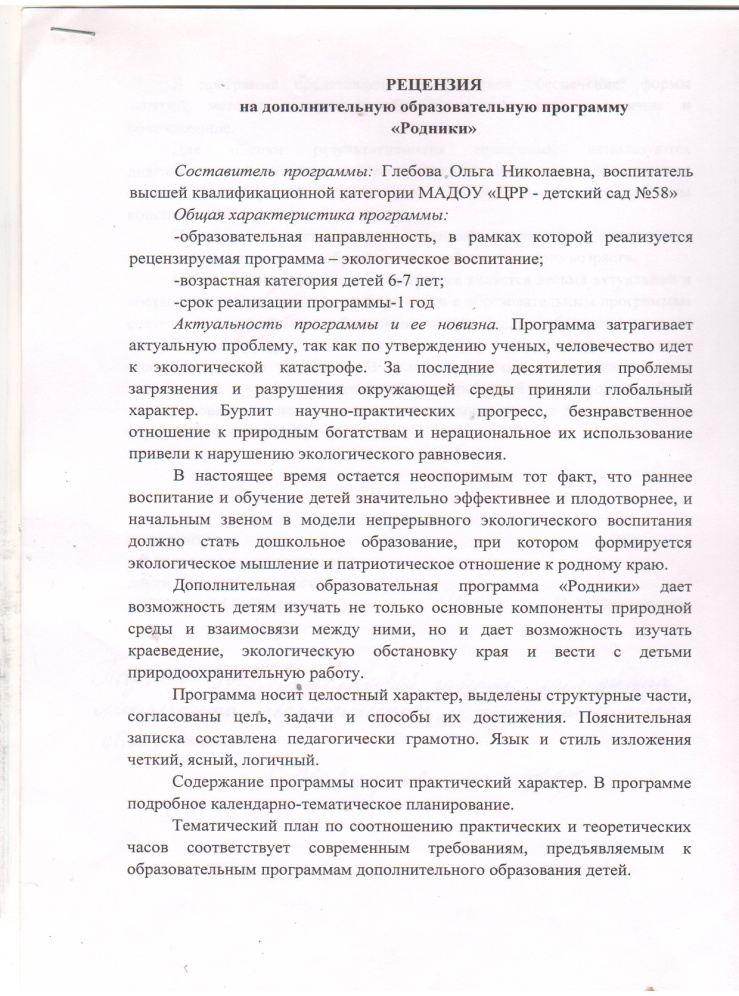 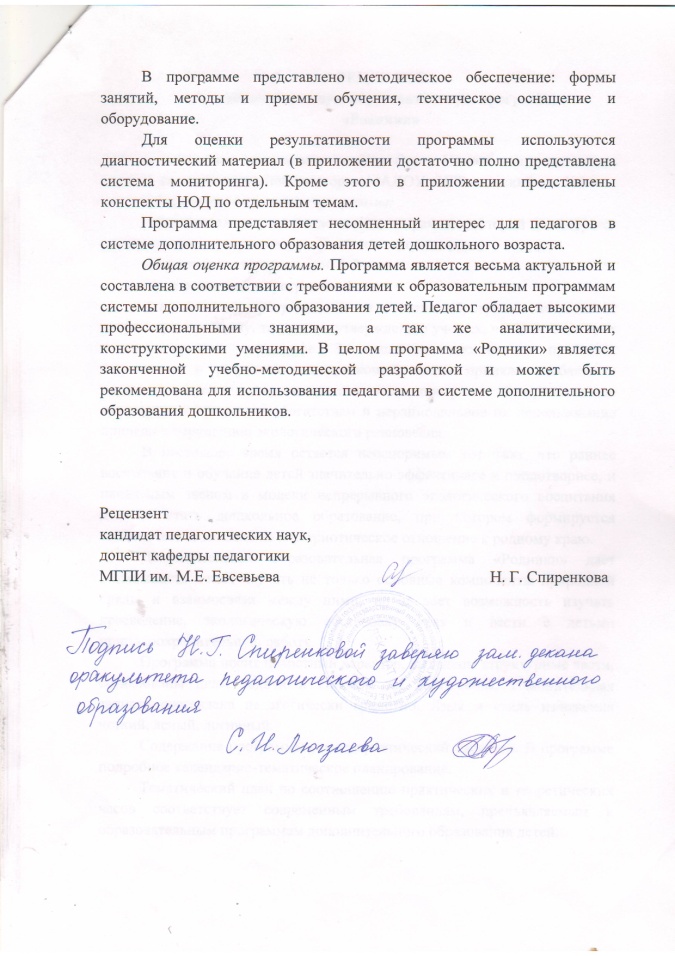 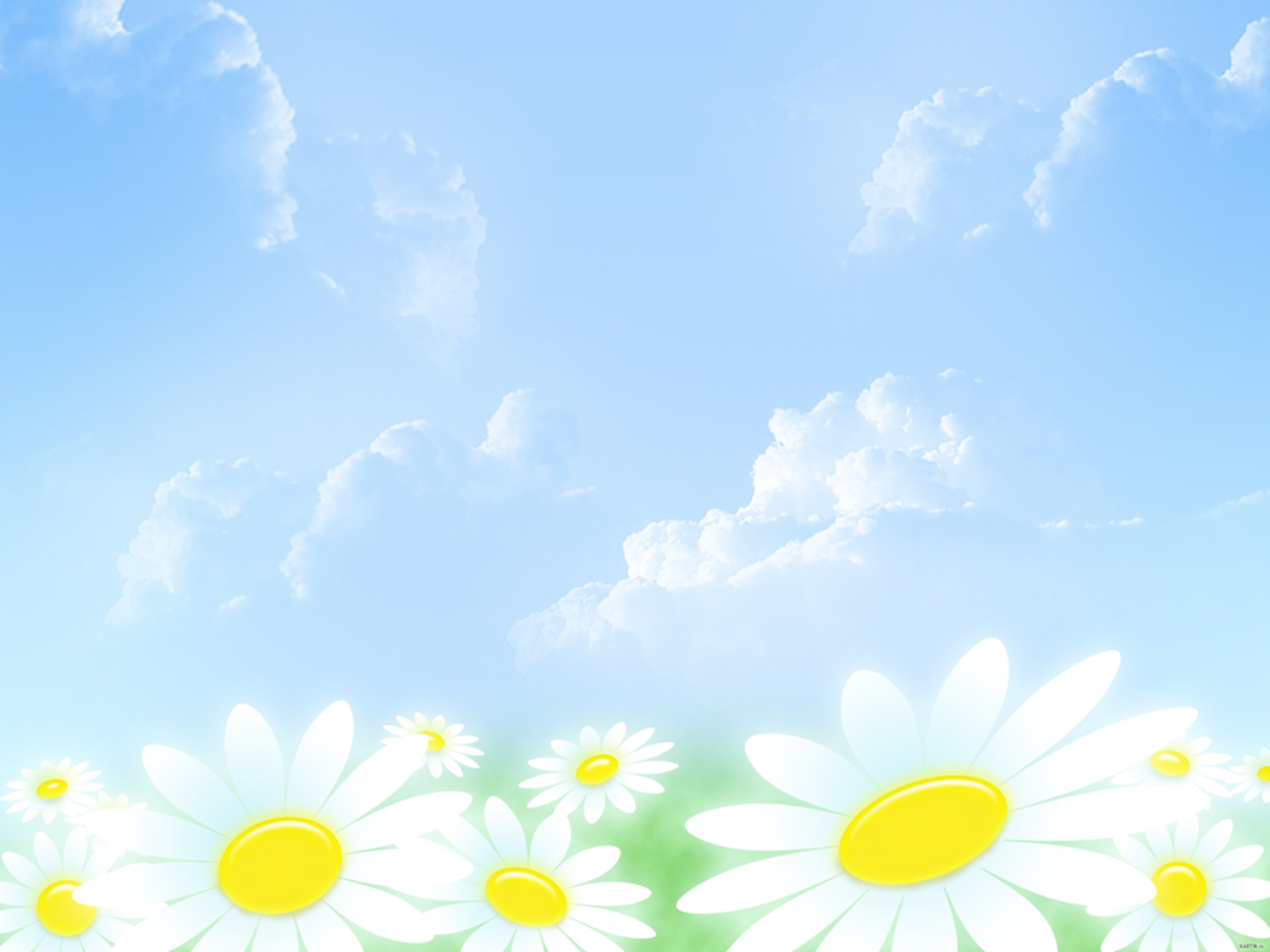 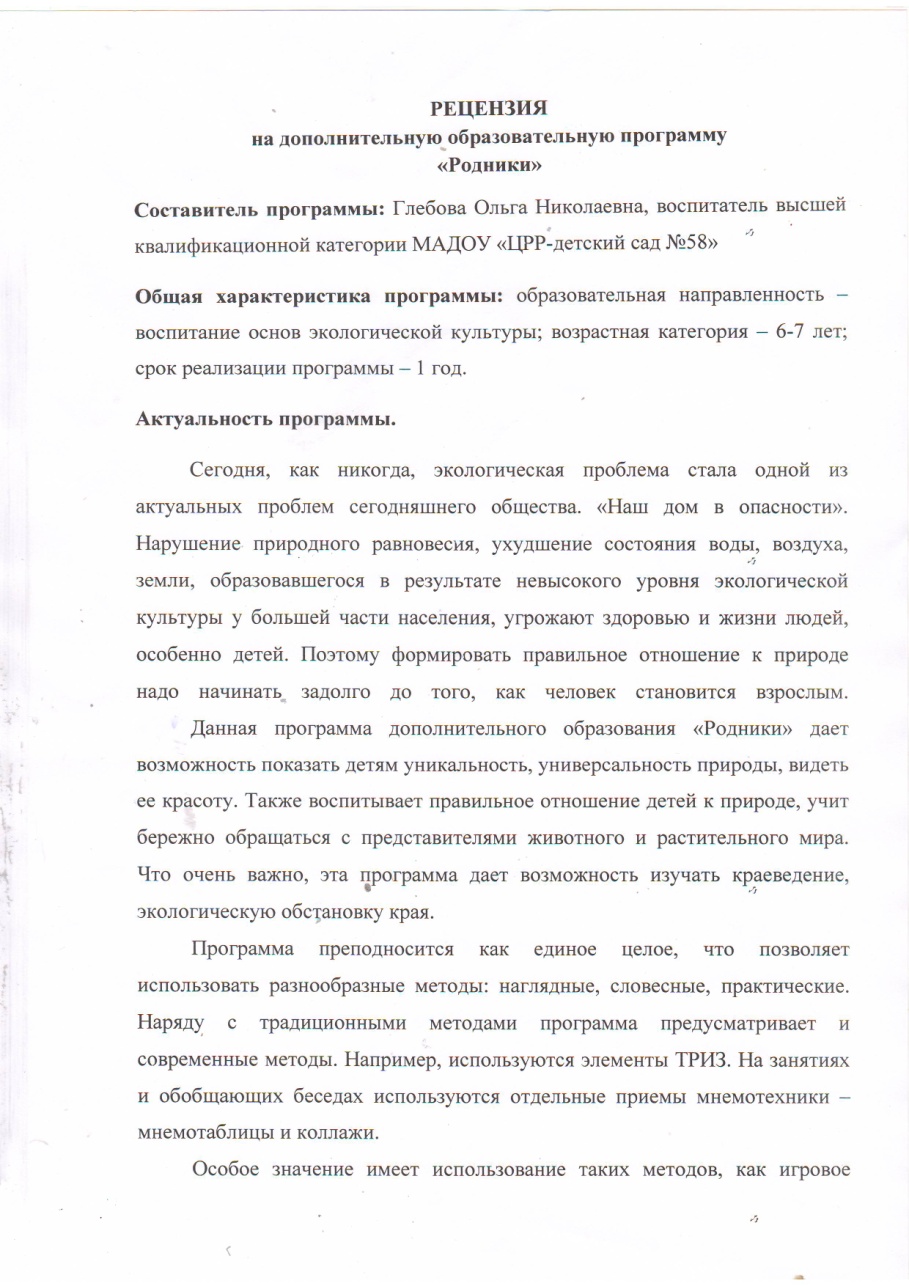 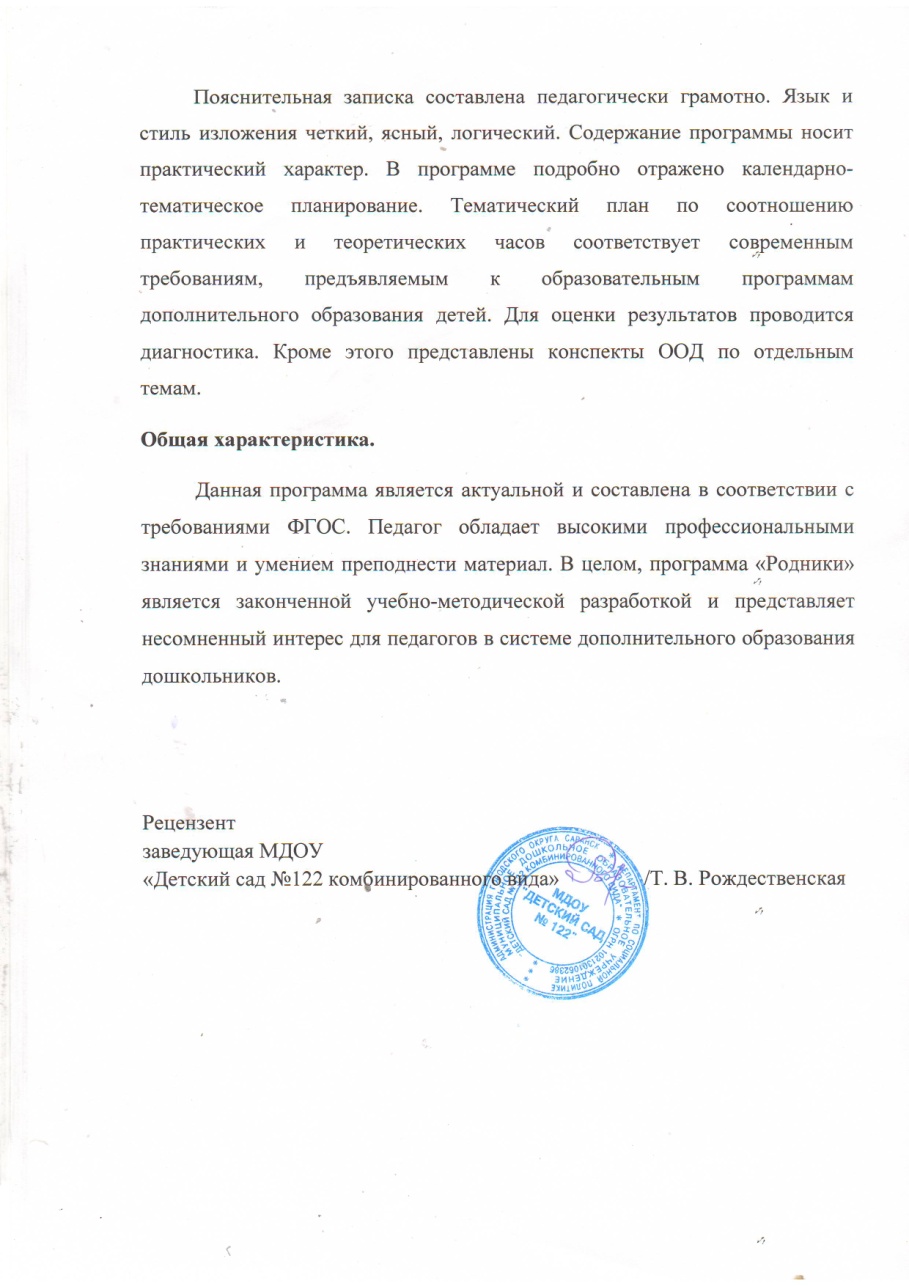 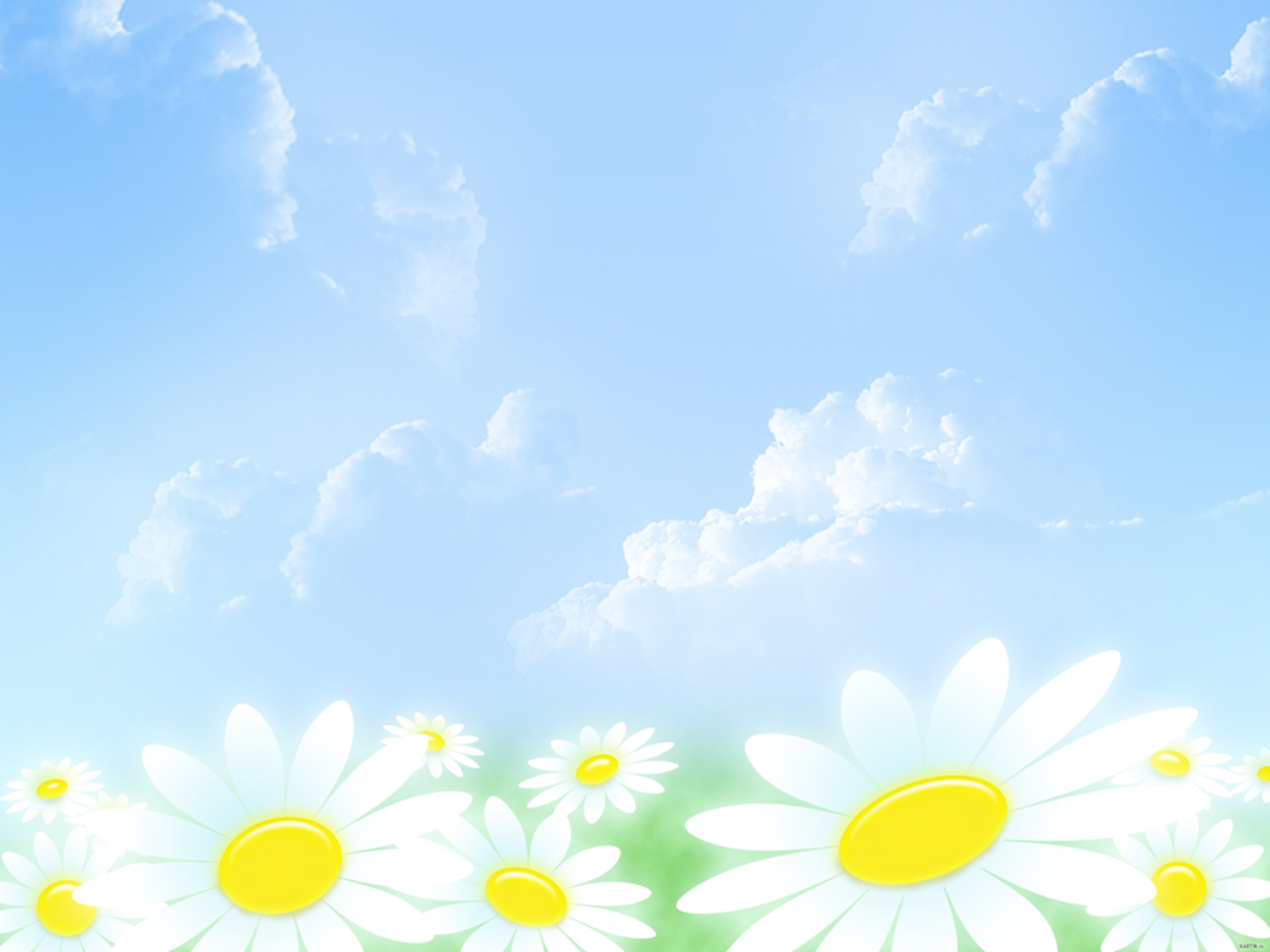 6. Выступления  на заседаниях методических советов, научно-практических конференциях, педагогических чтениях, семинарах, секциях, форумах, радиопередачах
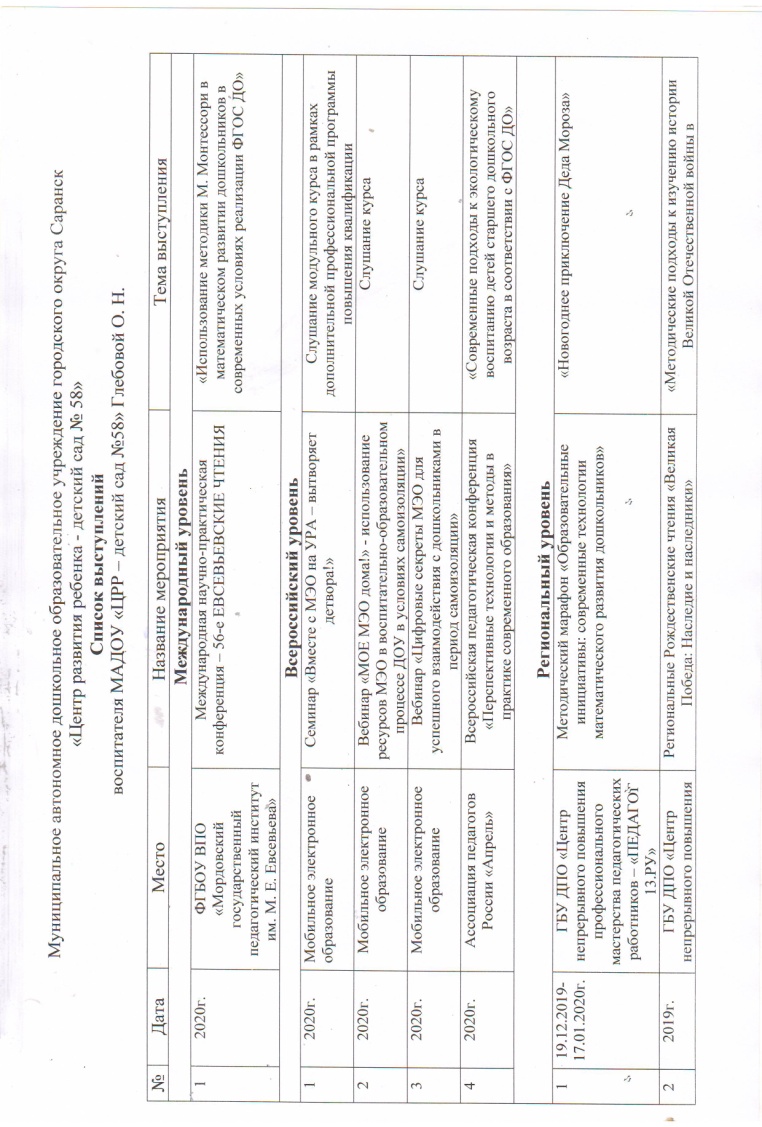 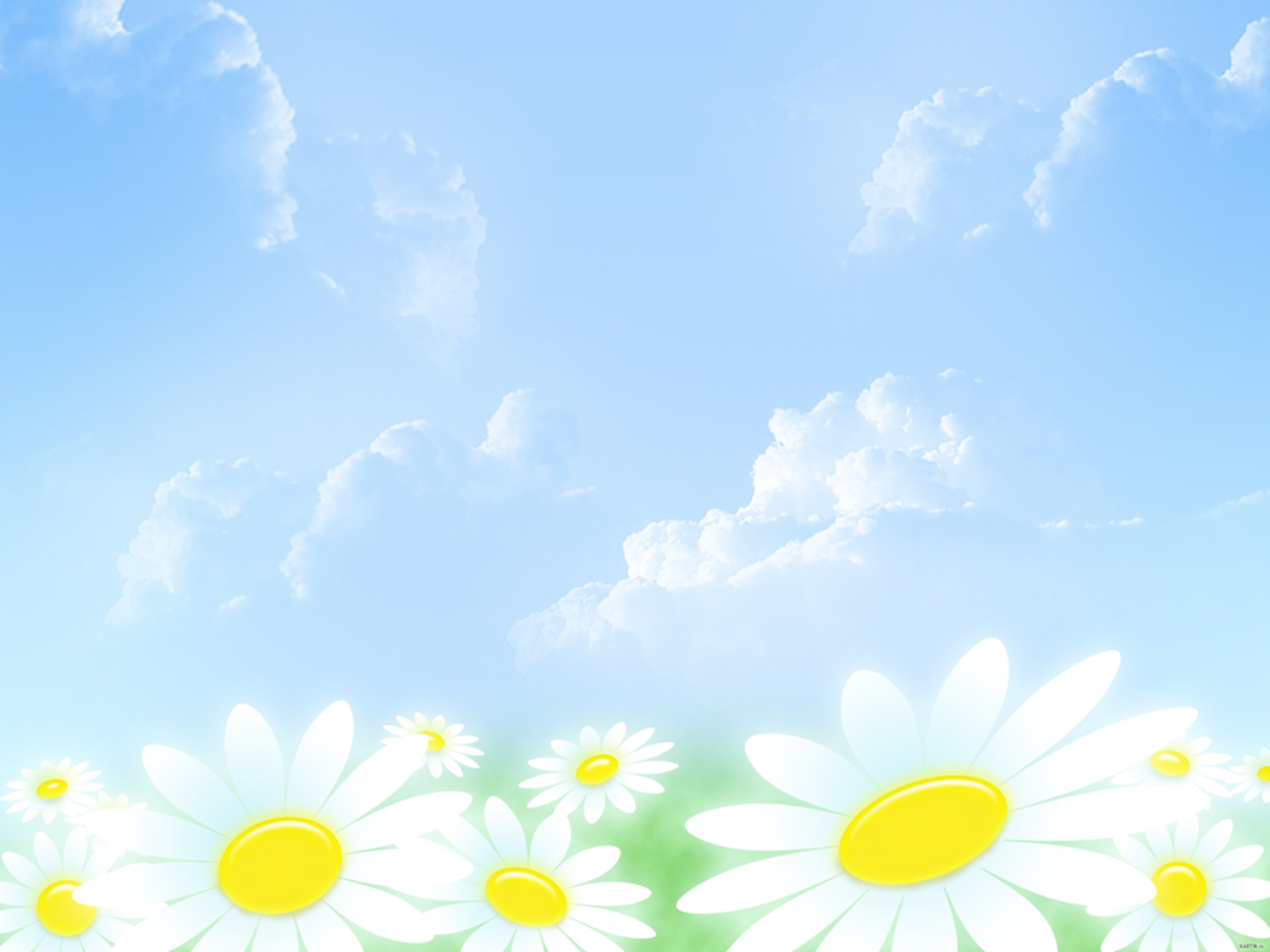 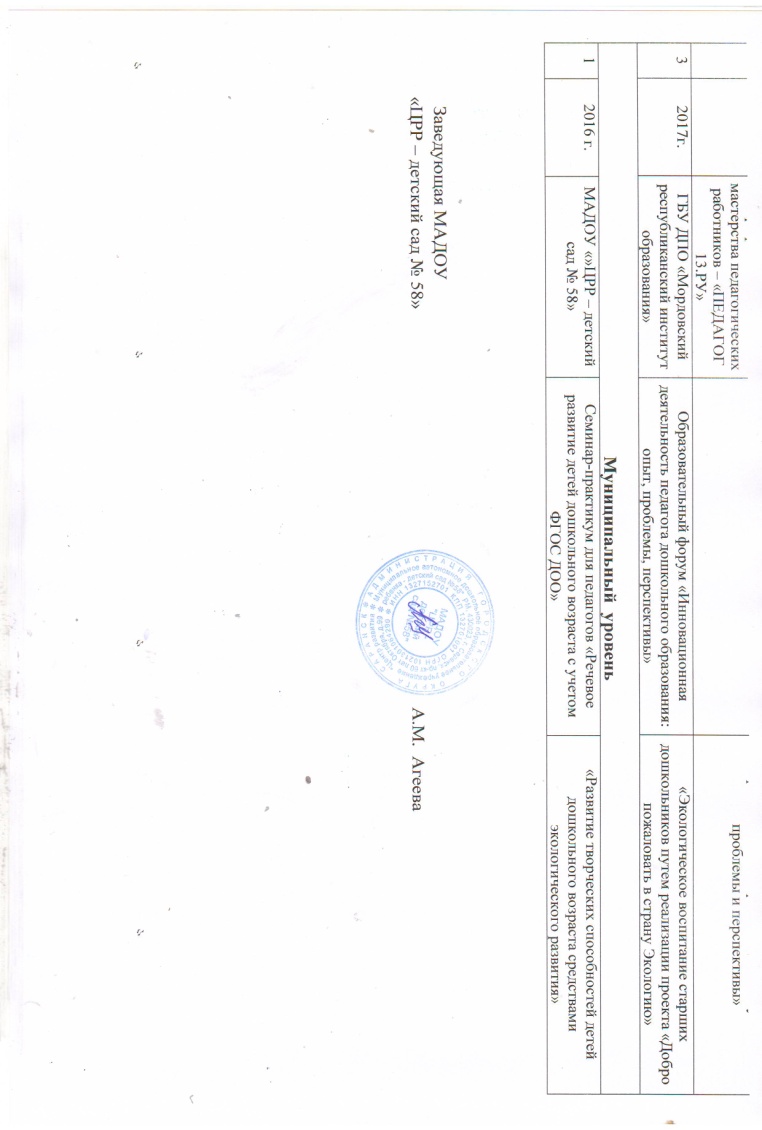 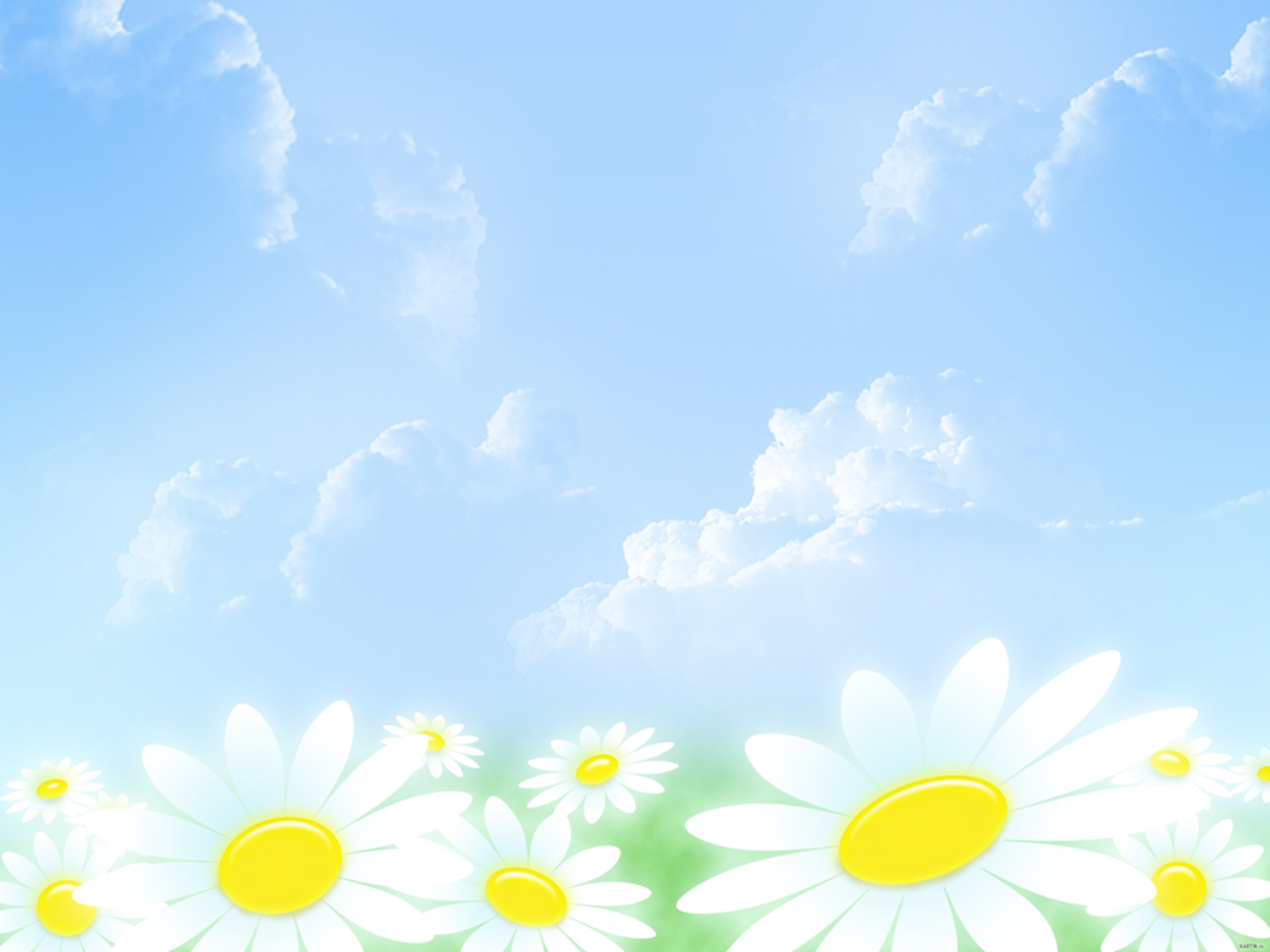 Международный уровень
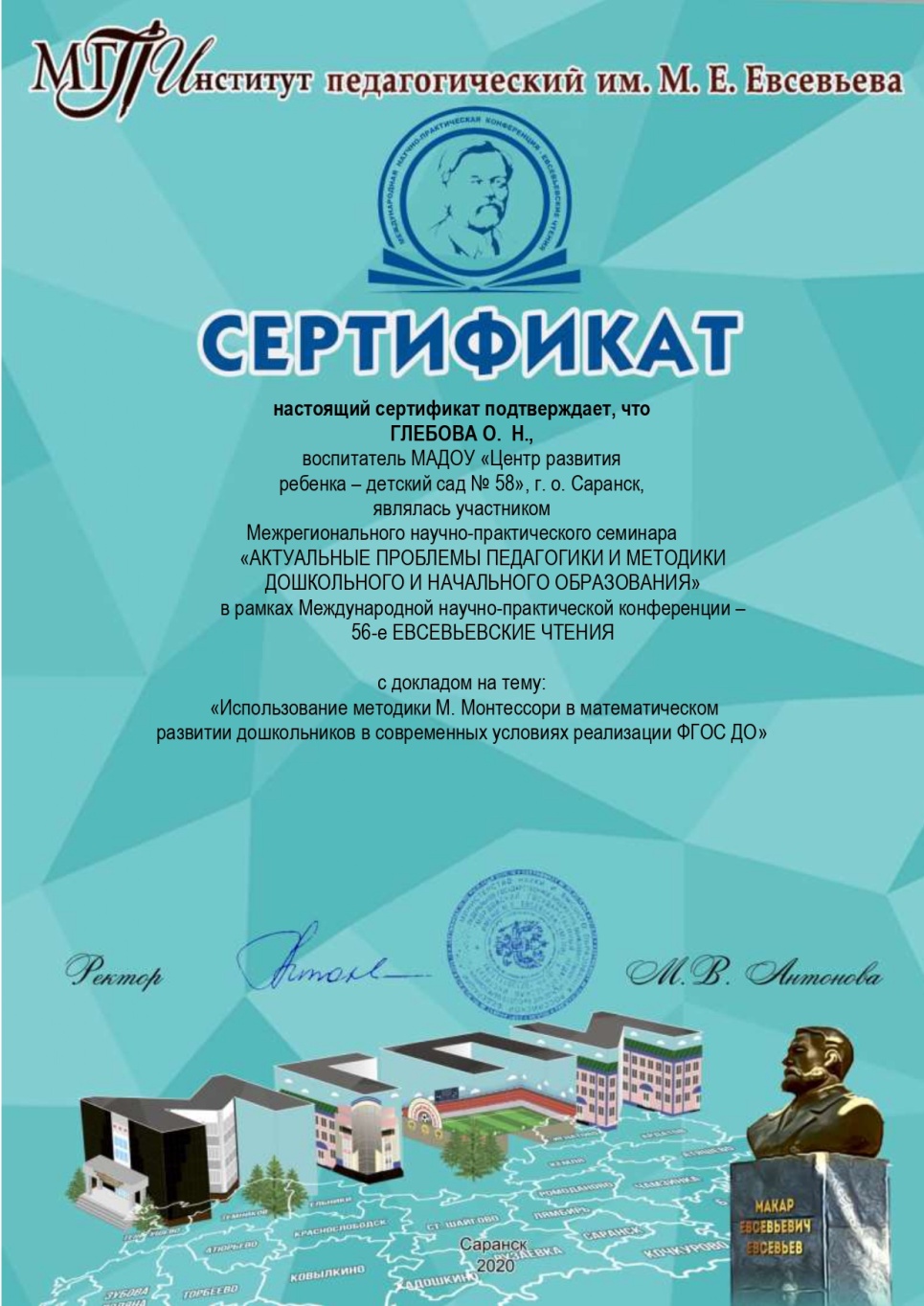 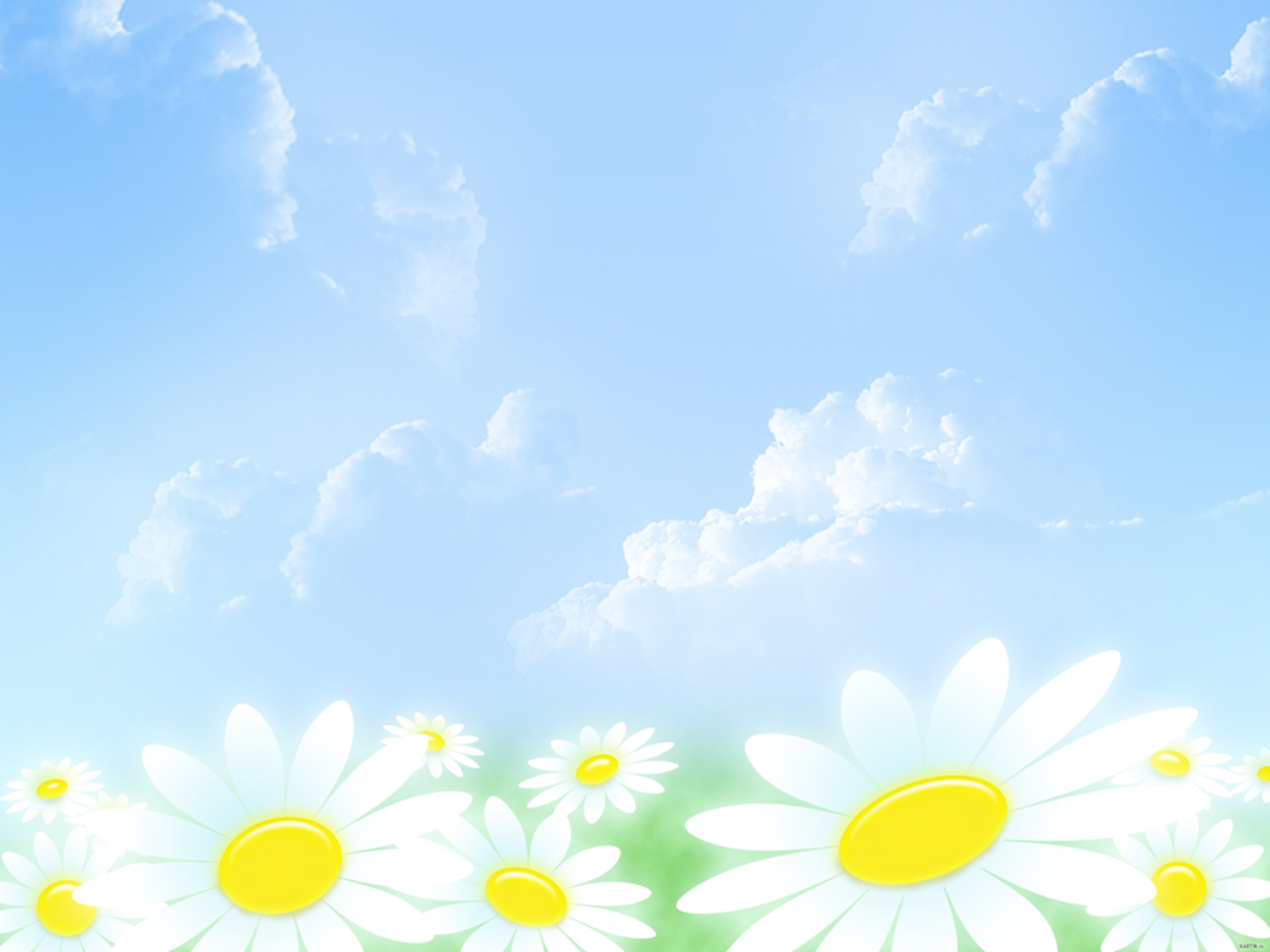 Всероссийский уровень
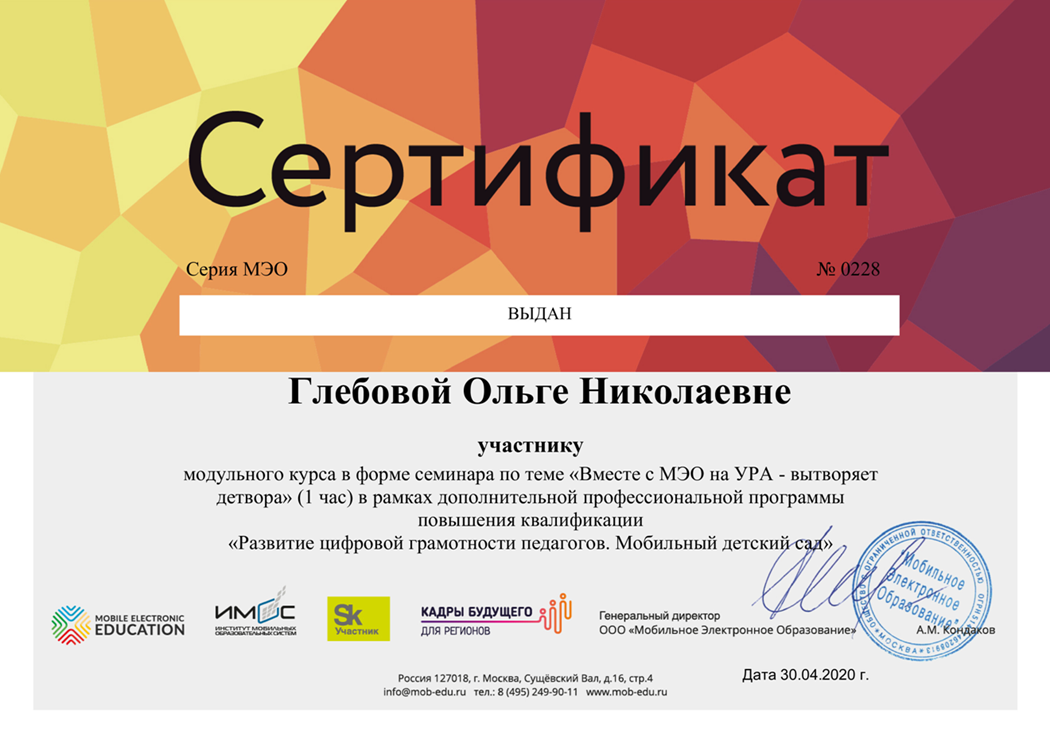 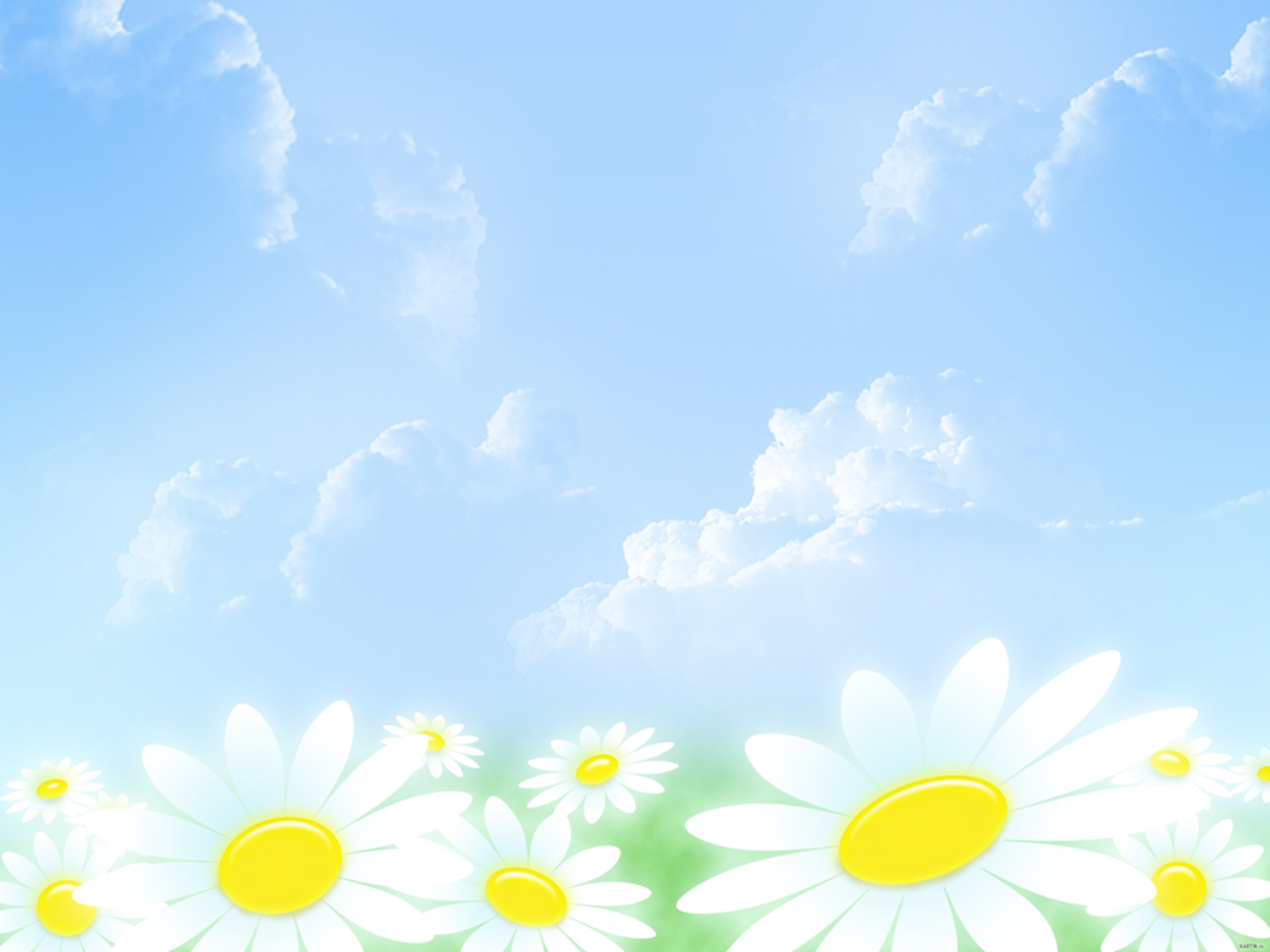 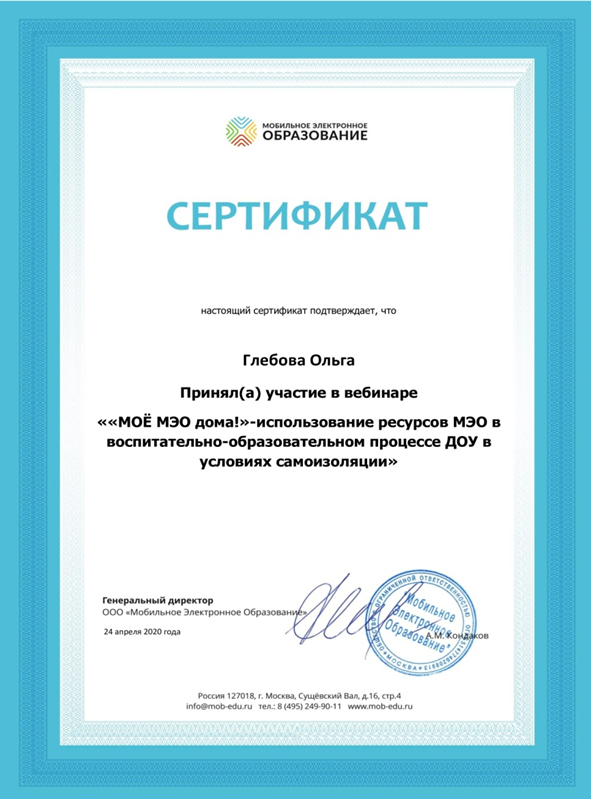 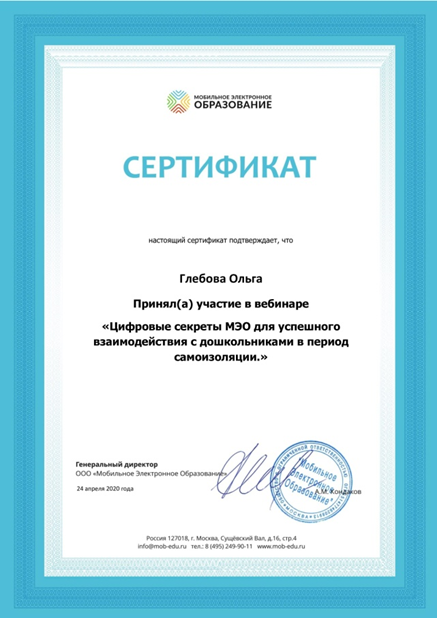 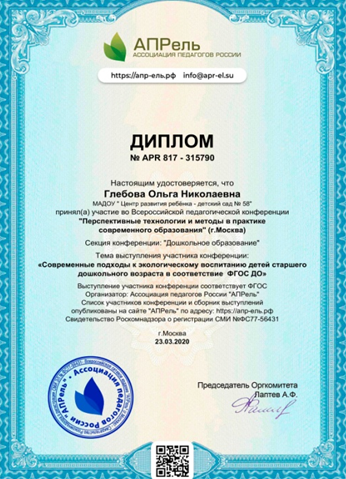 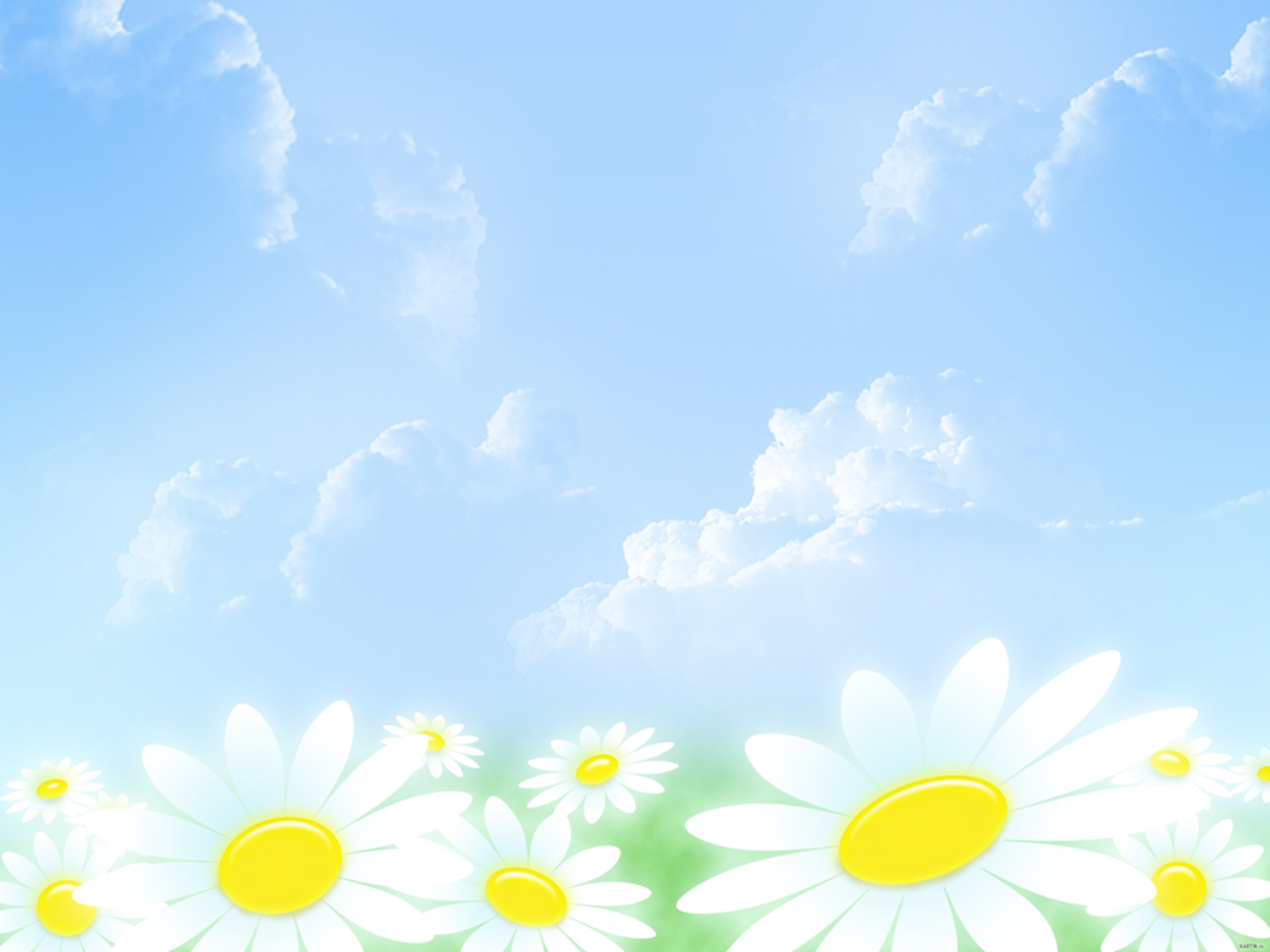 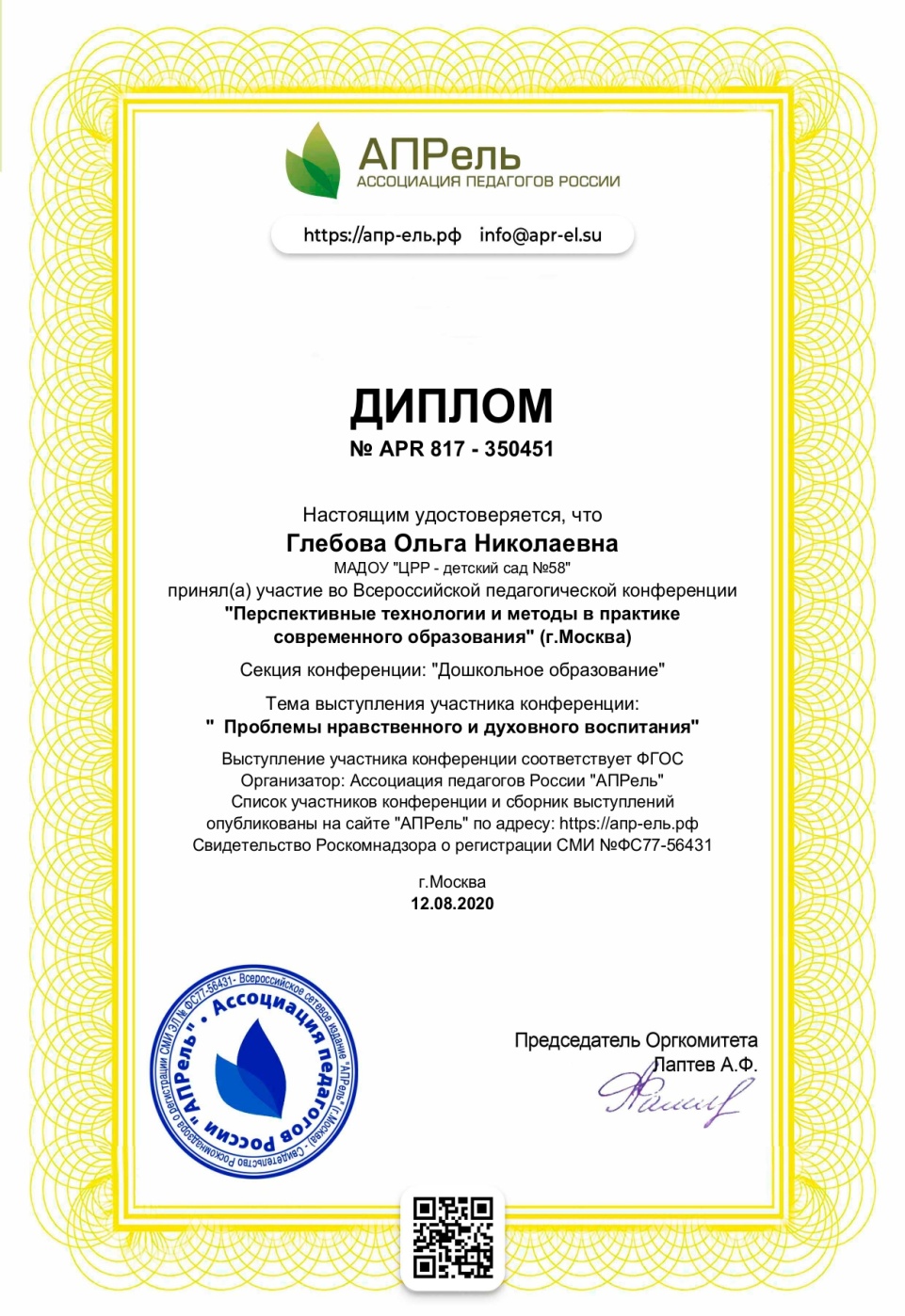 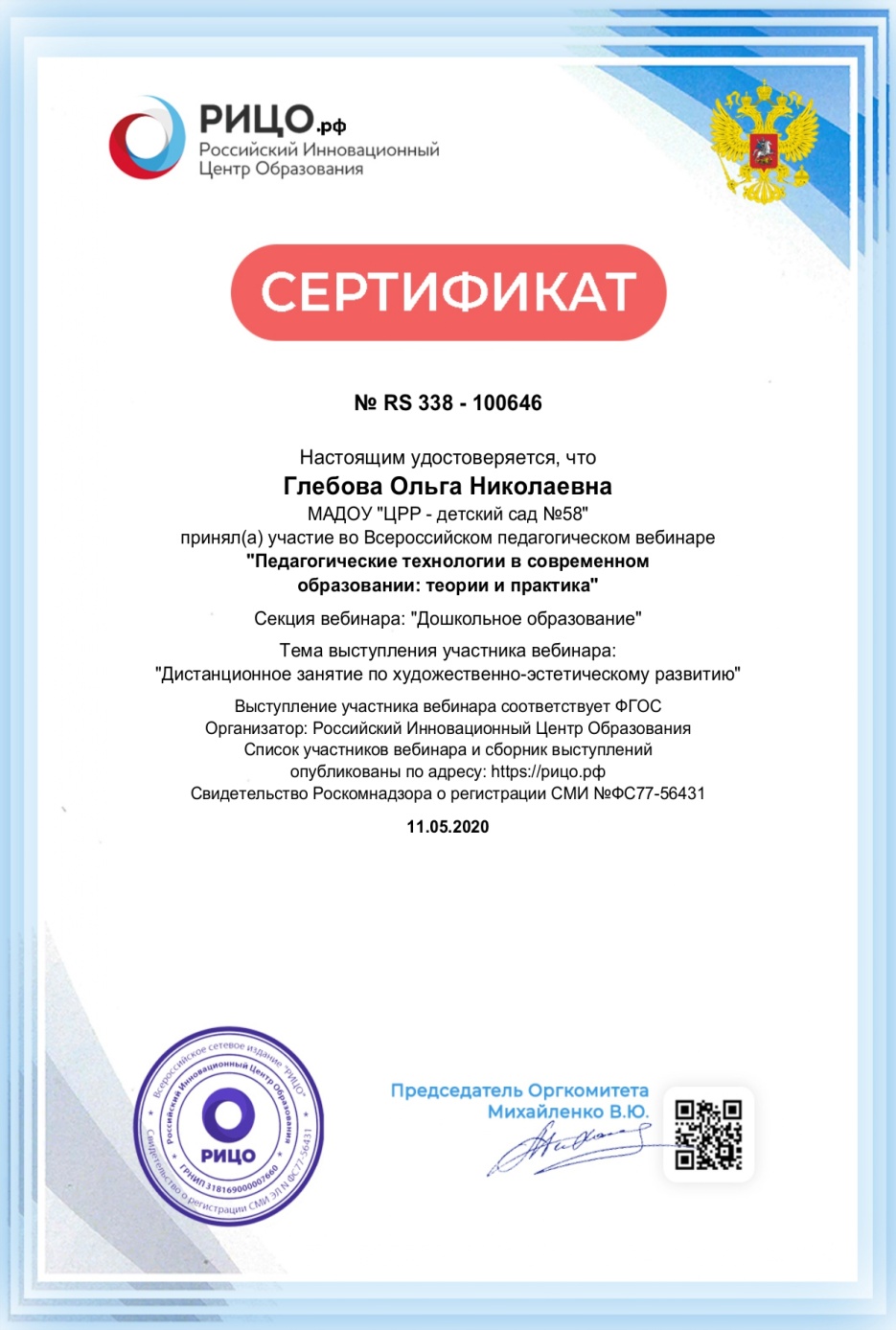 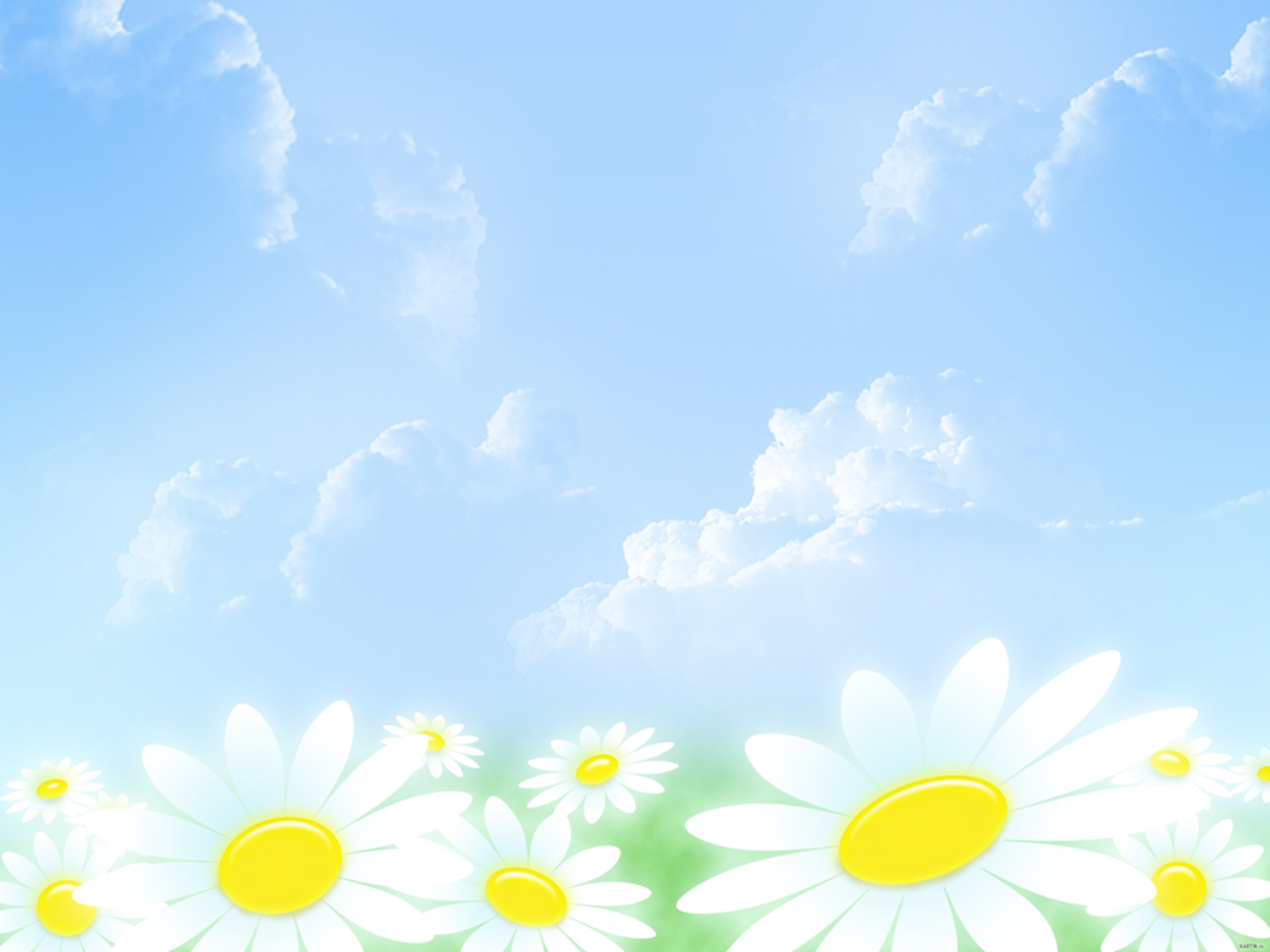 Региональный уровень
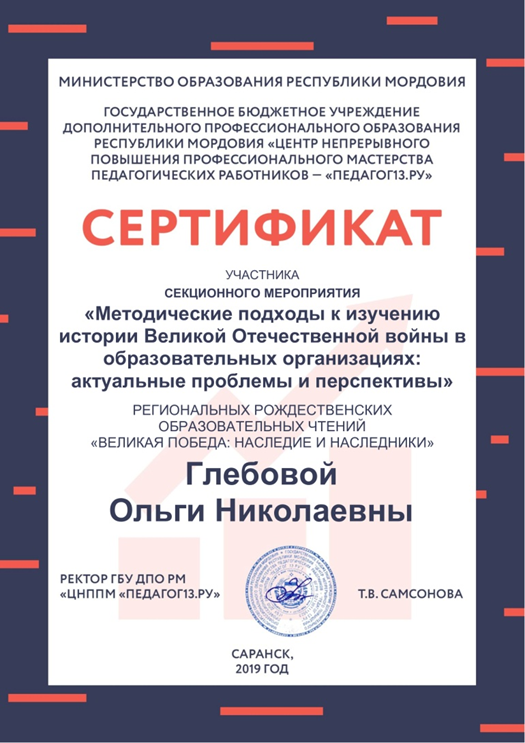 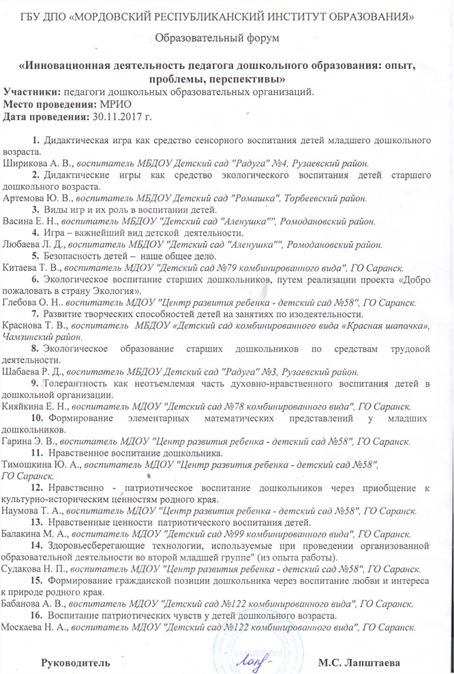 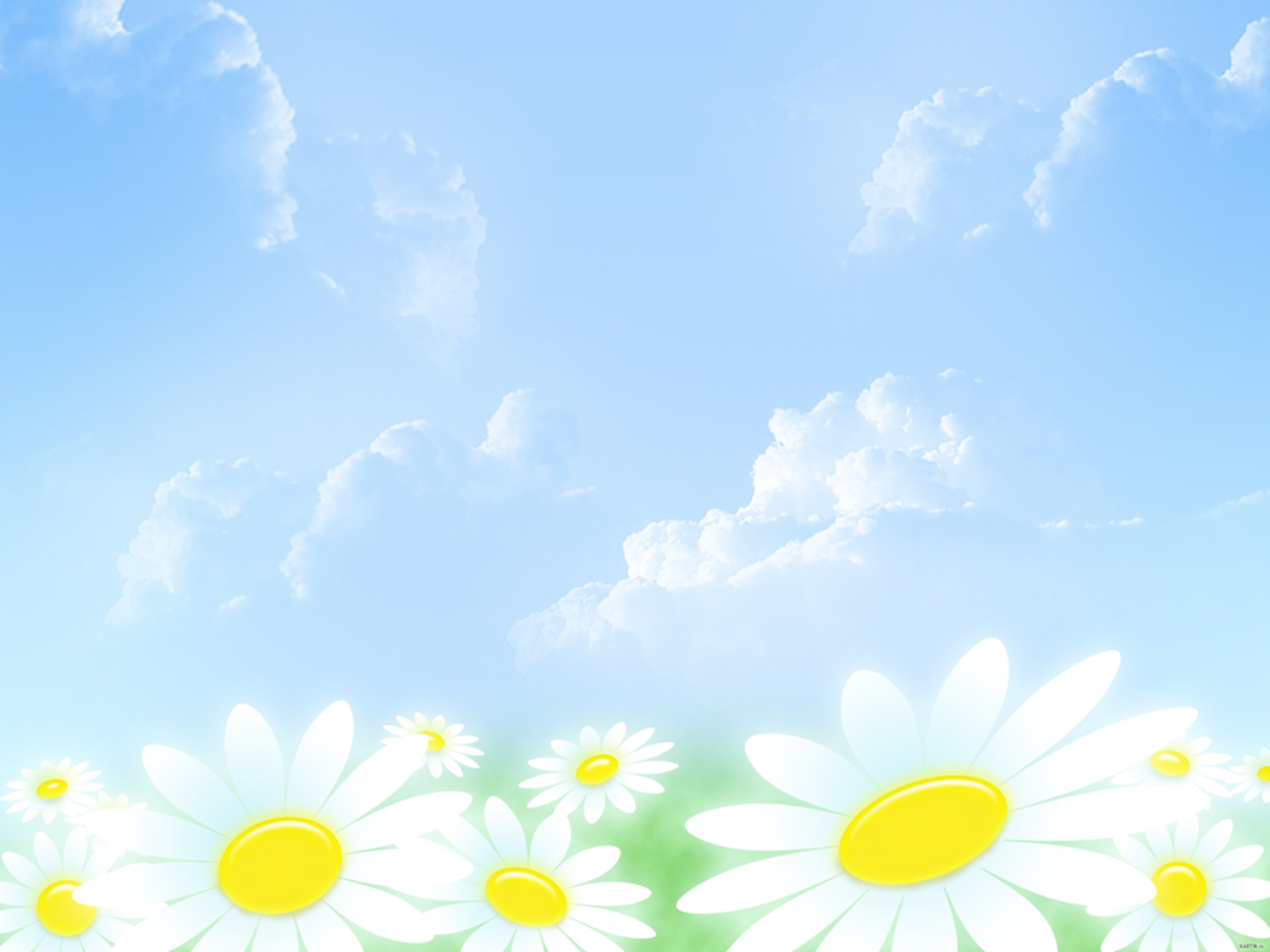 Региональный мастер-класс
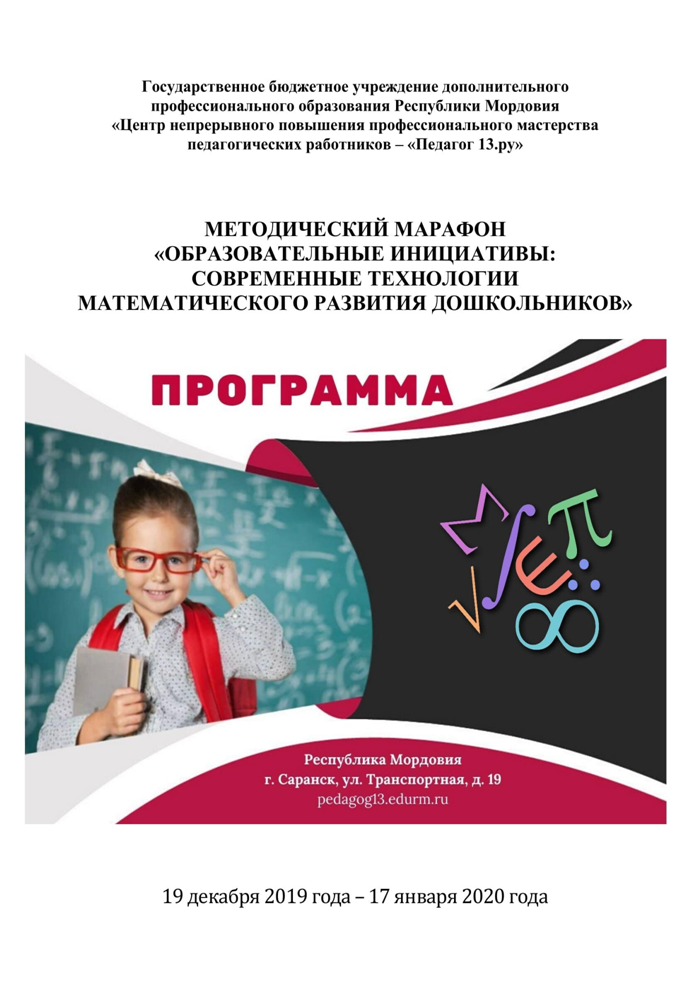 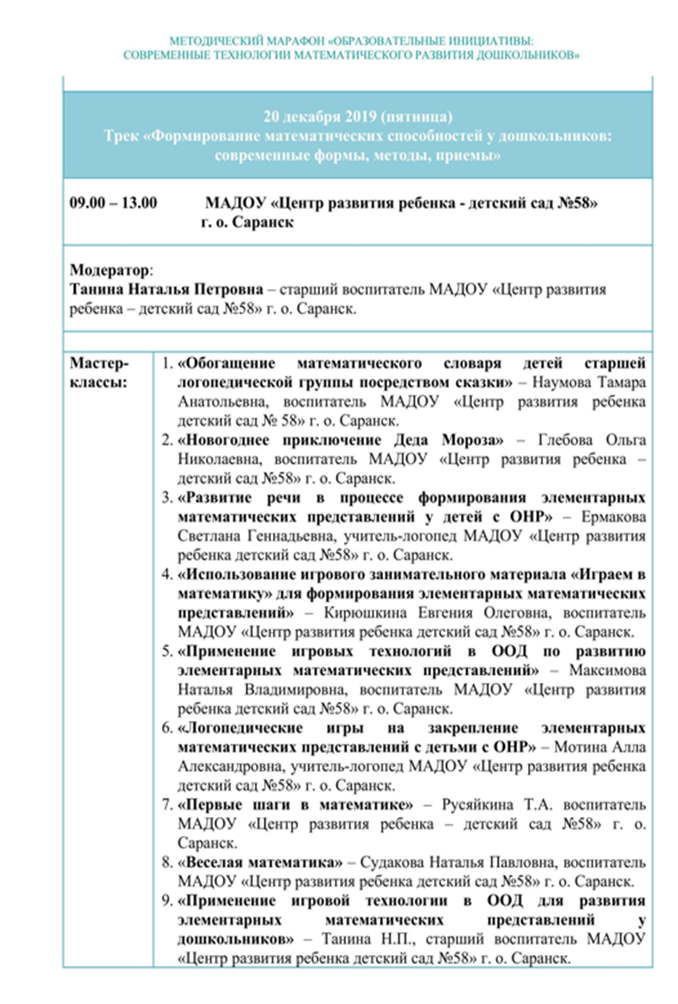 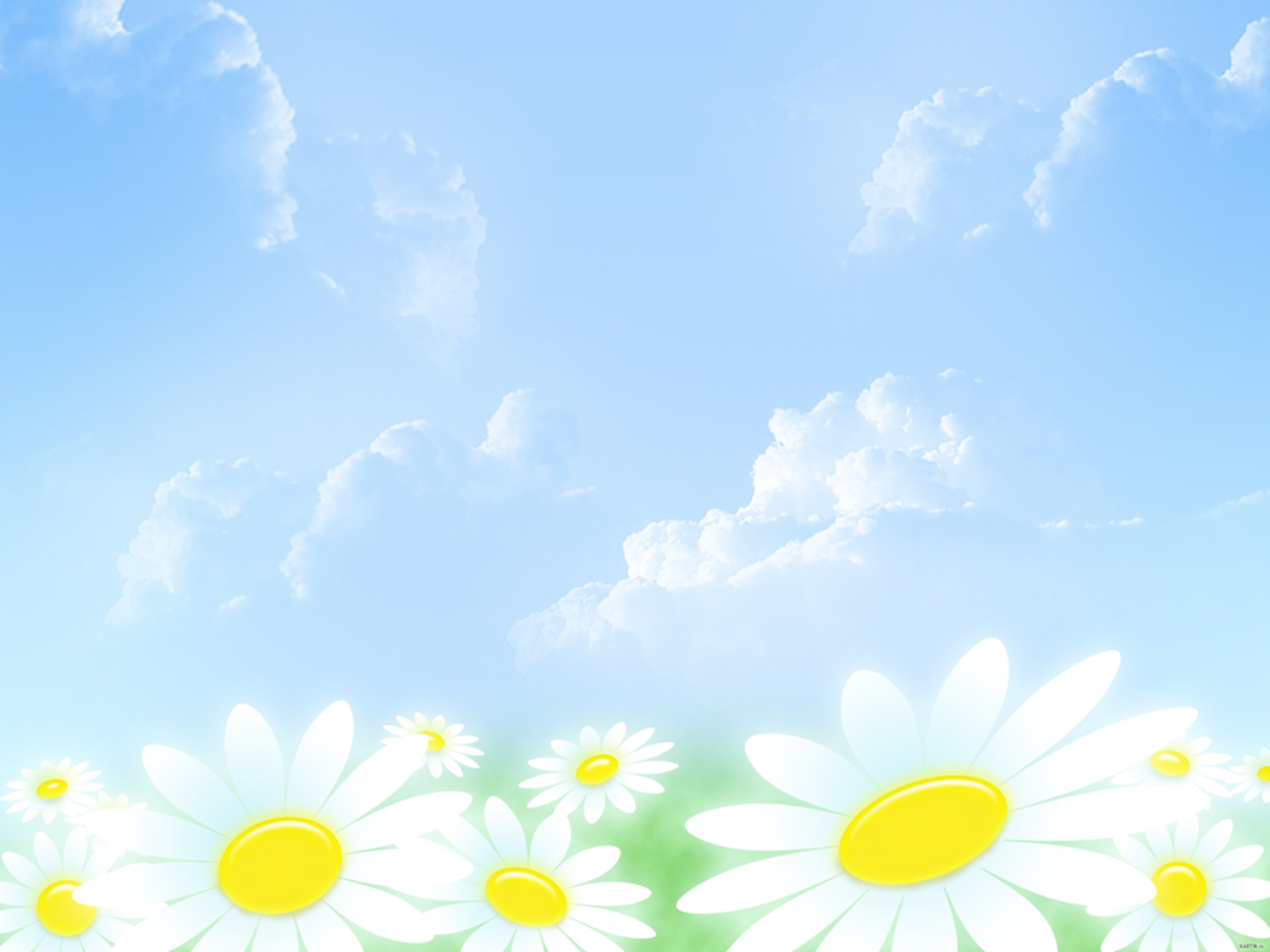 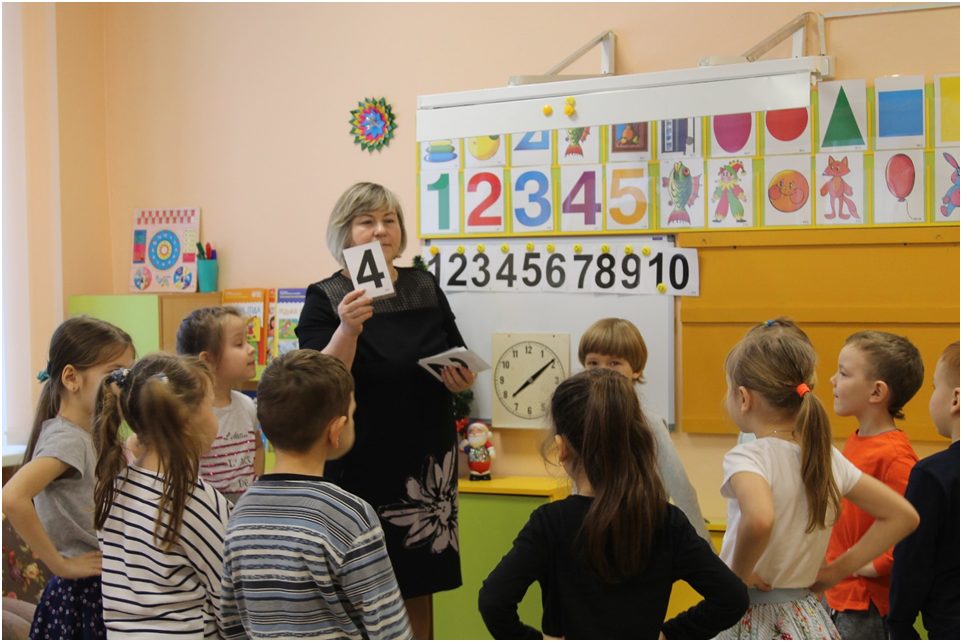 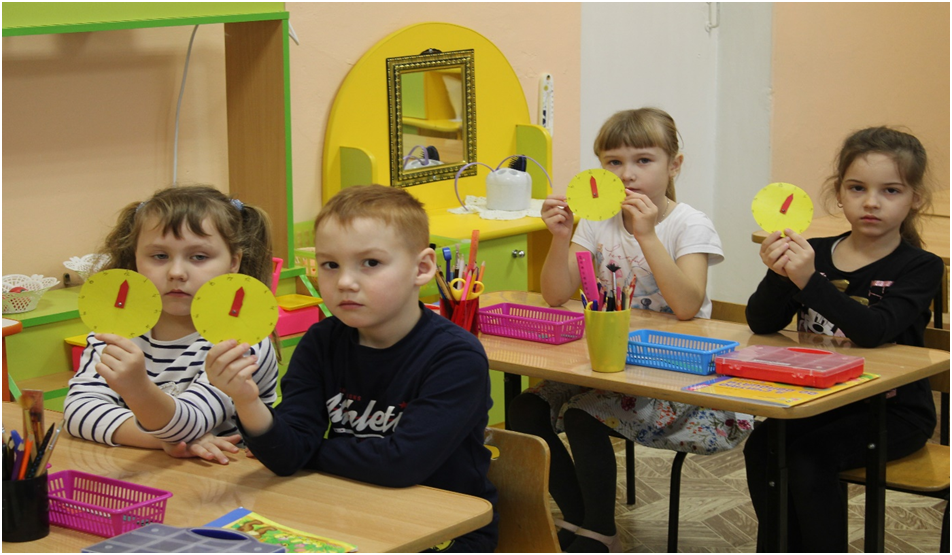 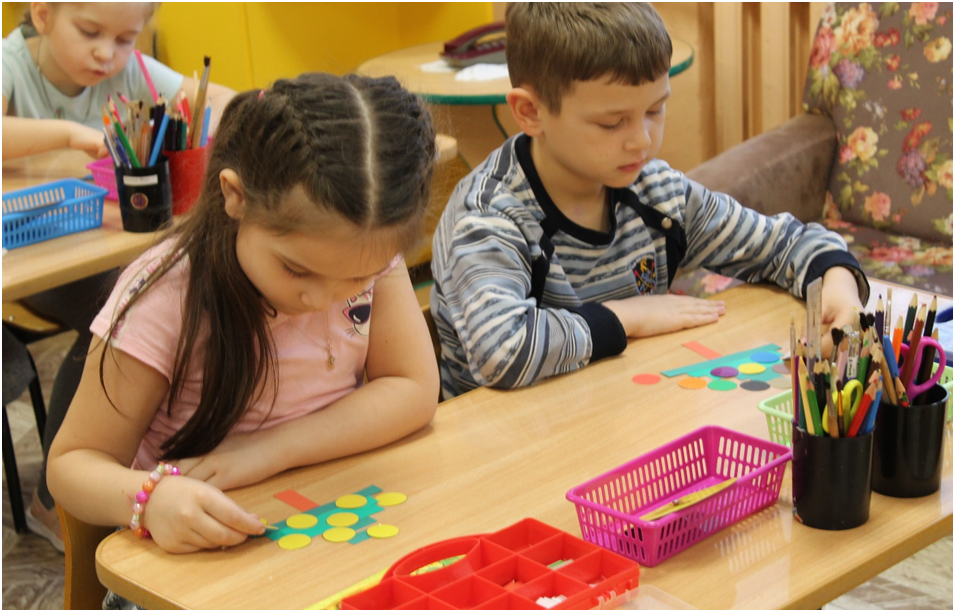 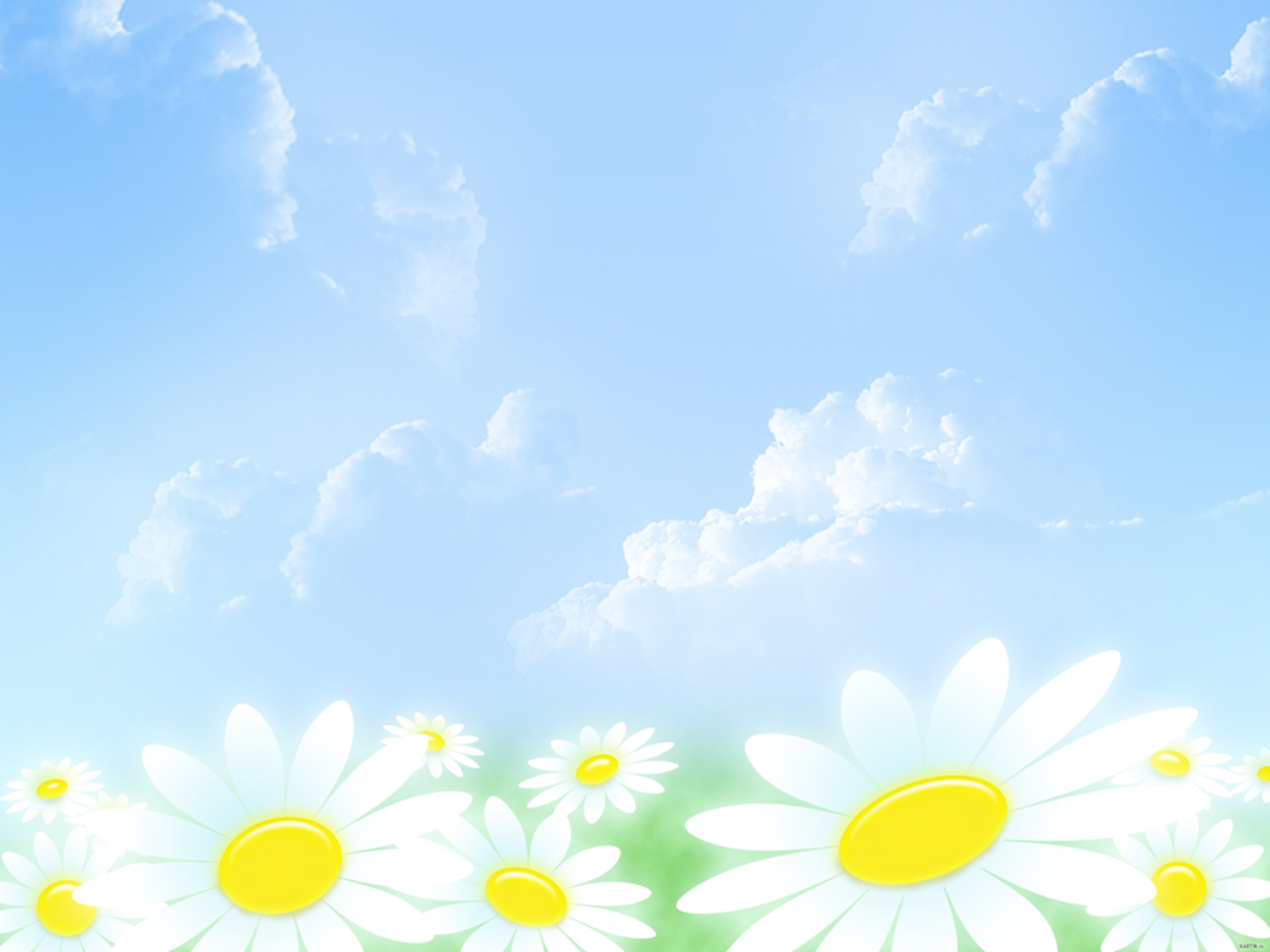 7. Проведение открытых занятий, мастер-классов, мероприятий
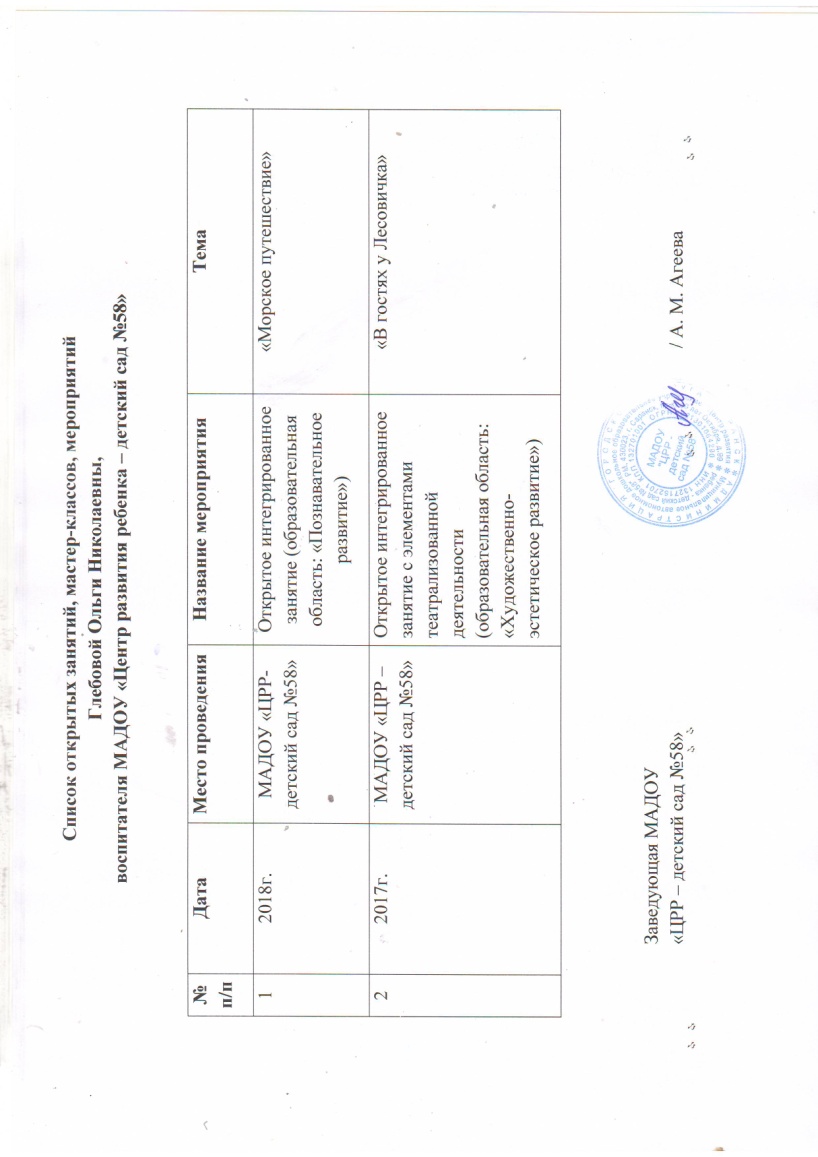 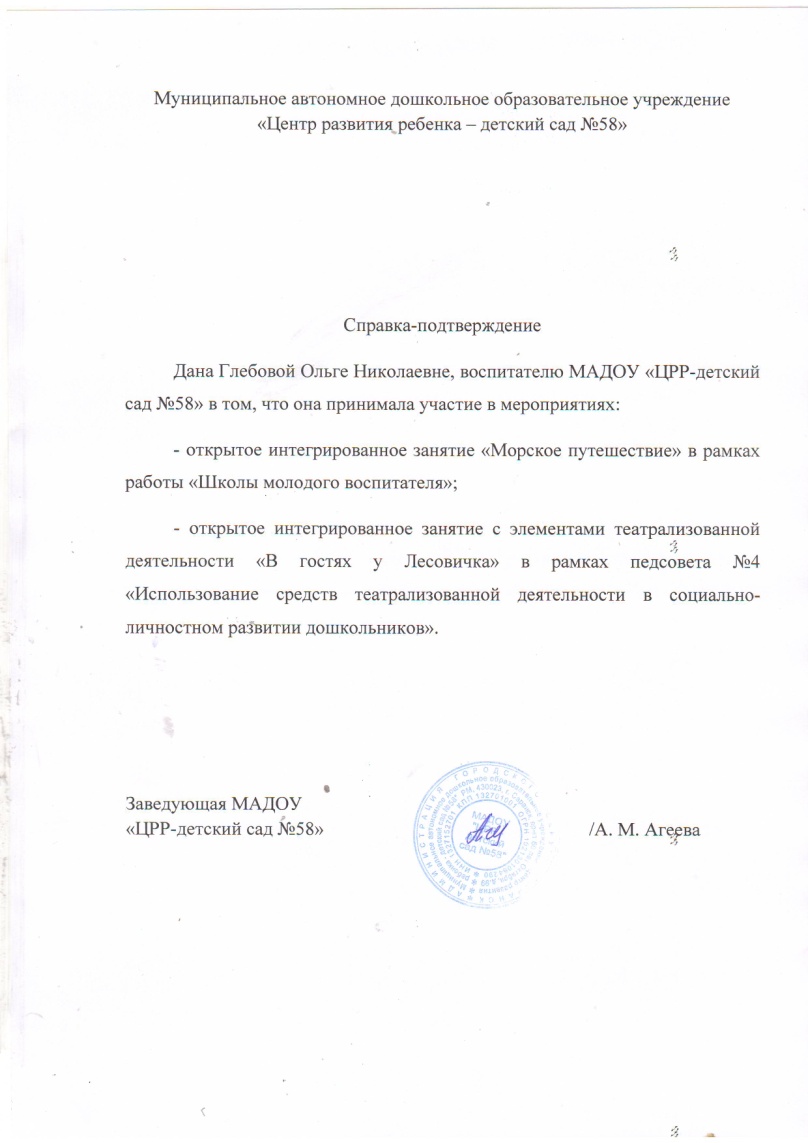 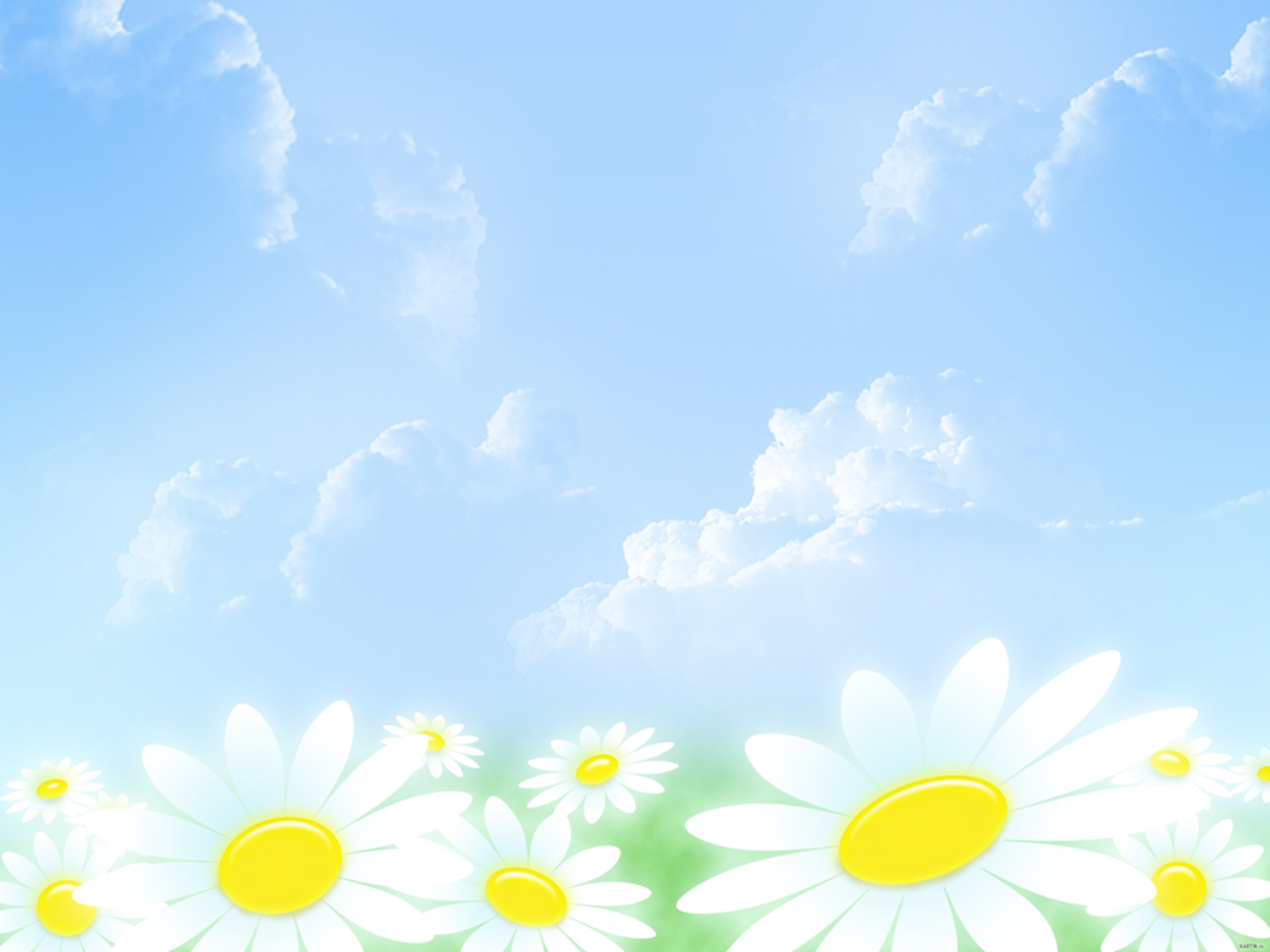 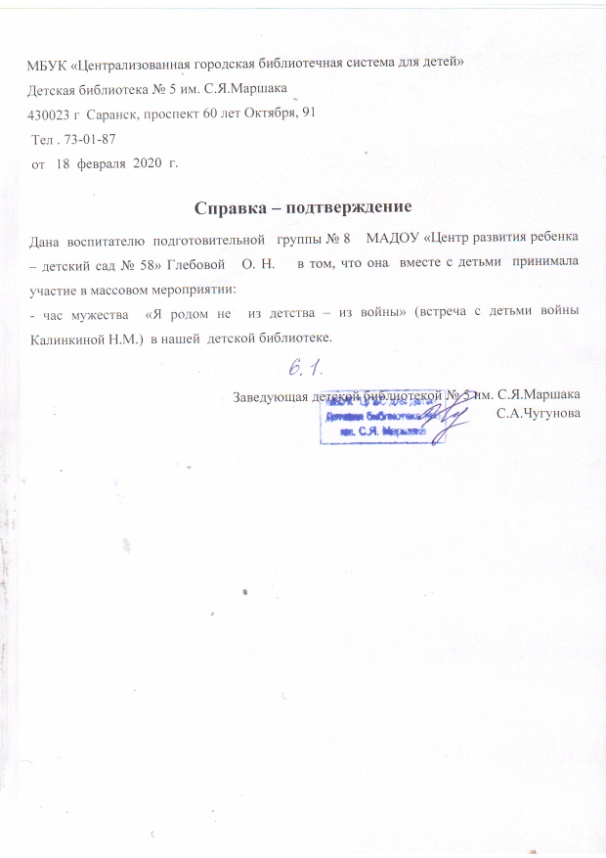 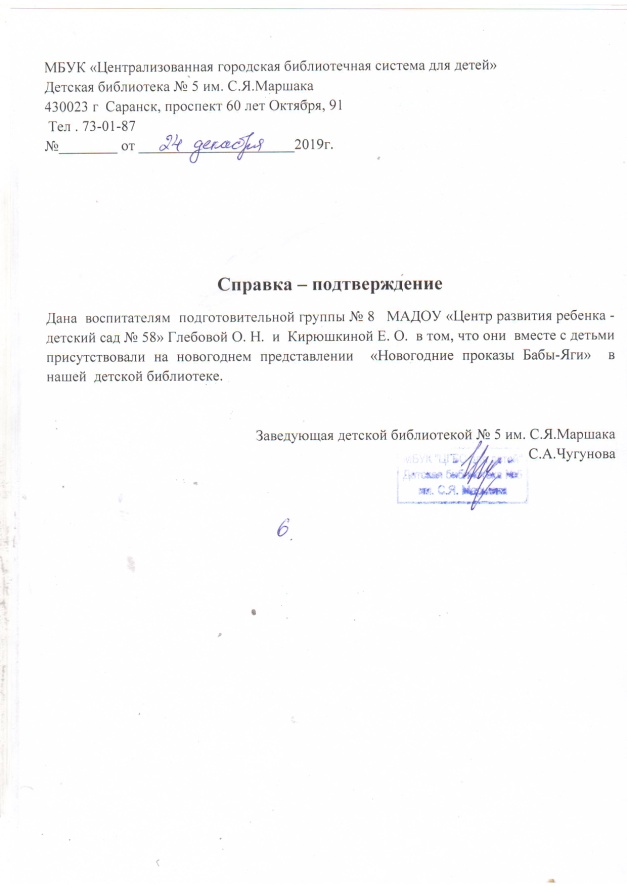 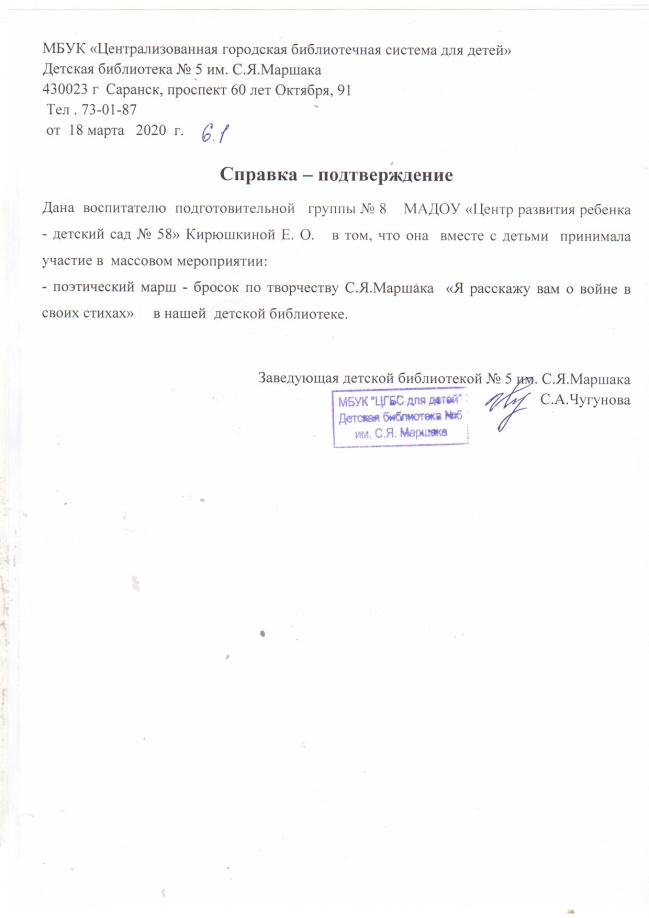 8. Экспертная деятельность
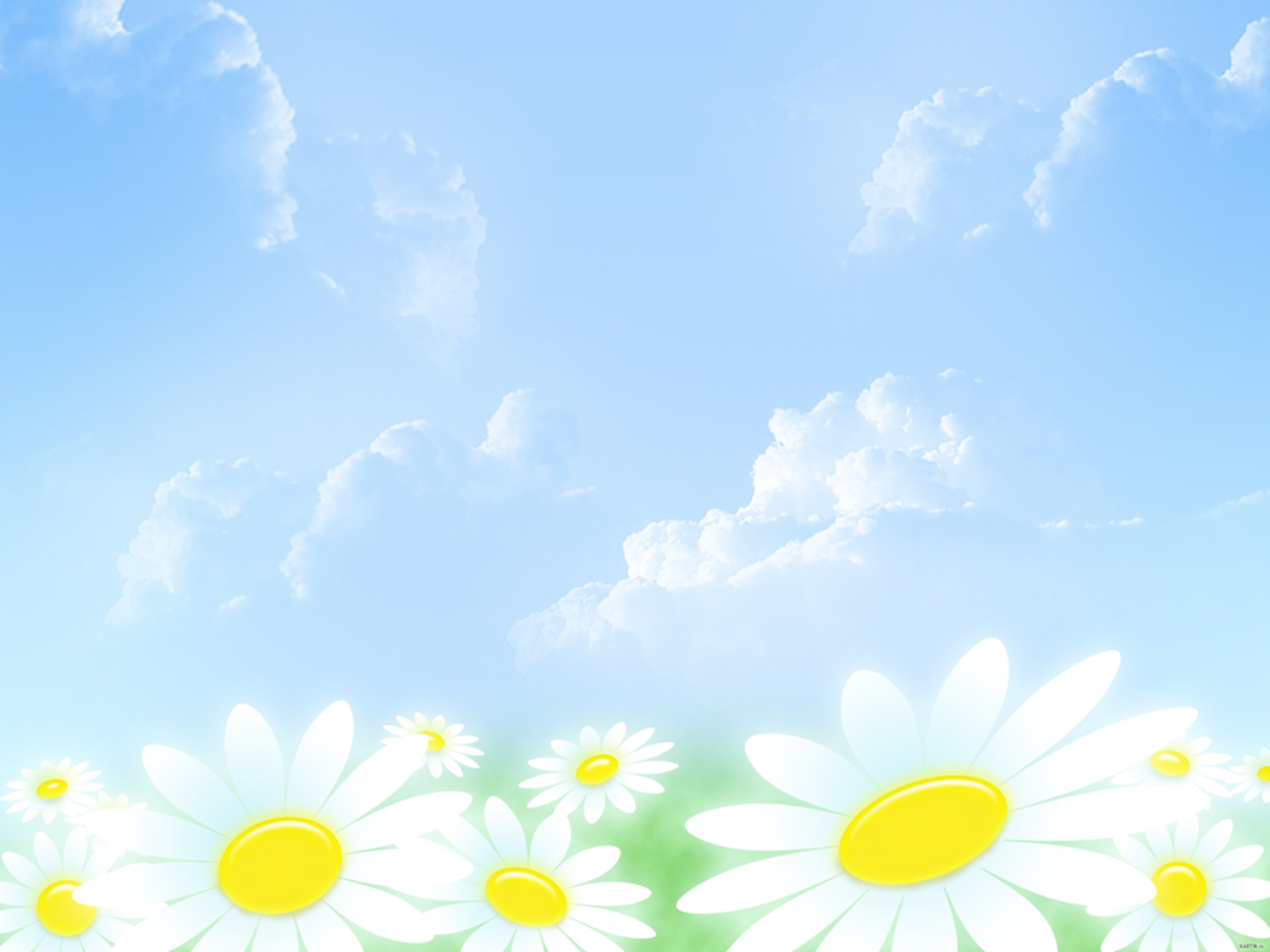 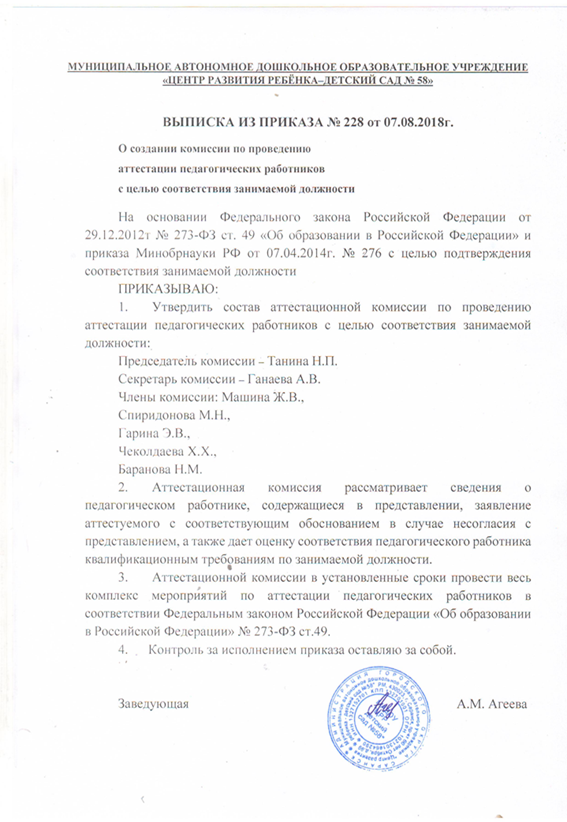 9. Общественно-педагогическая  активность педагога: участие в комиссиях, педагогических сообществах, жюри конкурсов
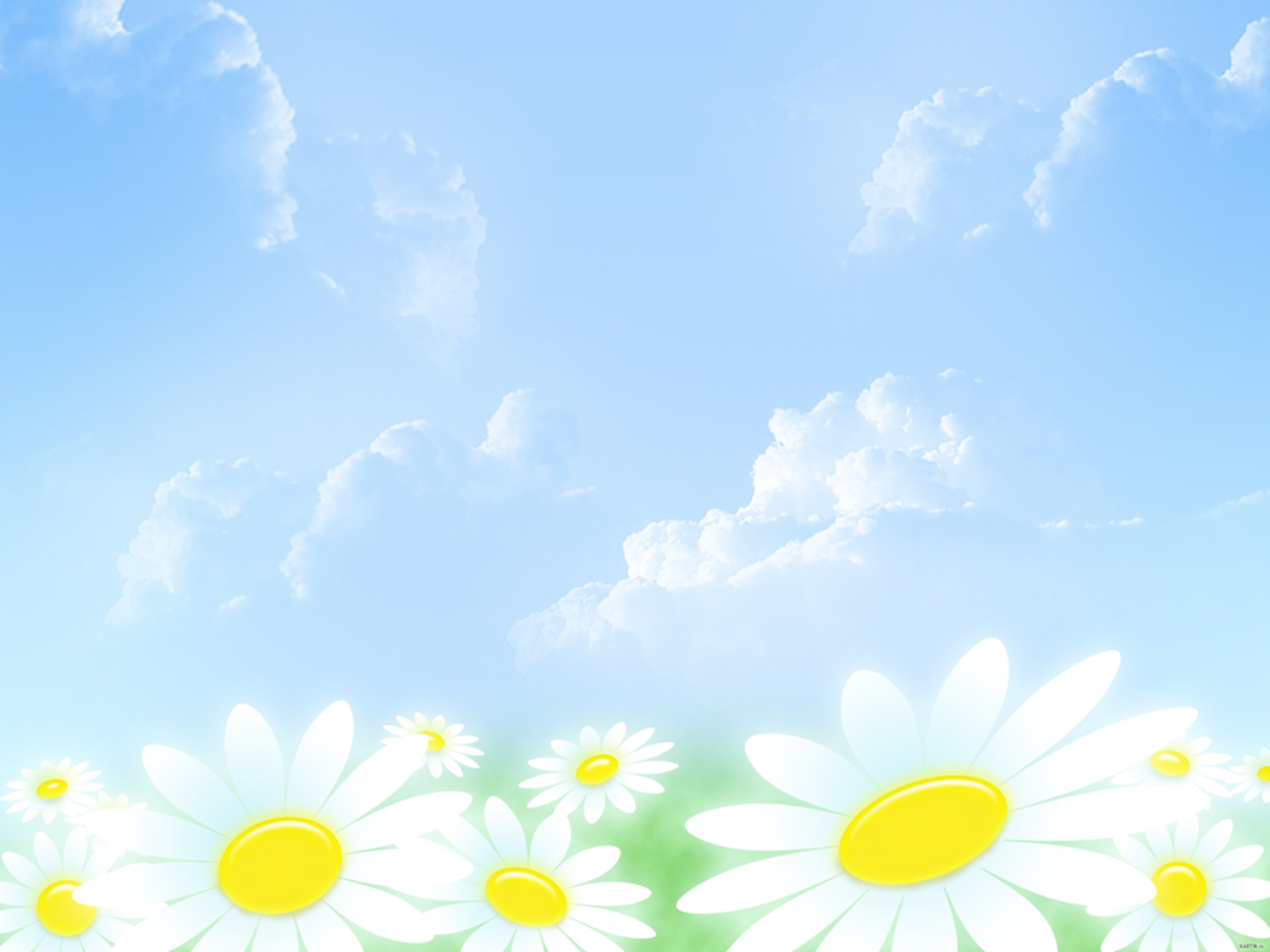 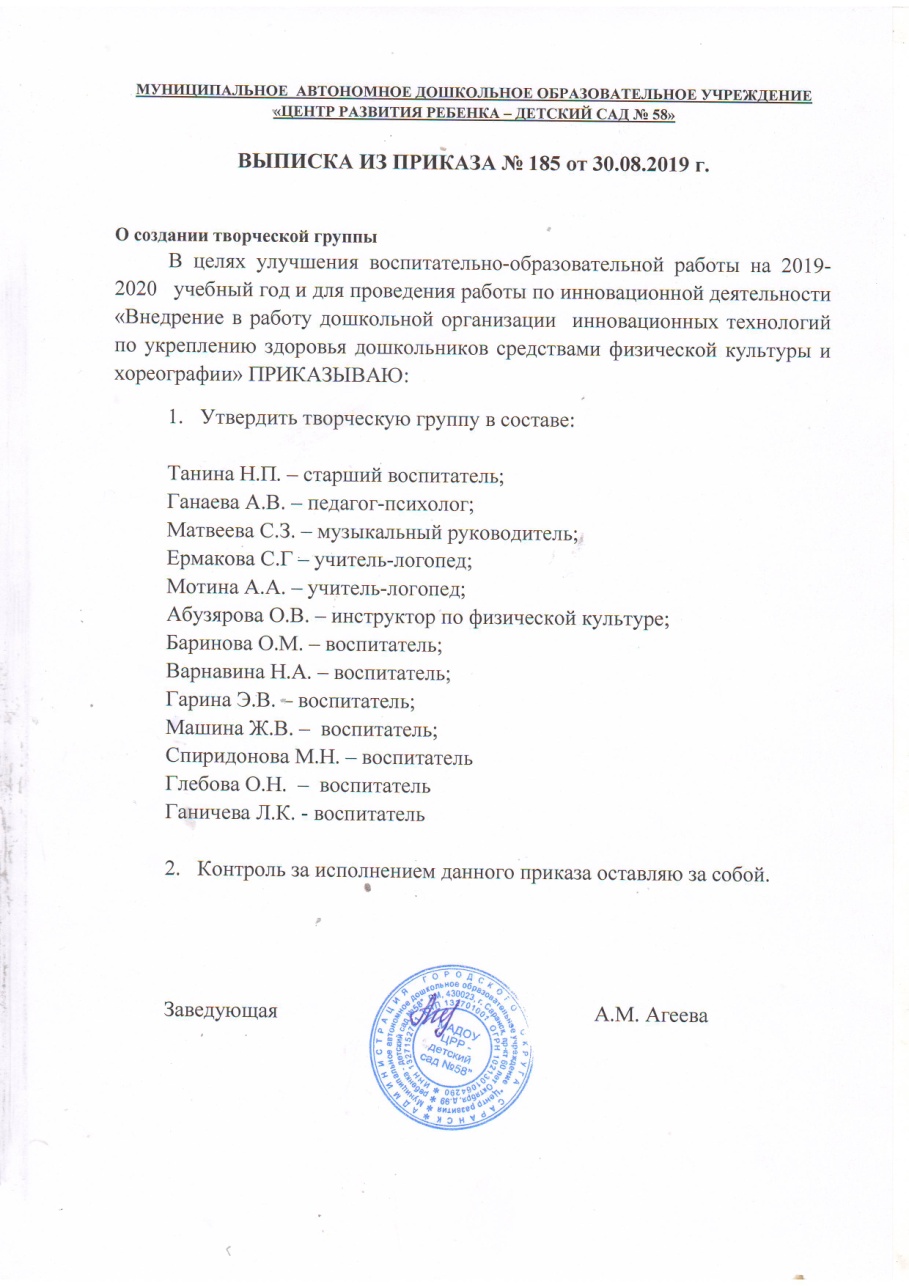 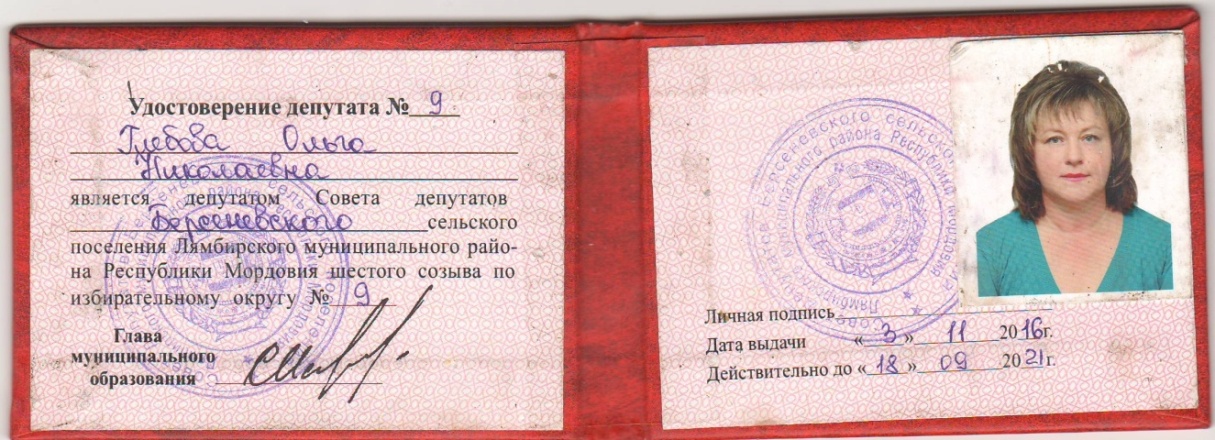 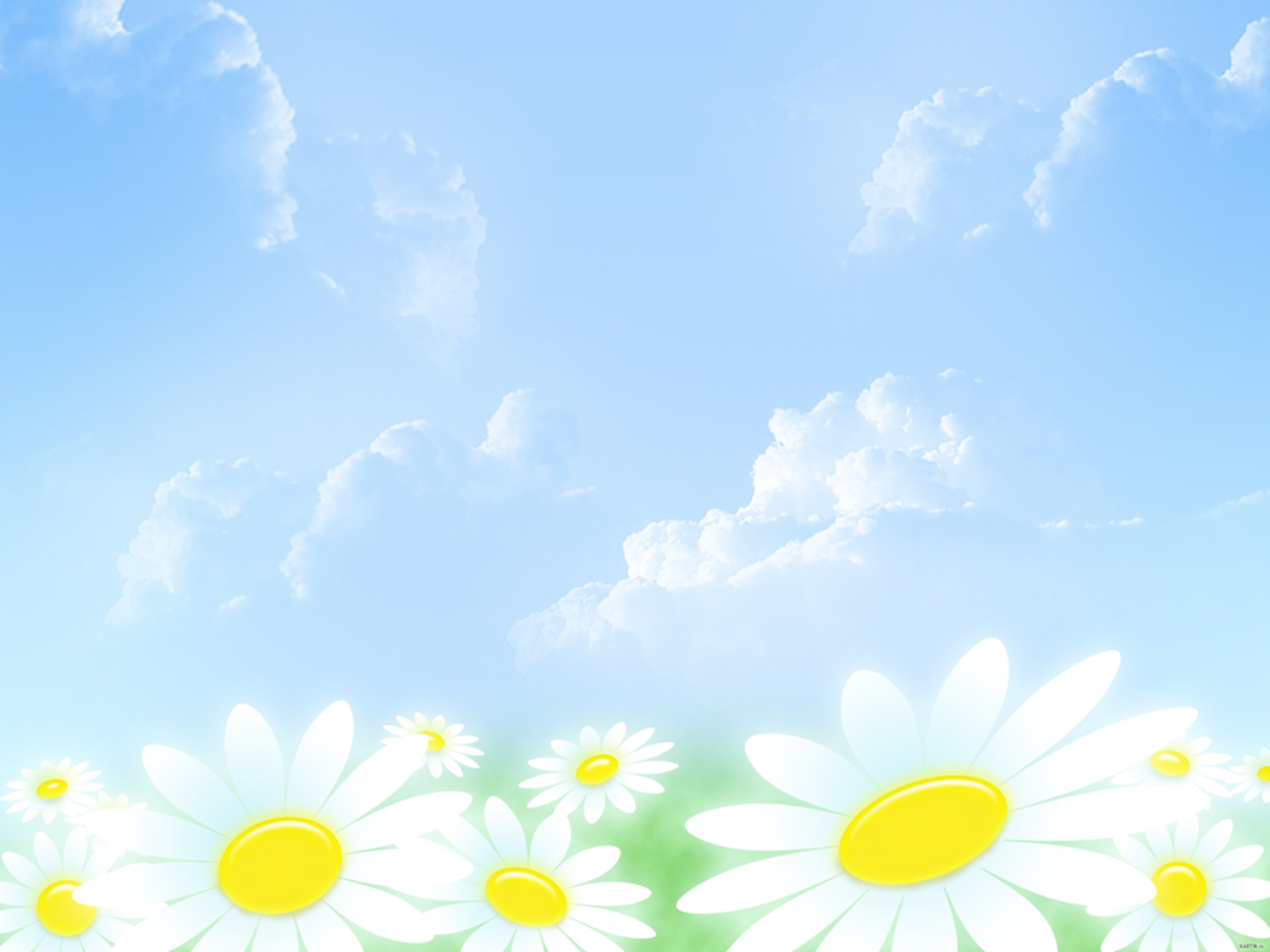 10. Позитивные результаты работы с воспитанниками
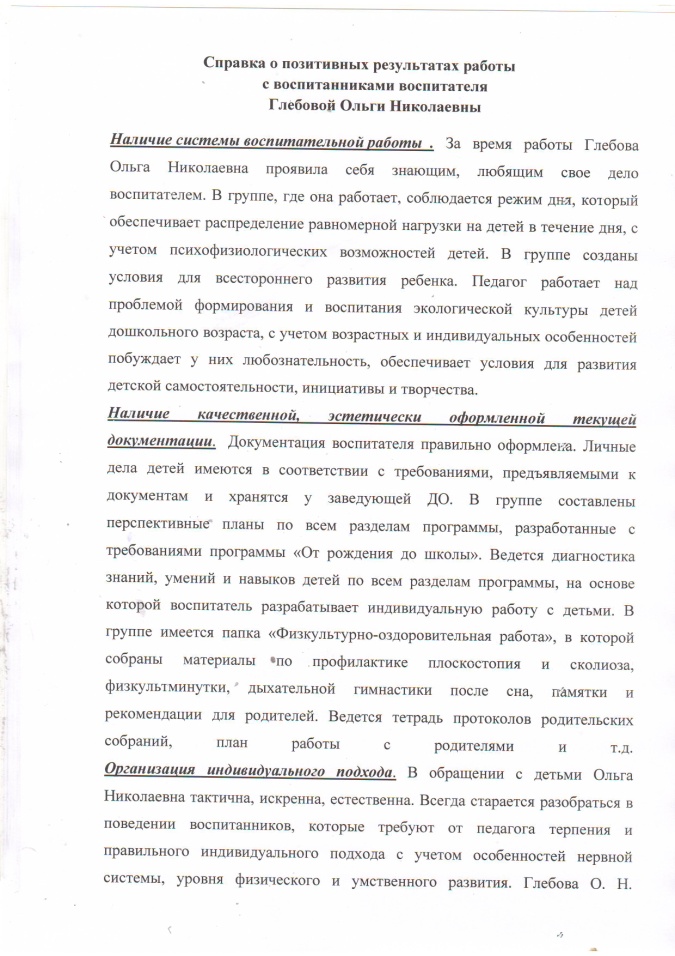 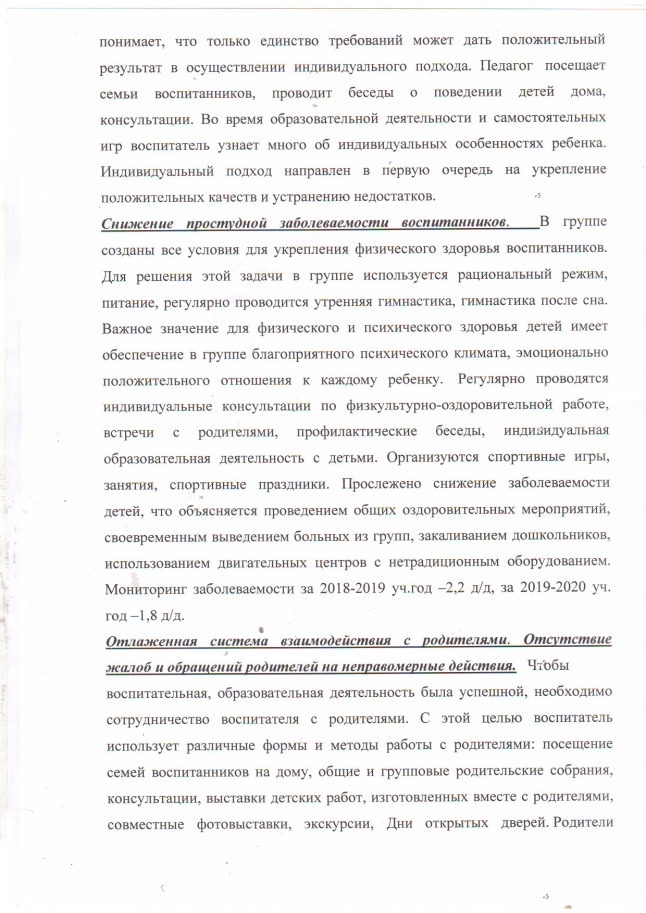 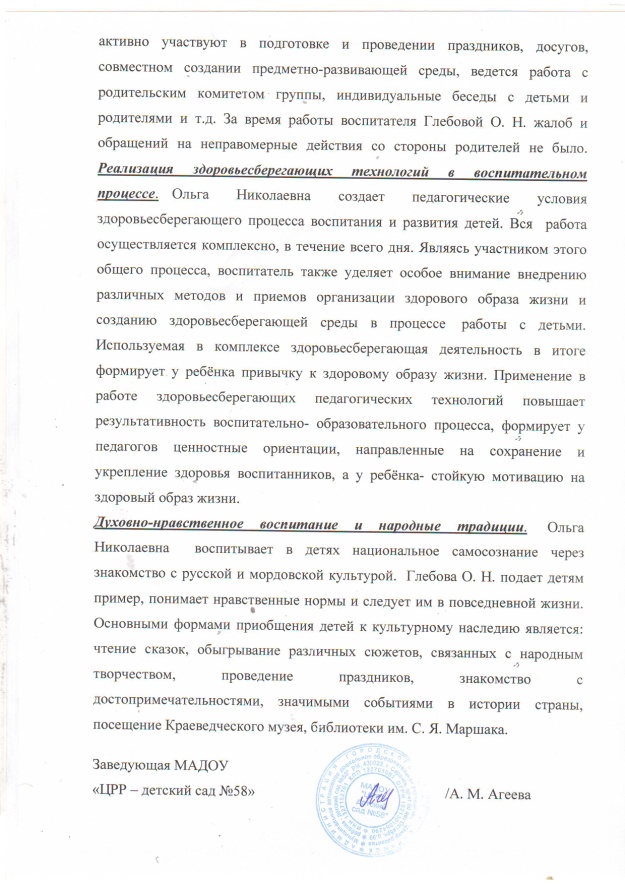 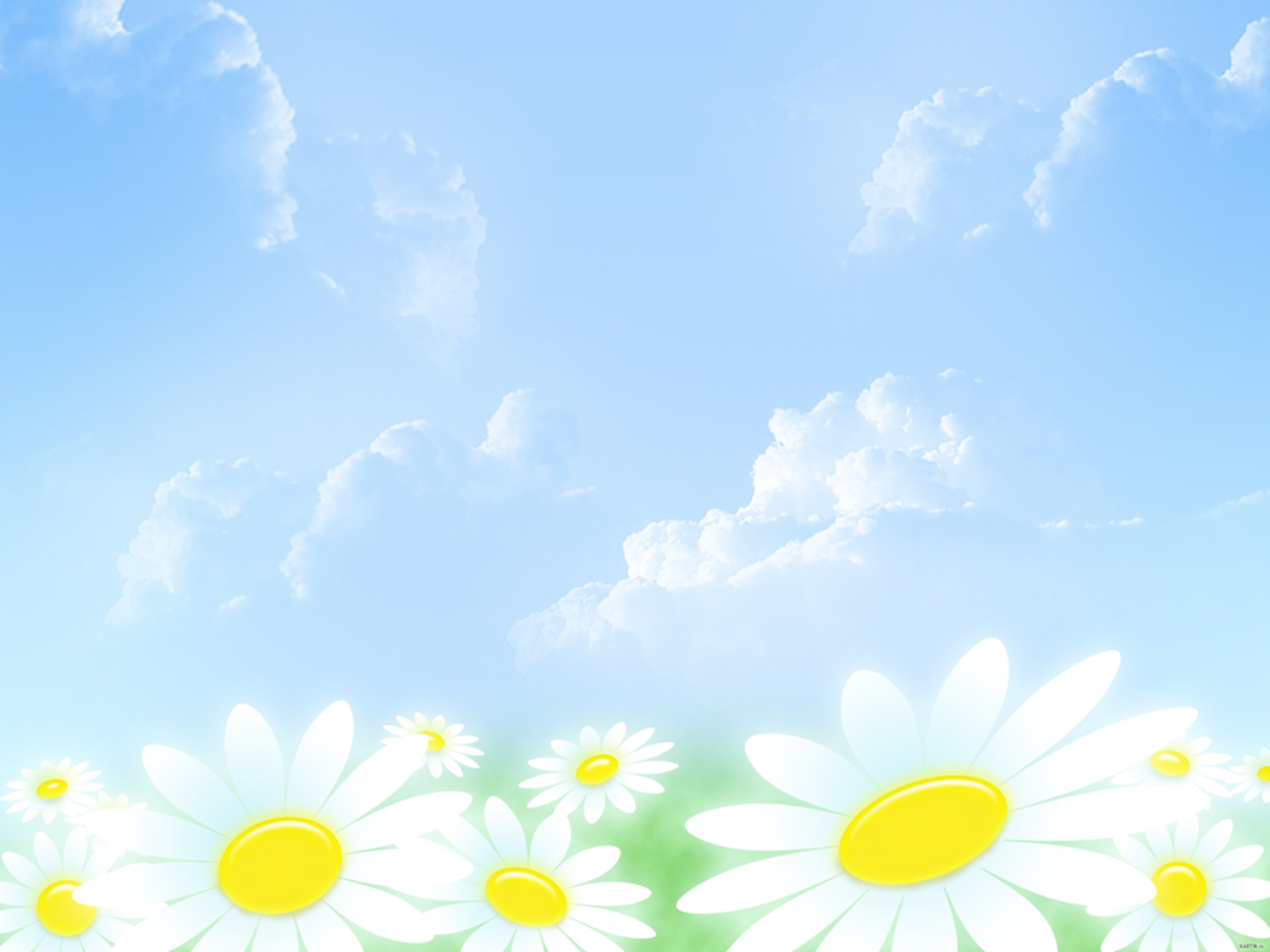 11. Качество взаимодействия с родителями
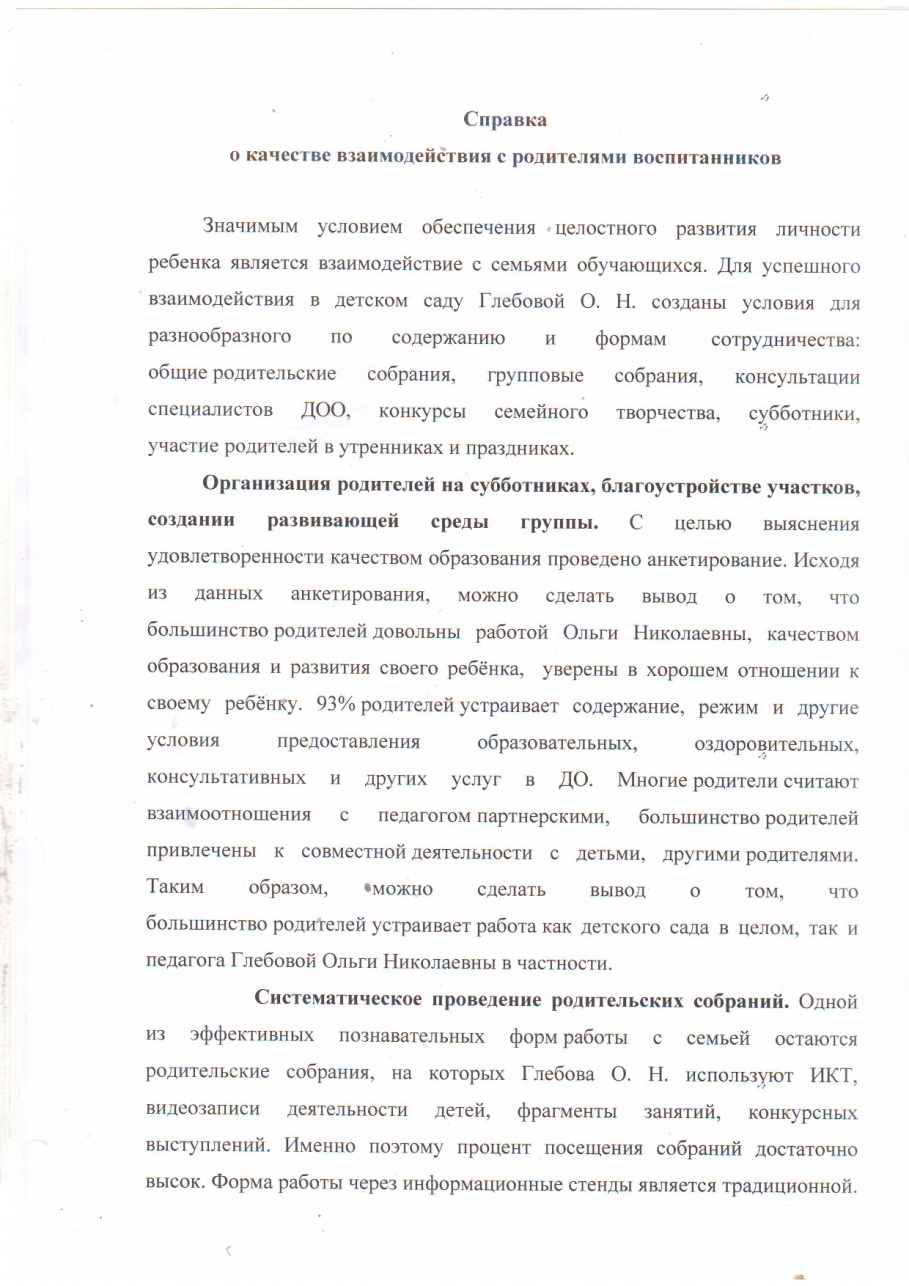 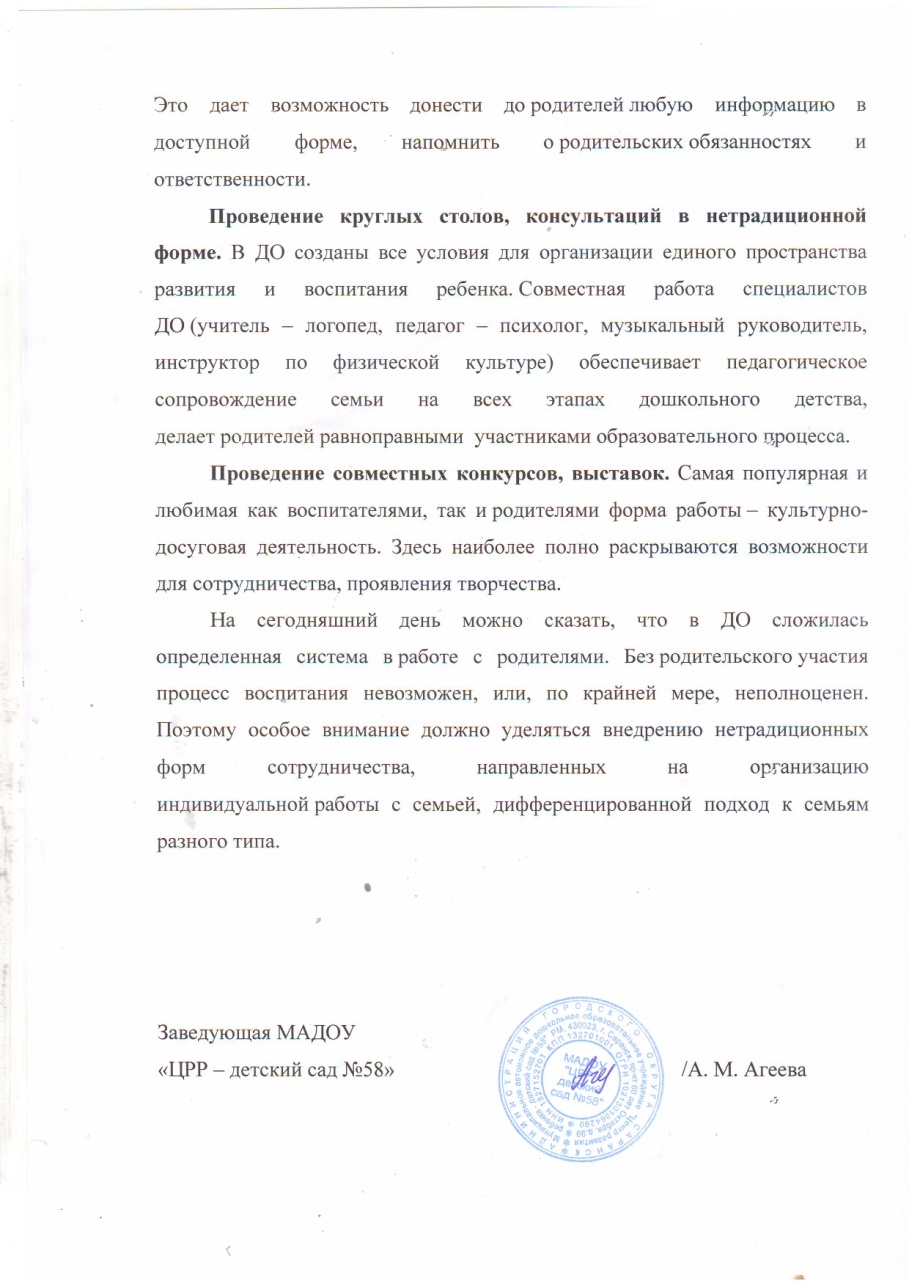 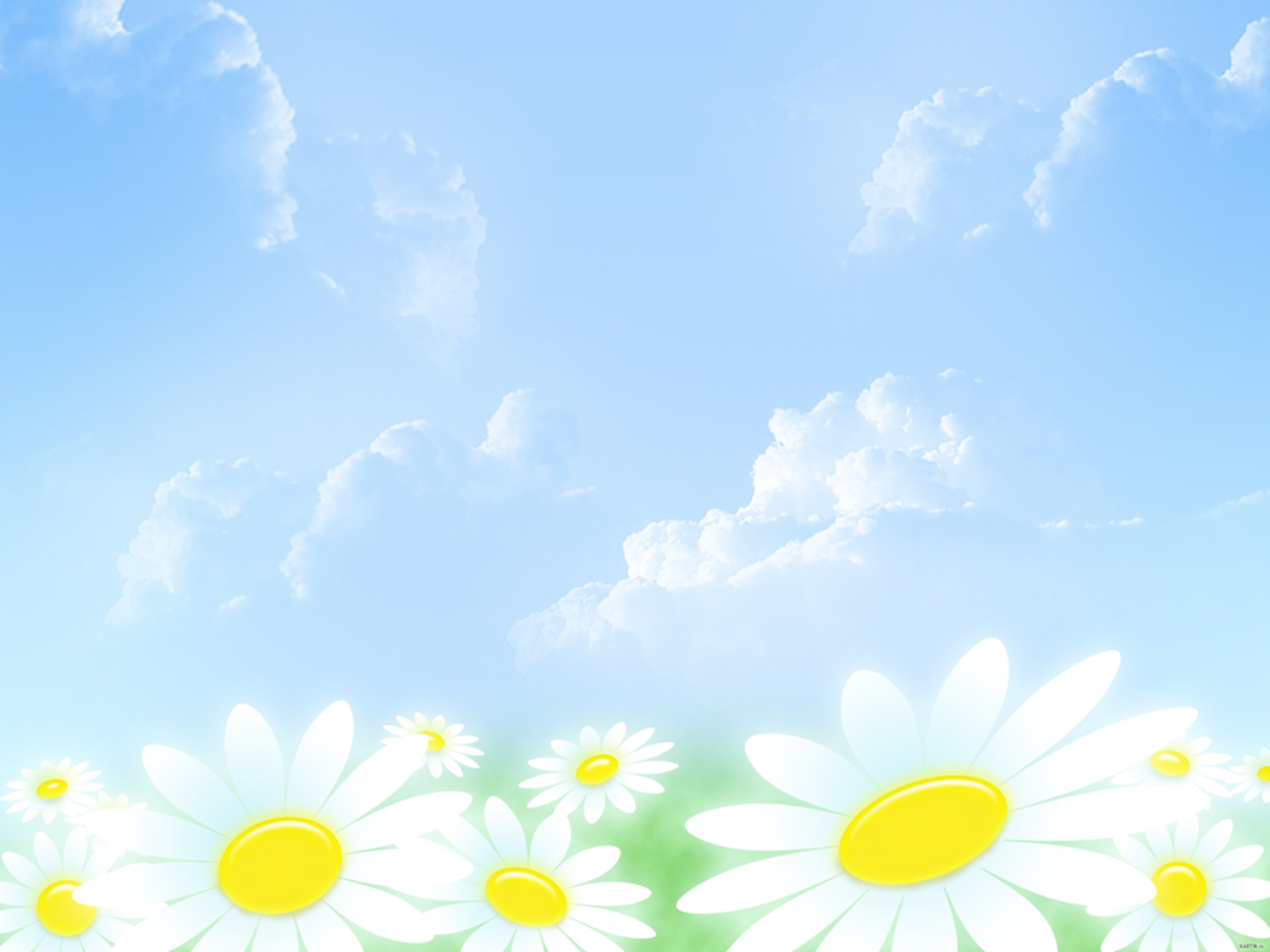 12. Работа с детьми из социально-неблагополучных семей
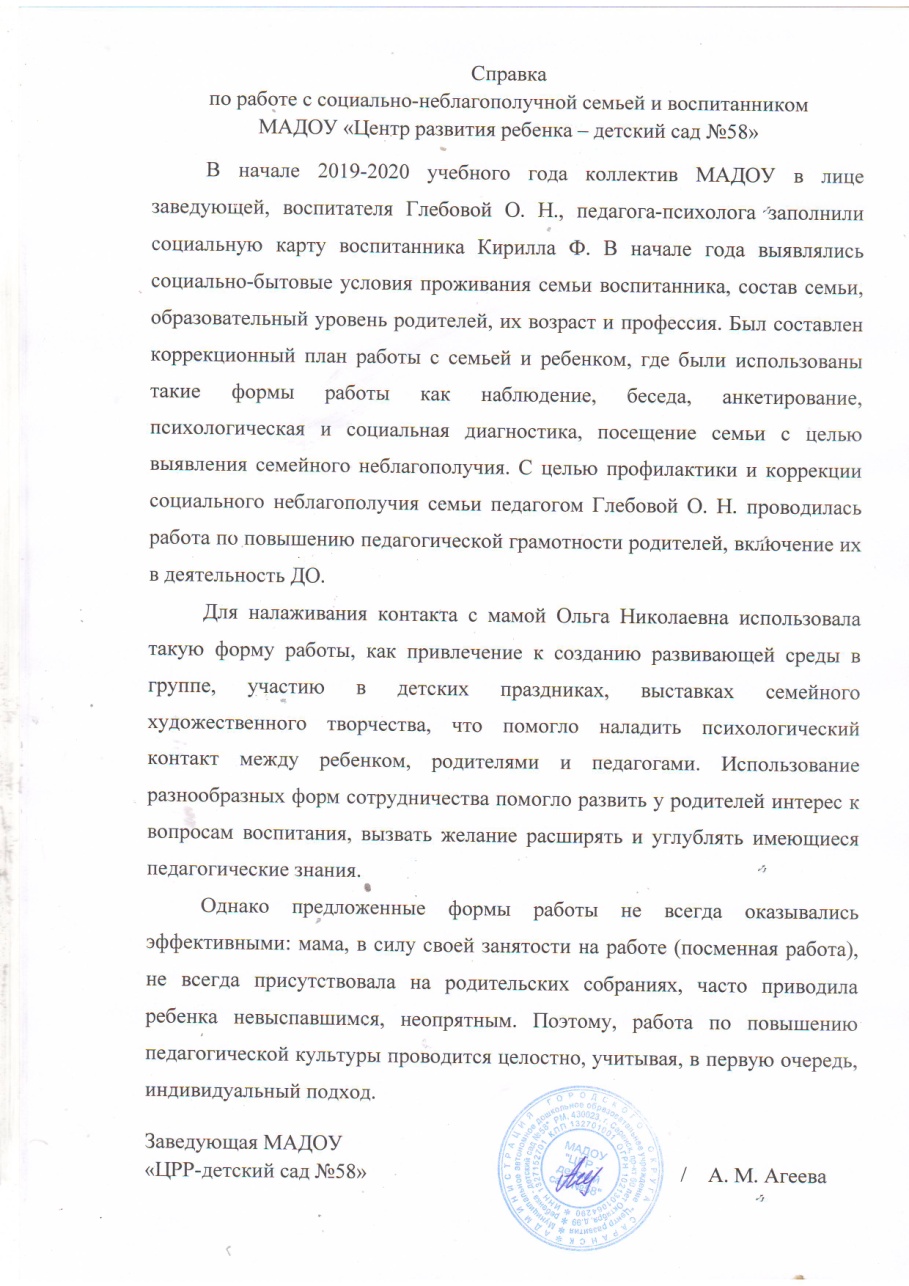 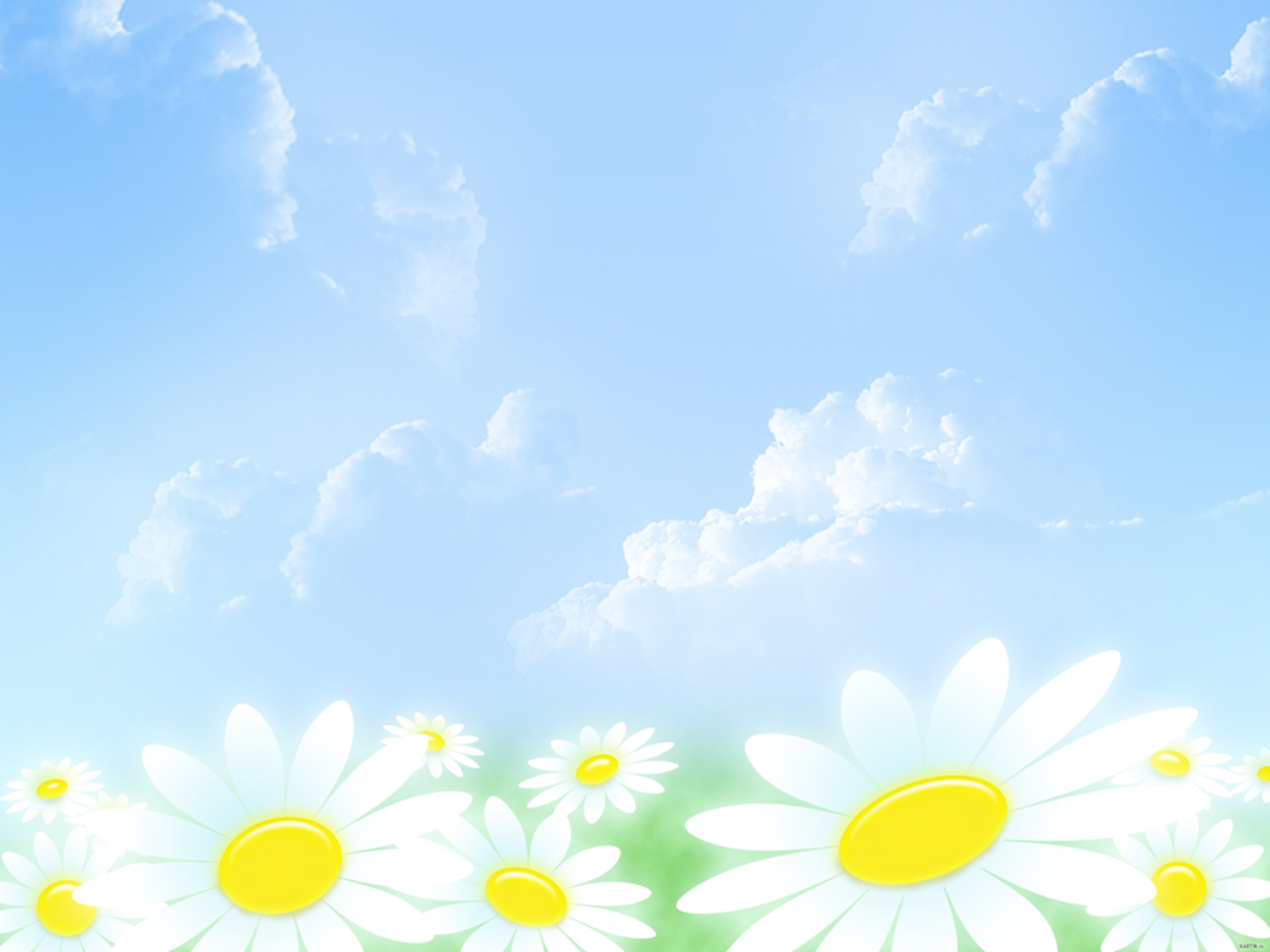 13. Участие педагога в профессиональных конкурсах
Международный уровень – 1 
Региональный уровень – 1
Муниципальный уровень – 3
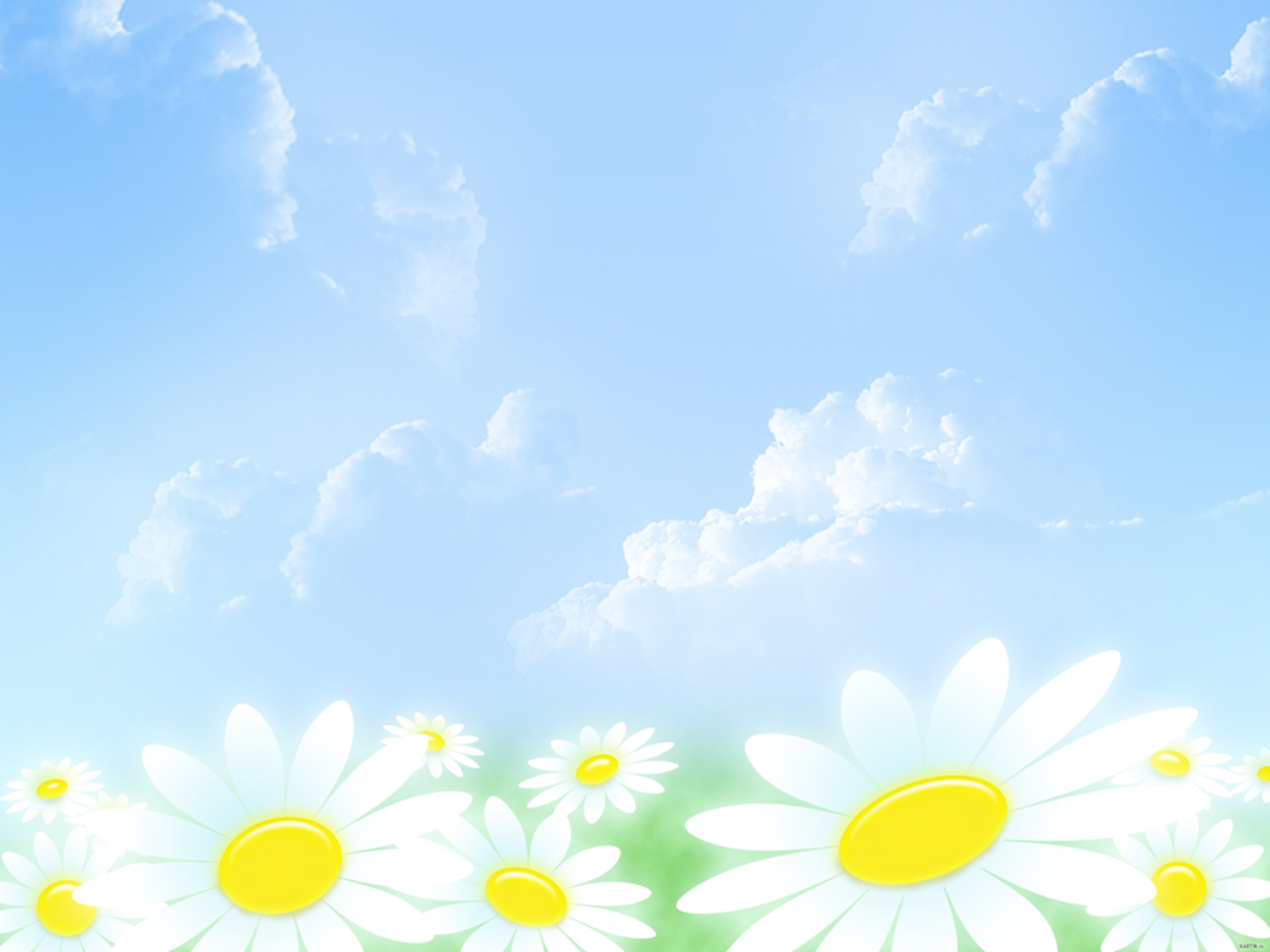 Международный уровень
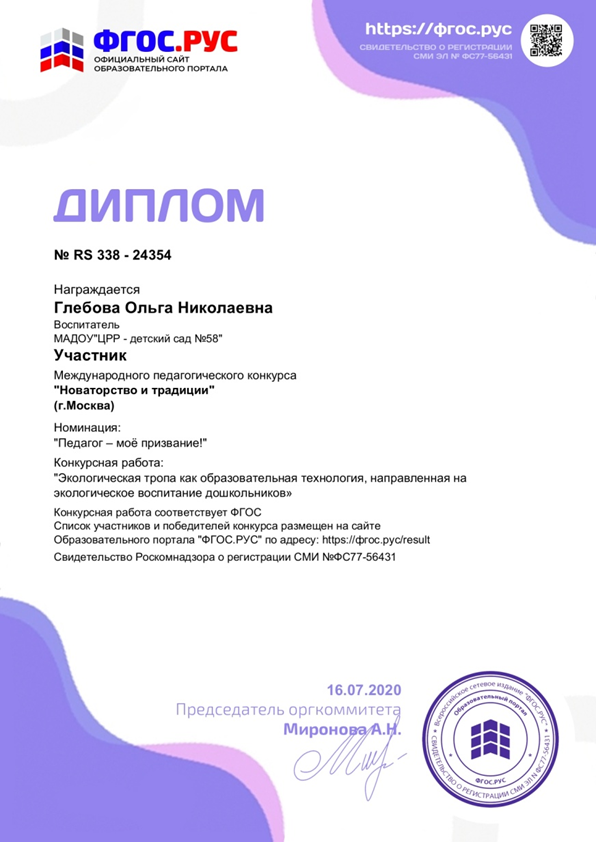 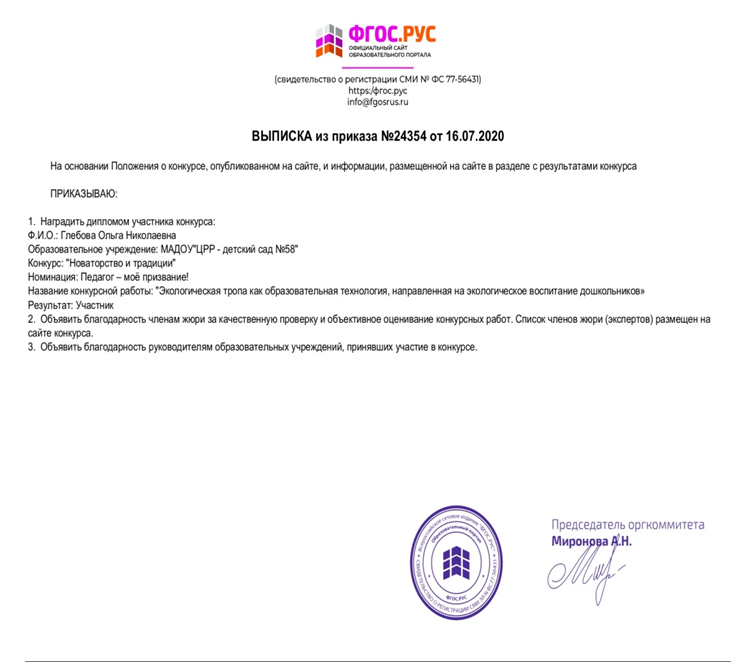 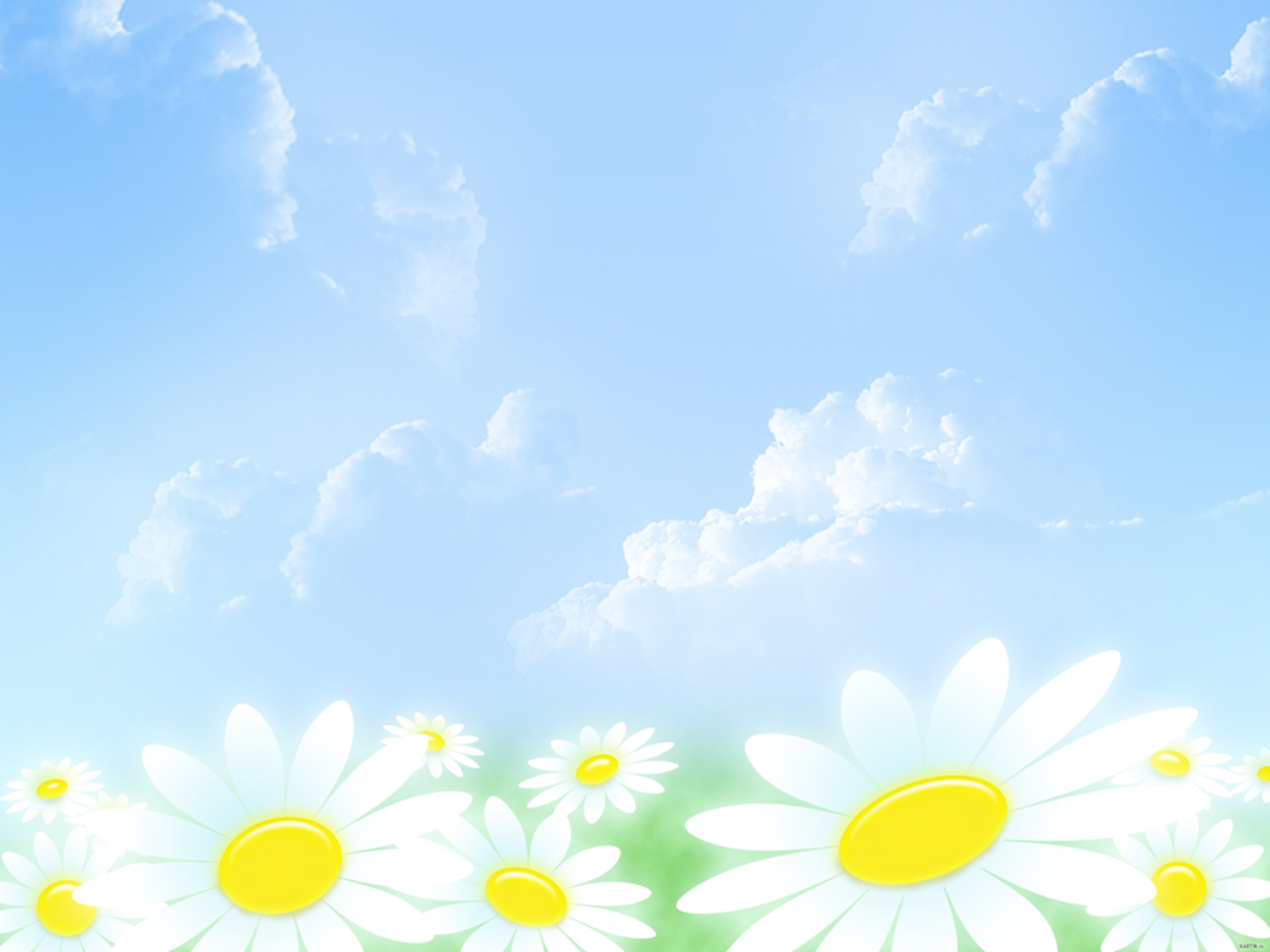 Региональный уровень
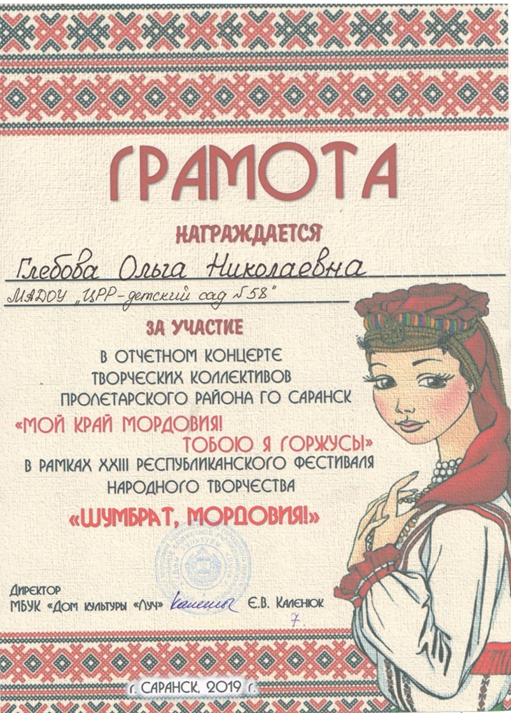 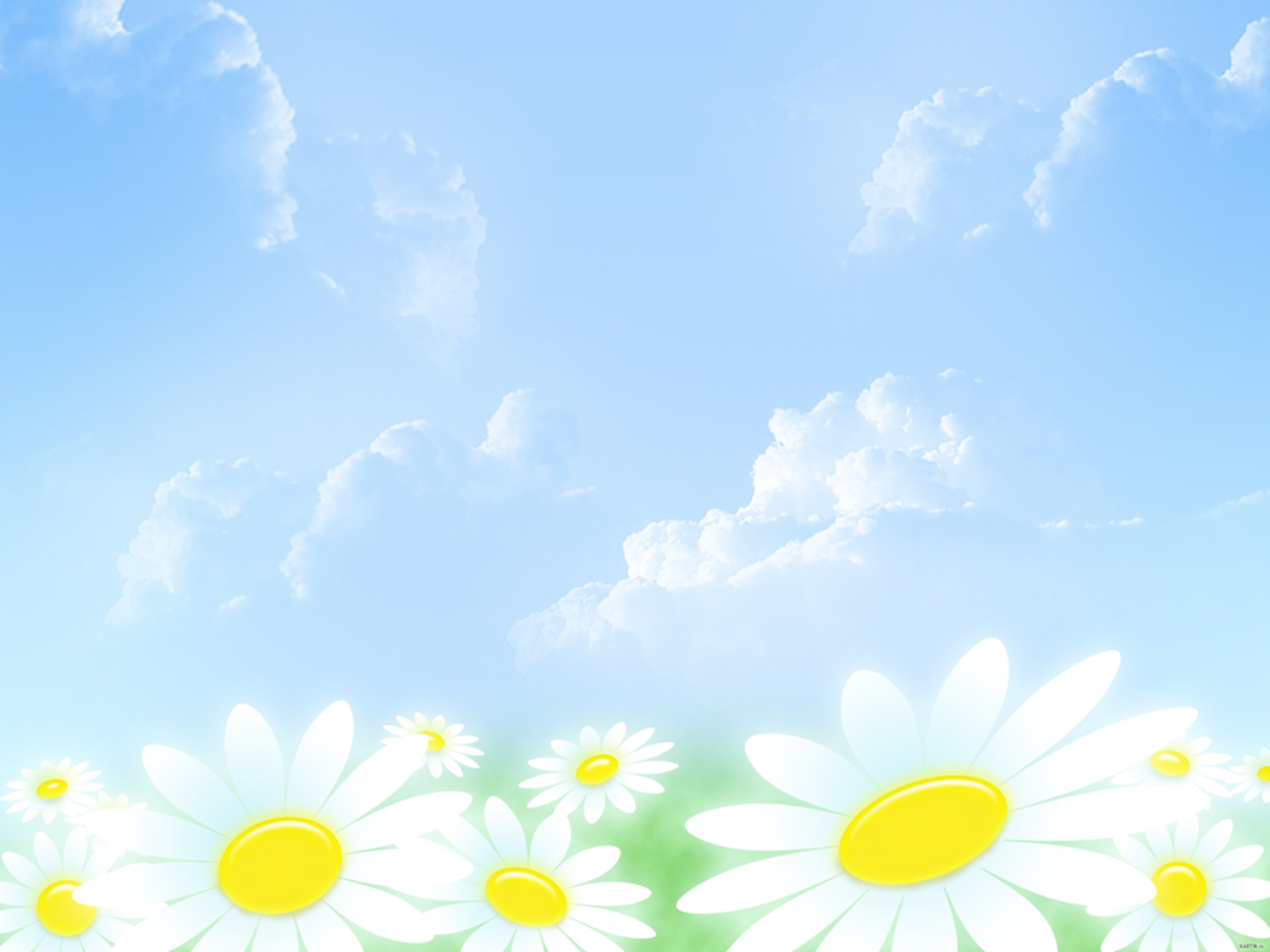 Муниципальный уровень
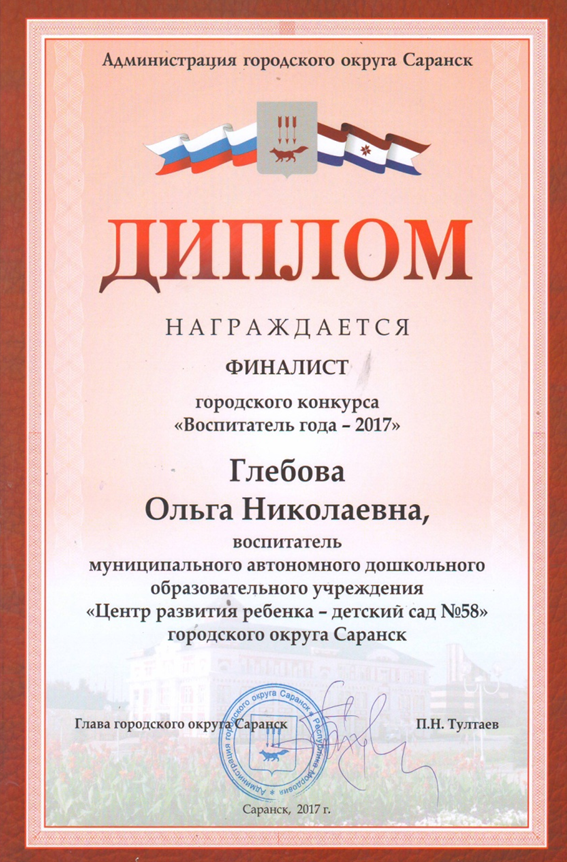 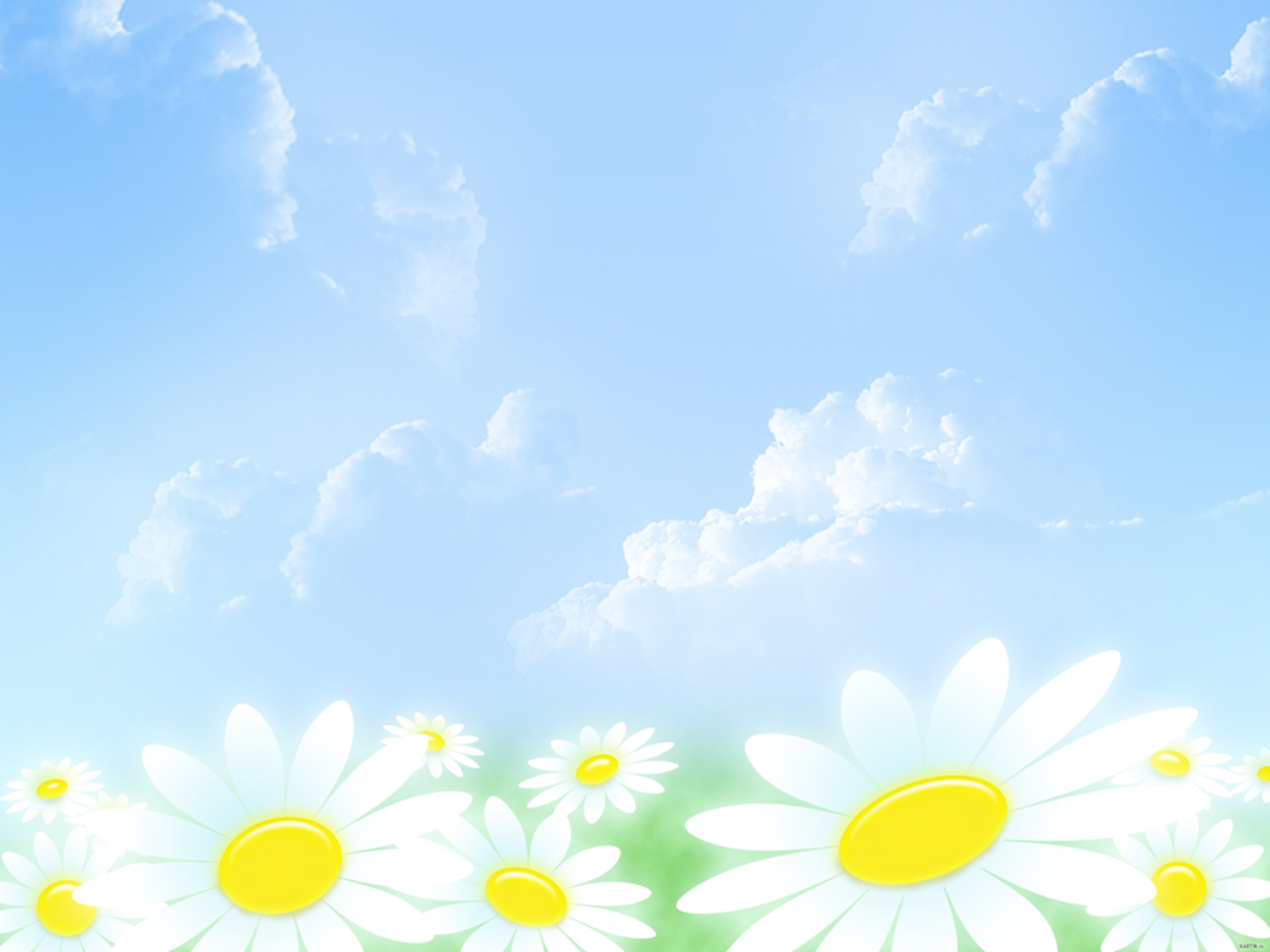 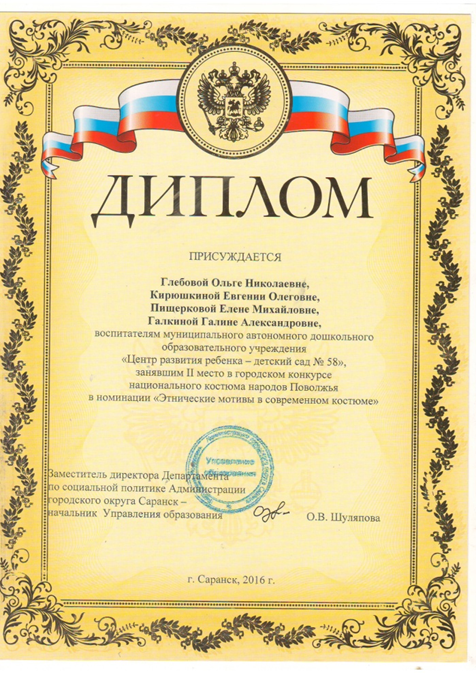 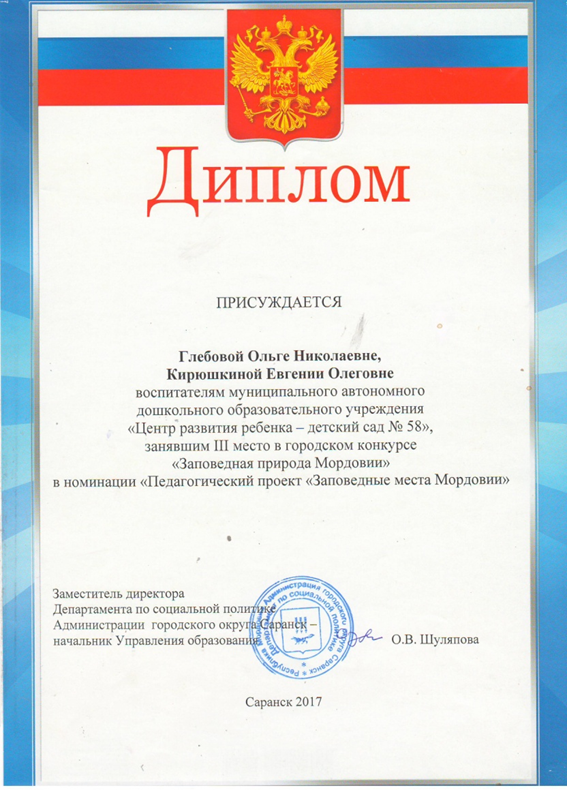 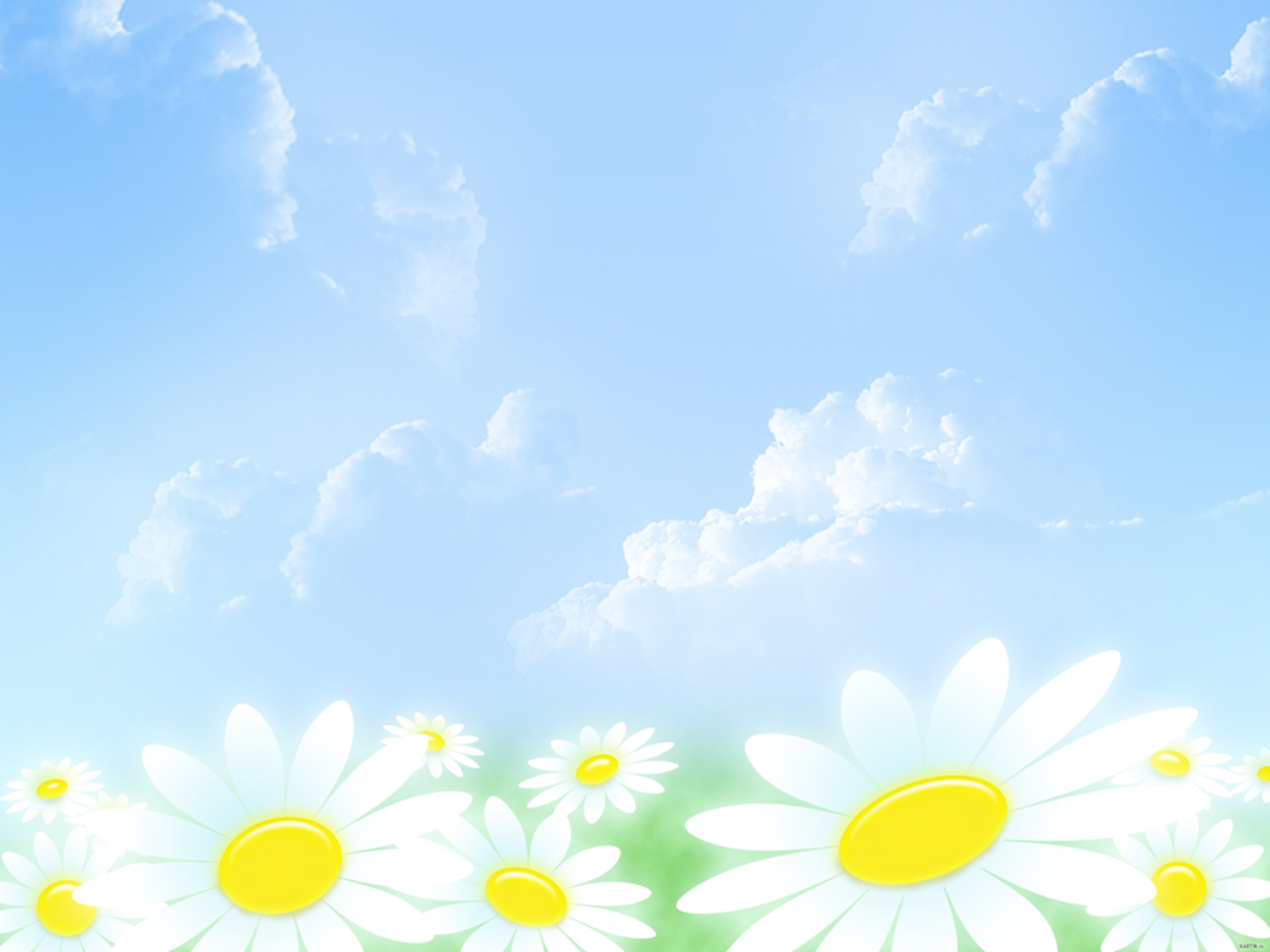 14. Награды и поощрения
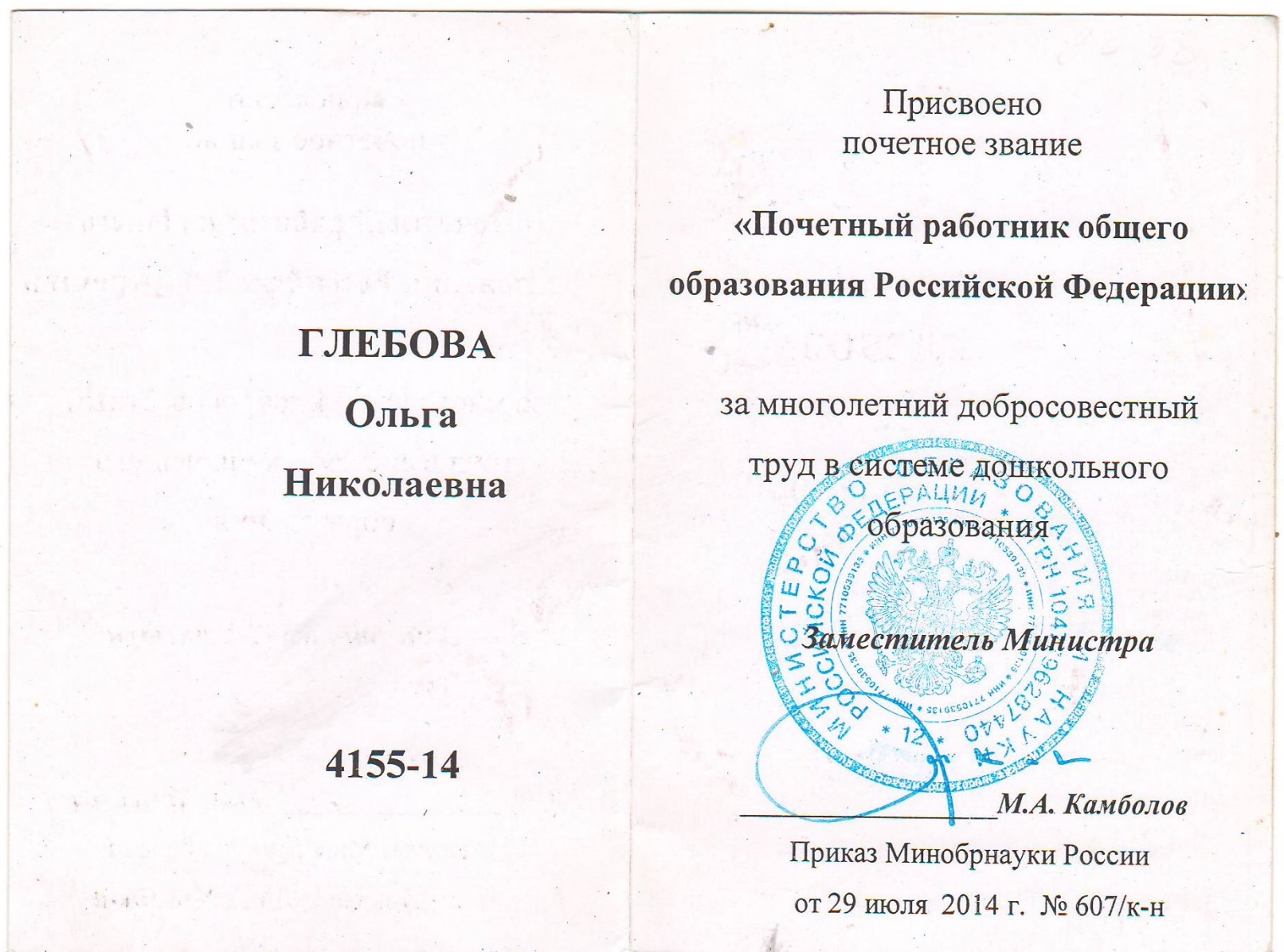 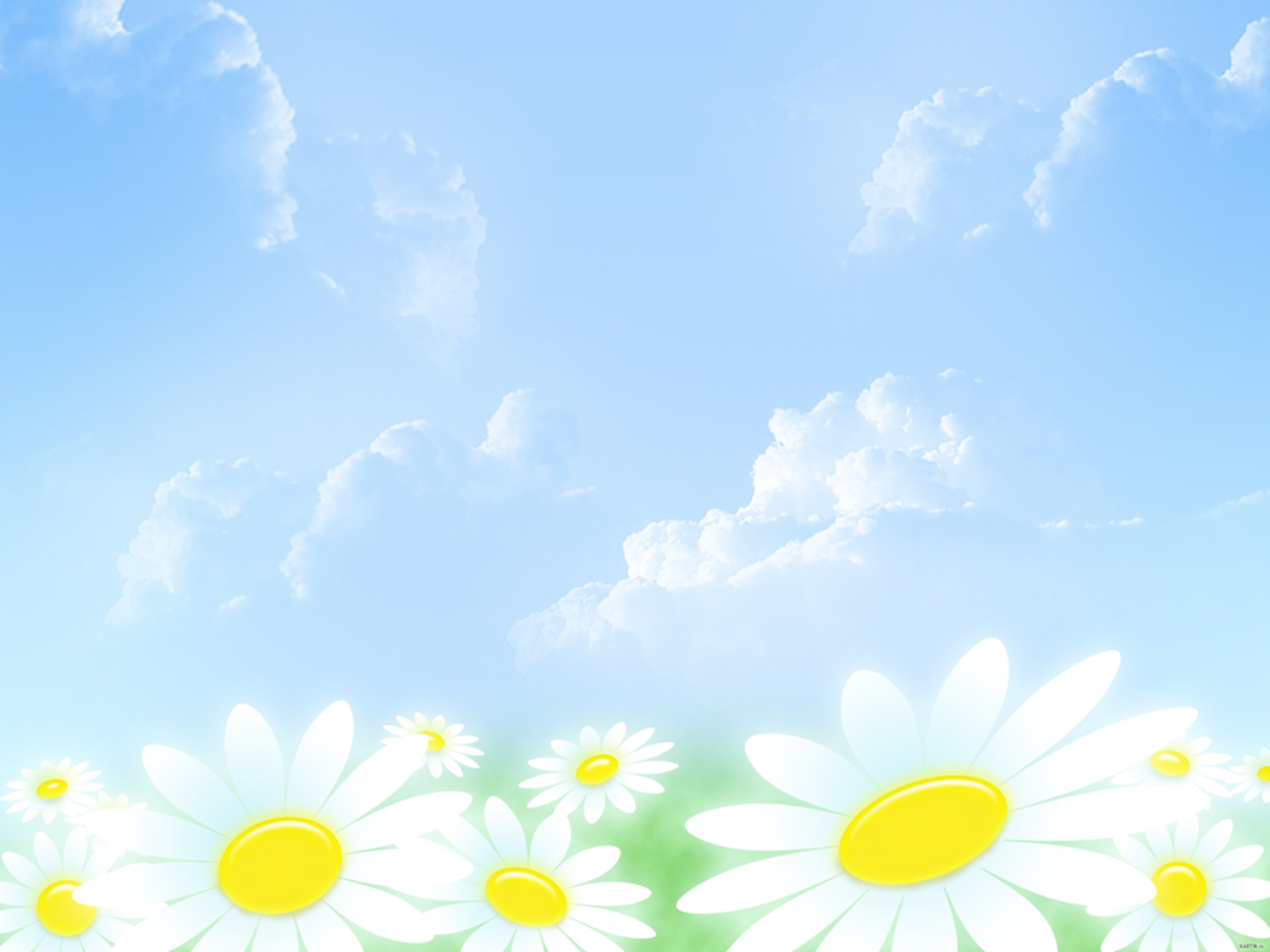 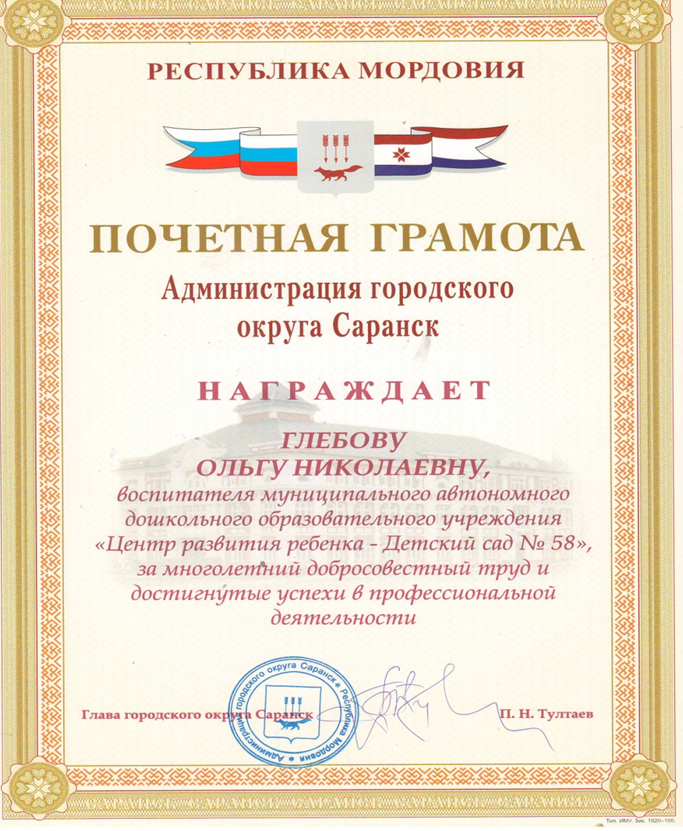 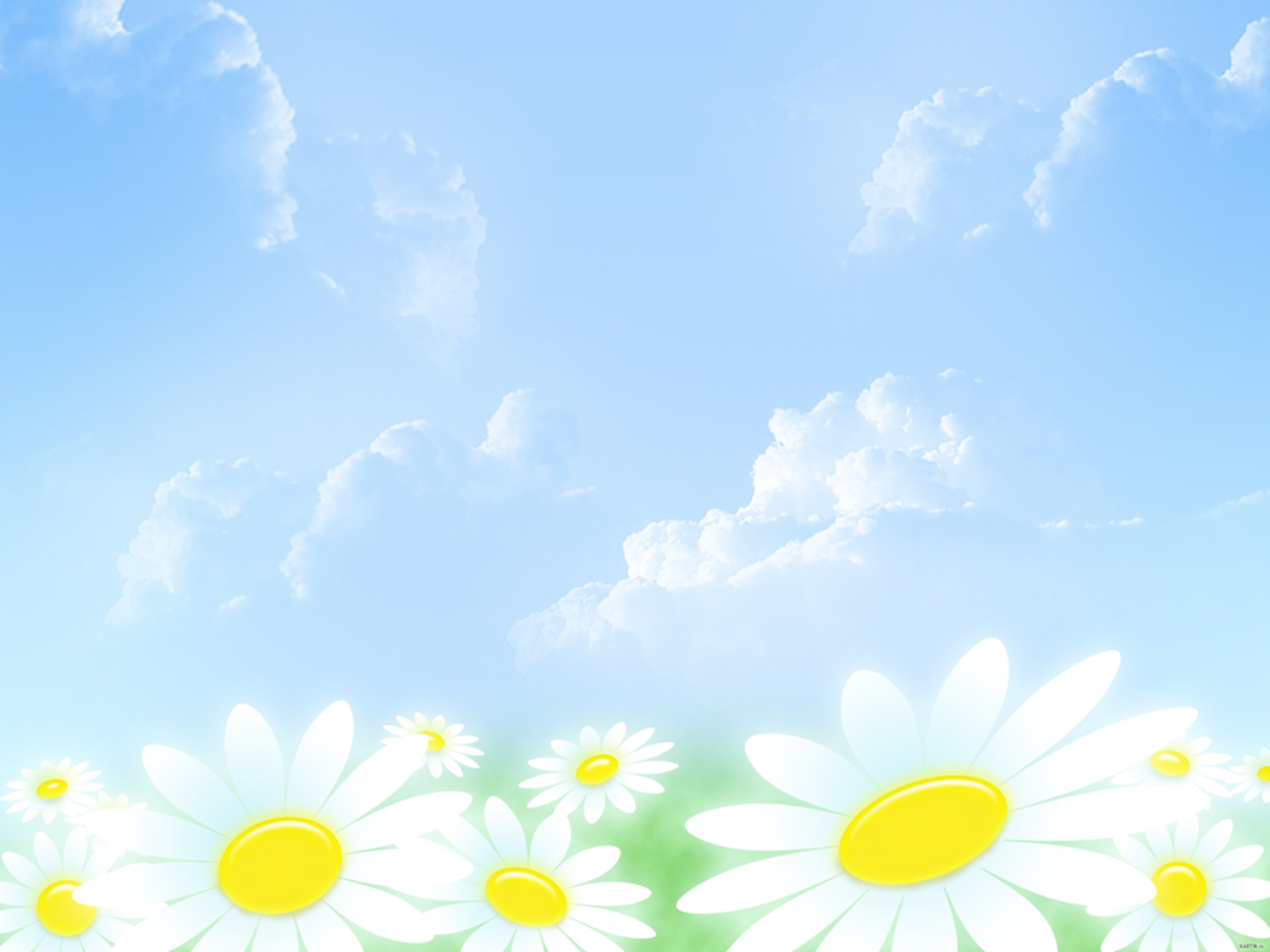 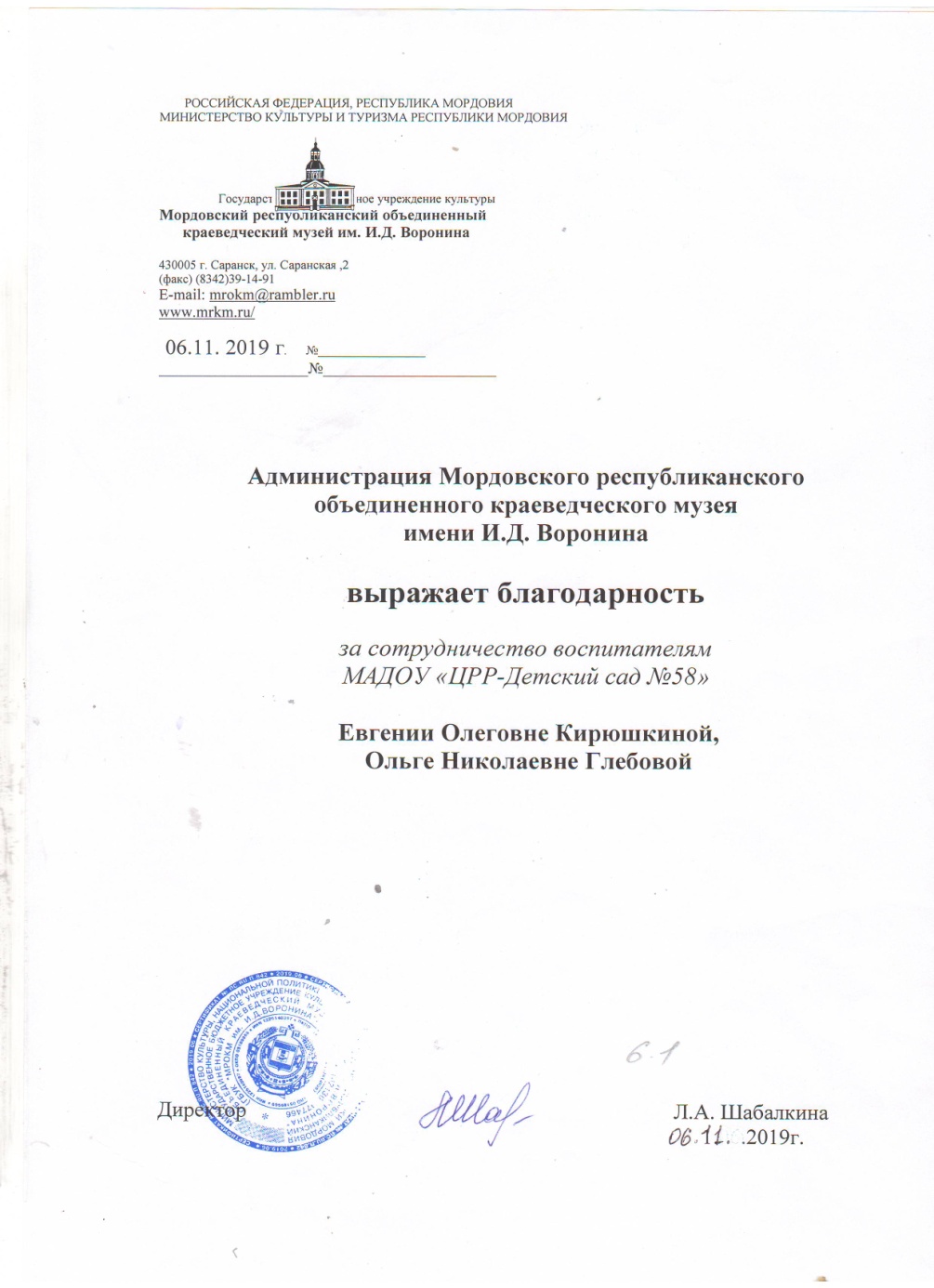 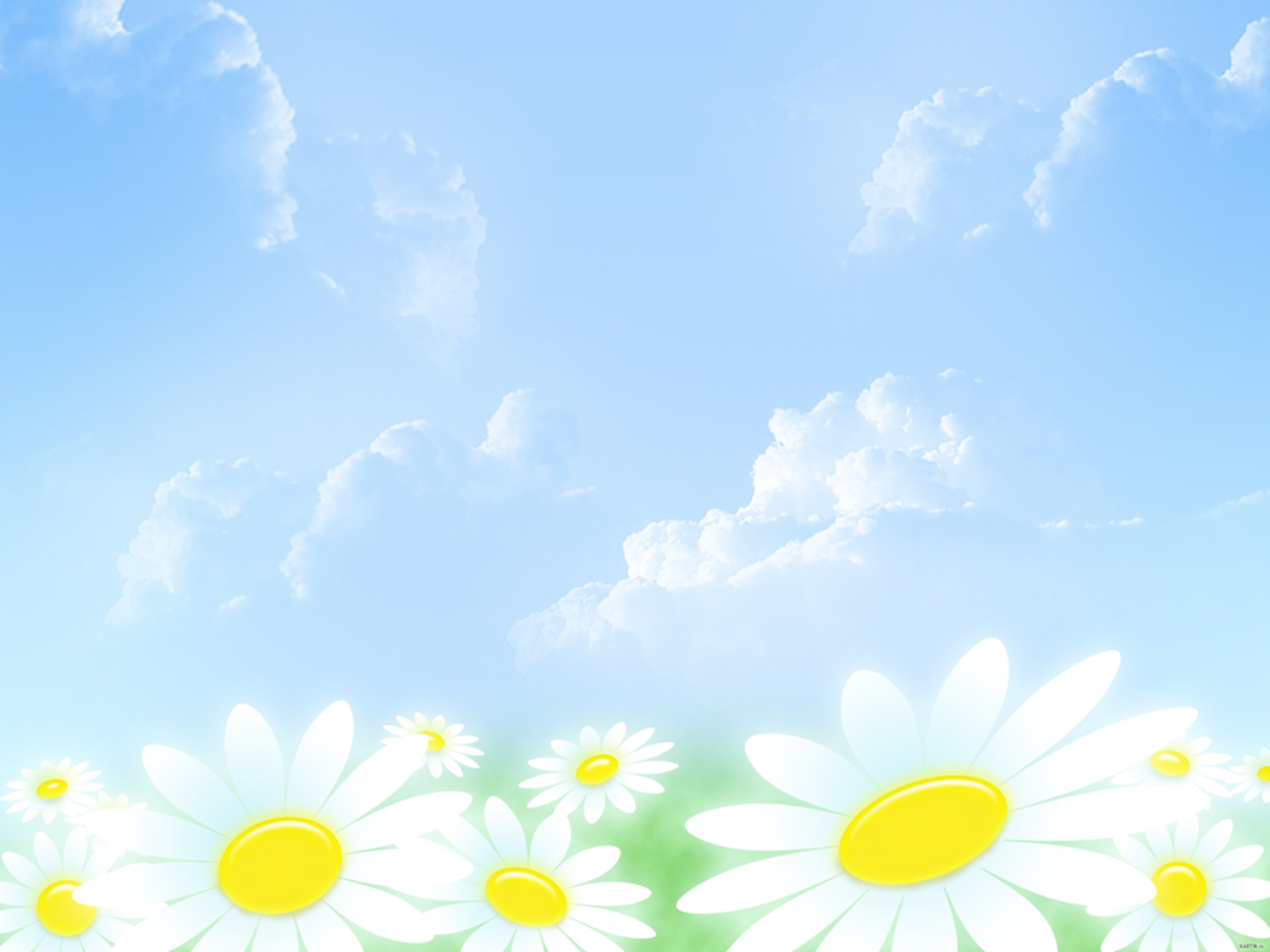 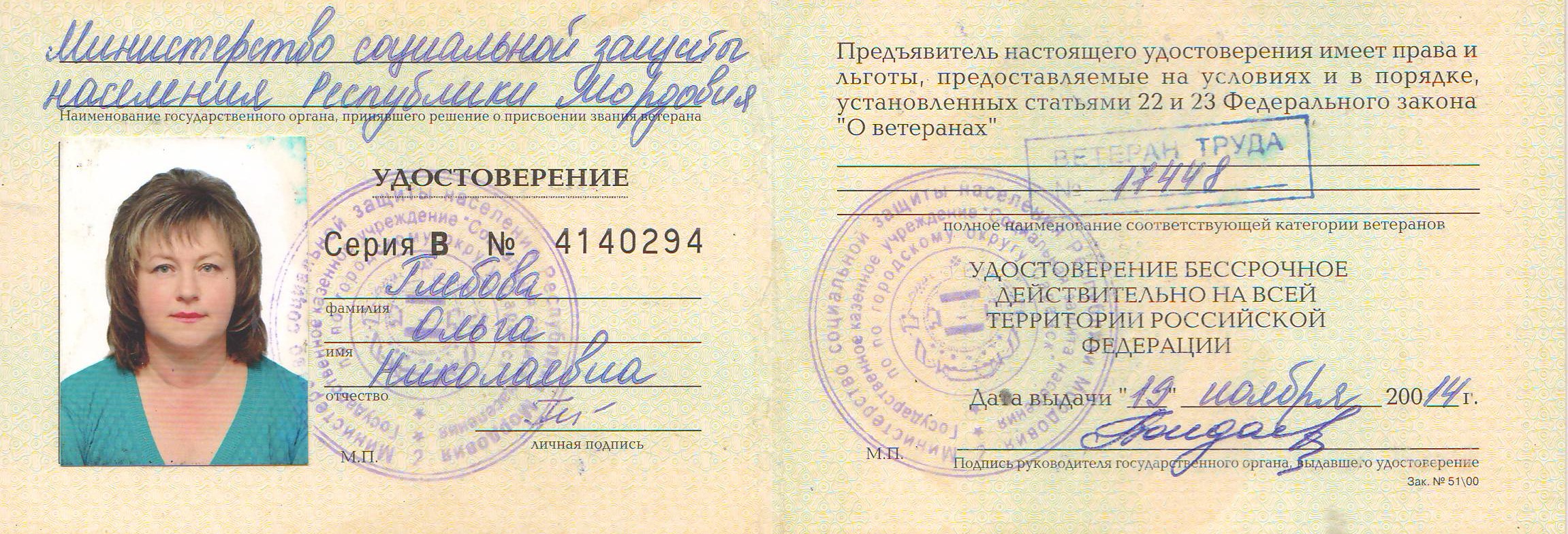